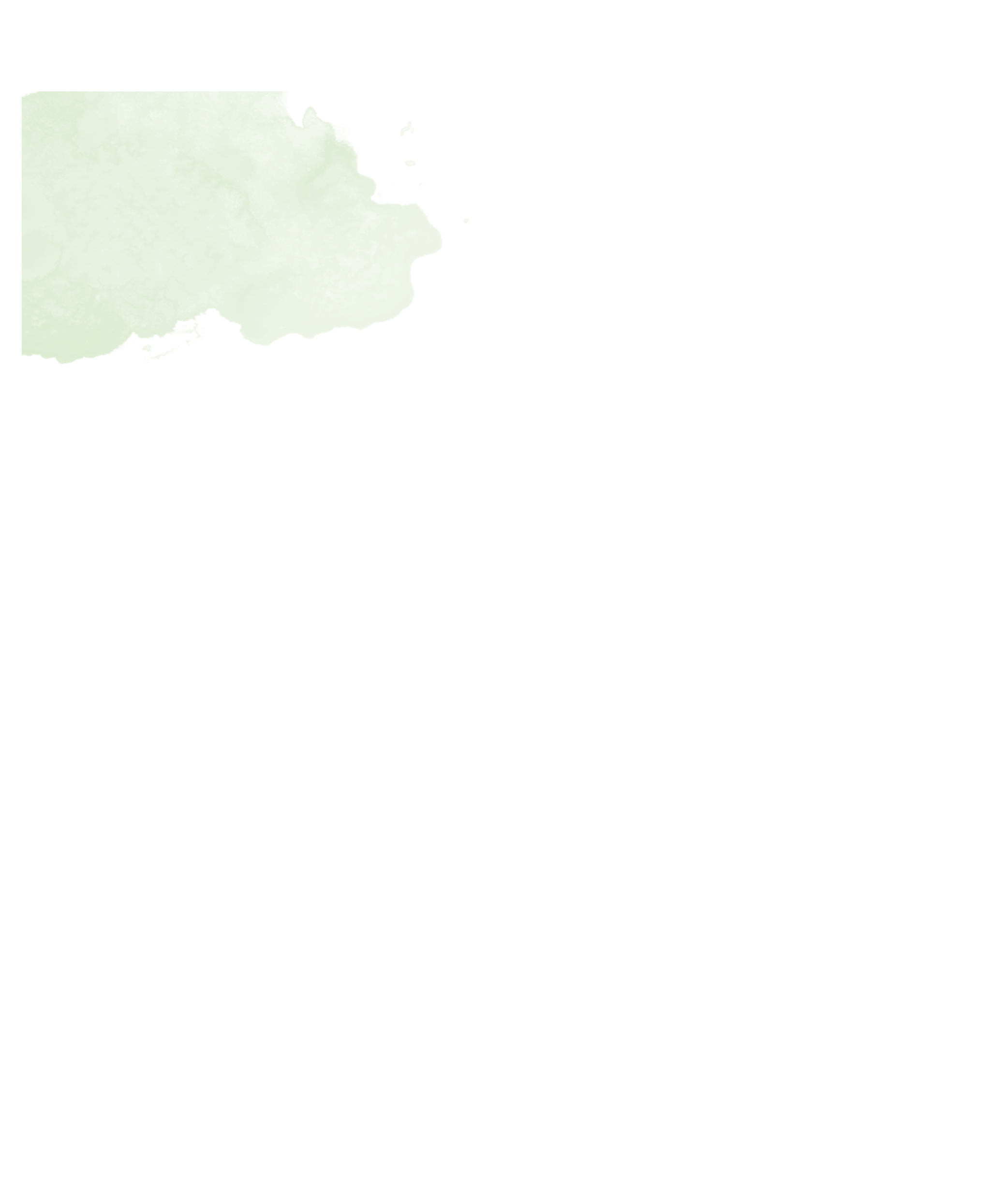 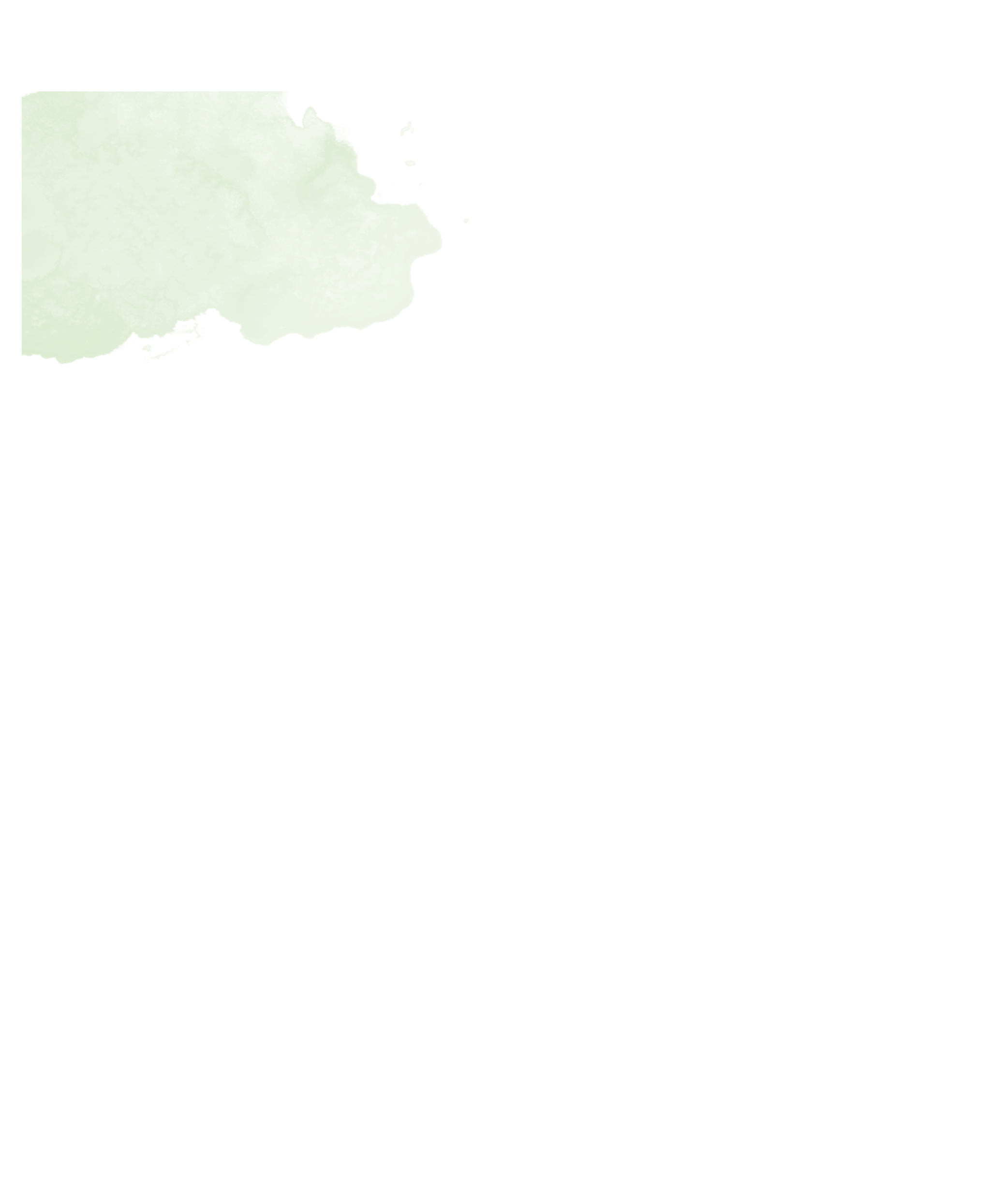 Thứ … ngày … tháng … năm 2020
Bài 34: Luyện tập
Trang 74, 75
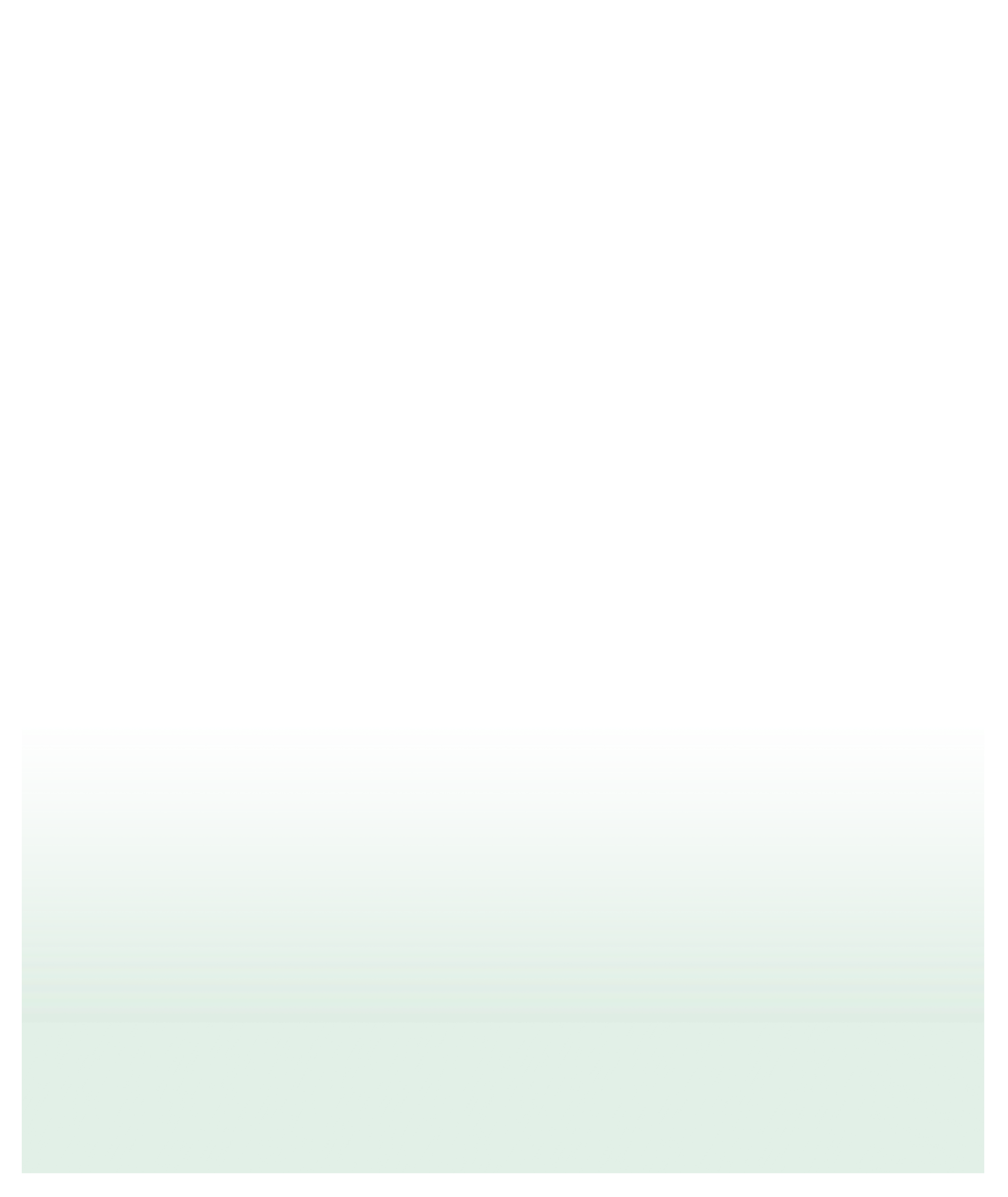 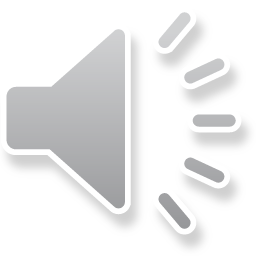 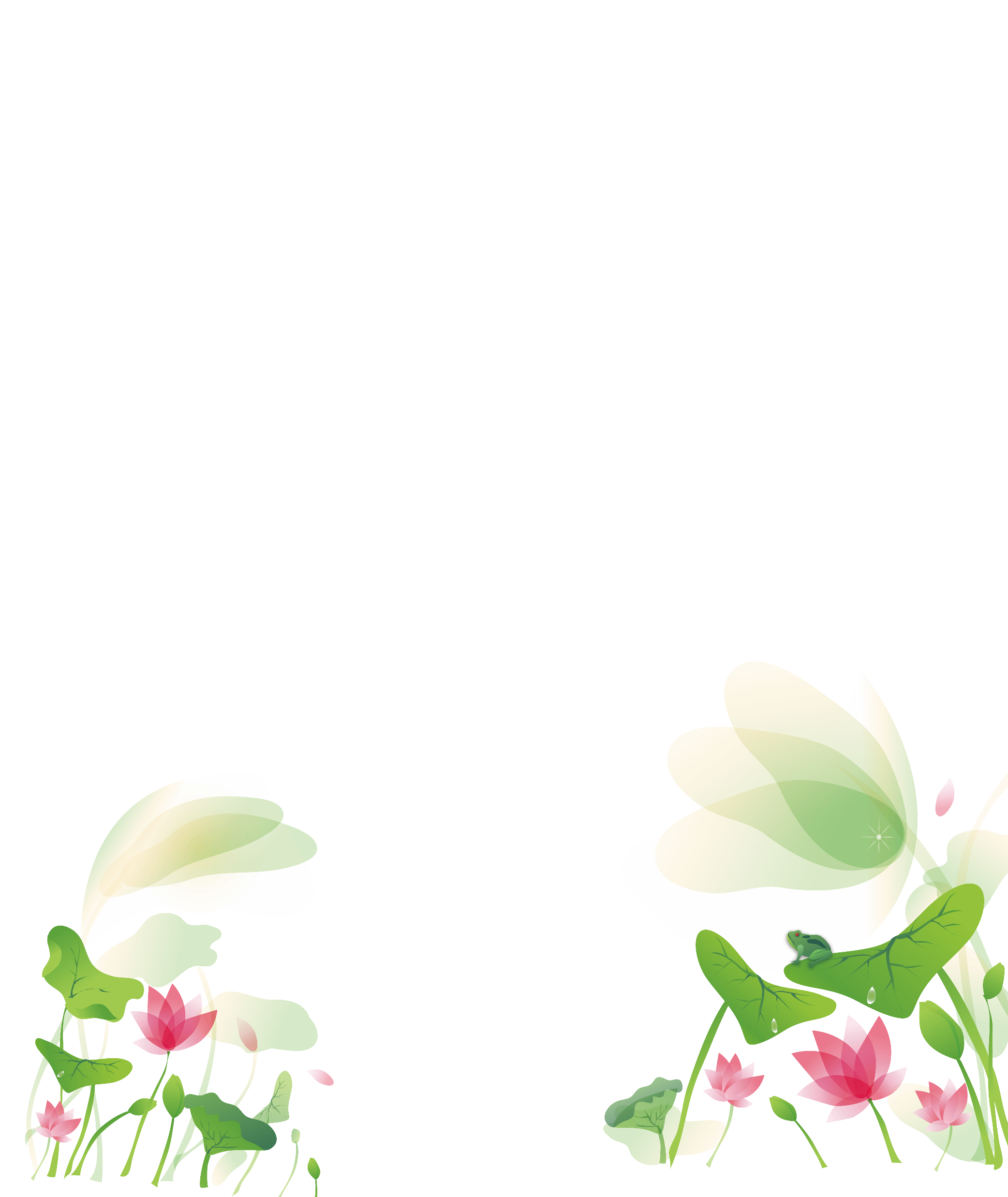 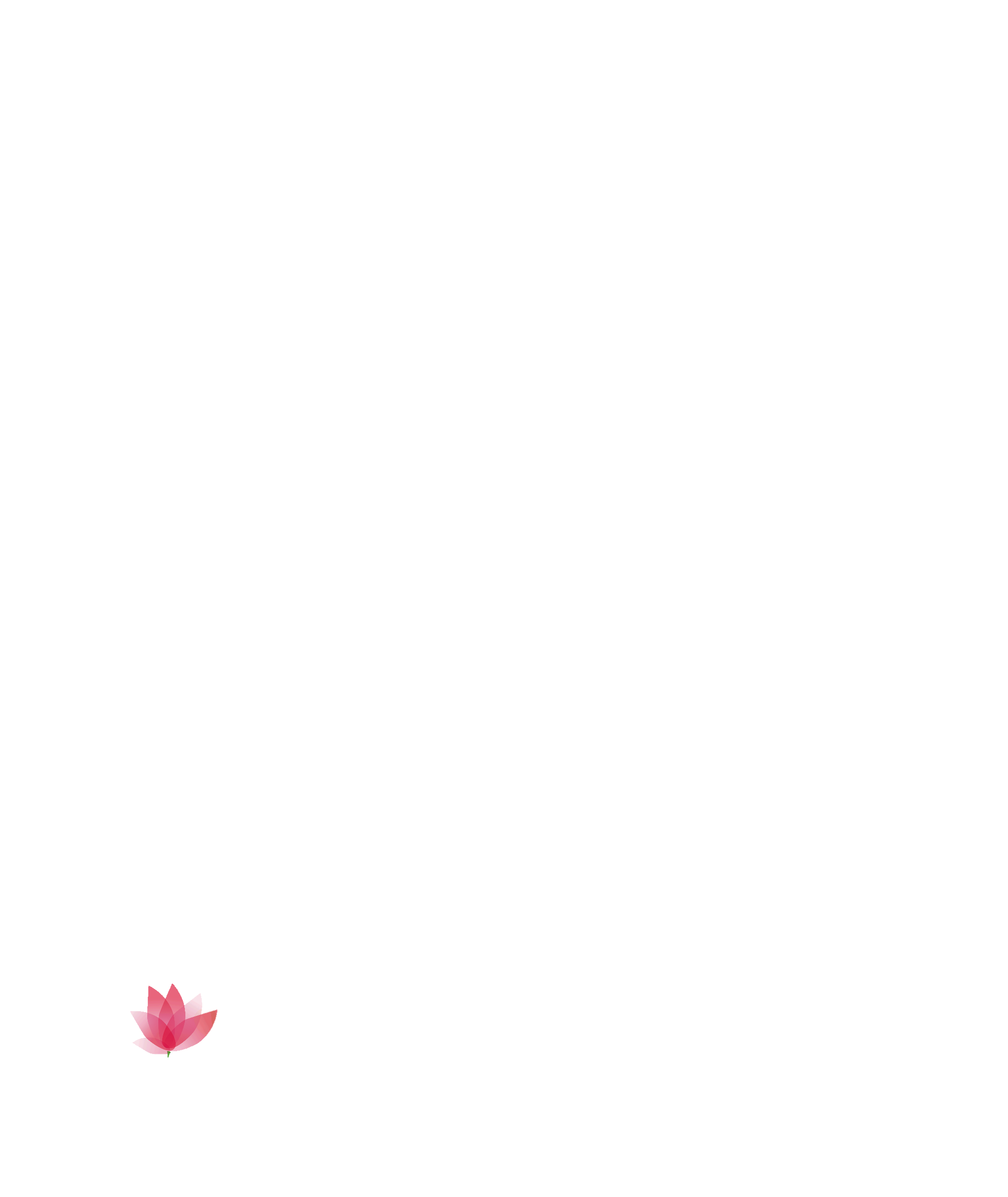 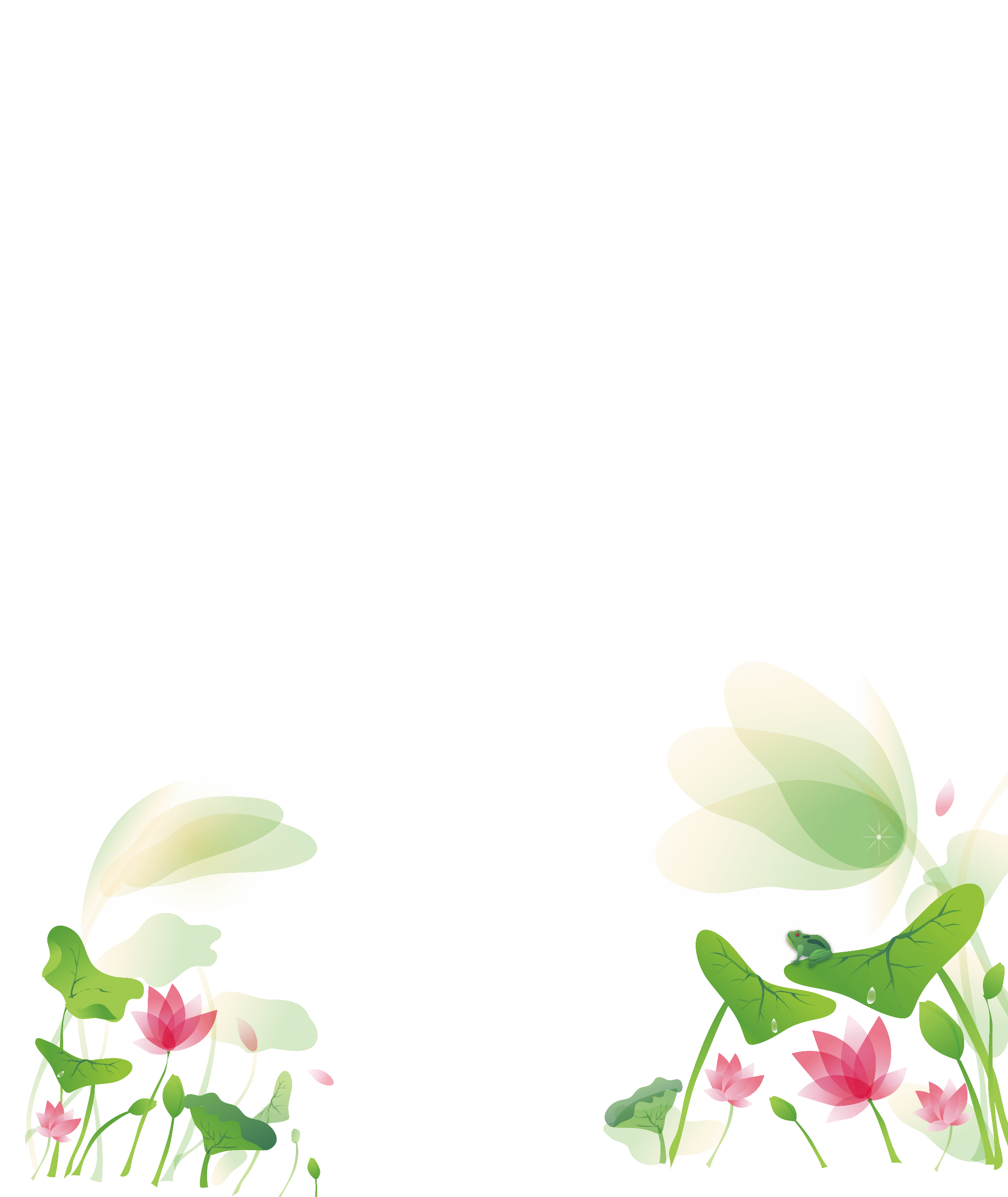 GV:…………………………….
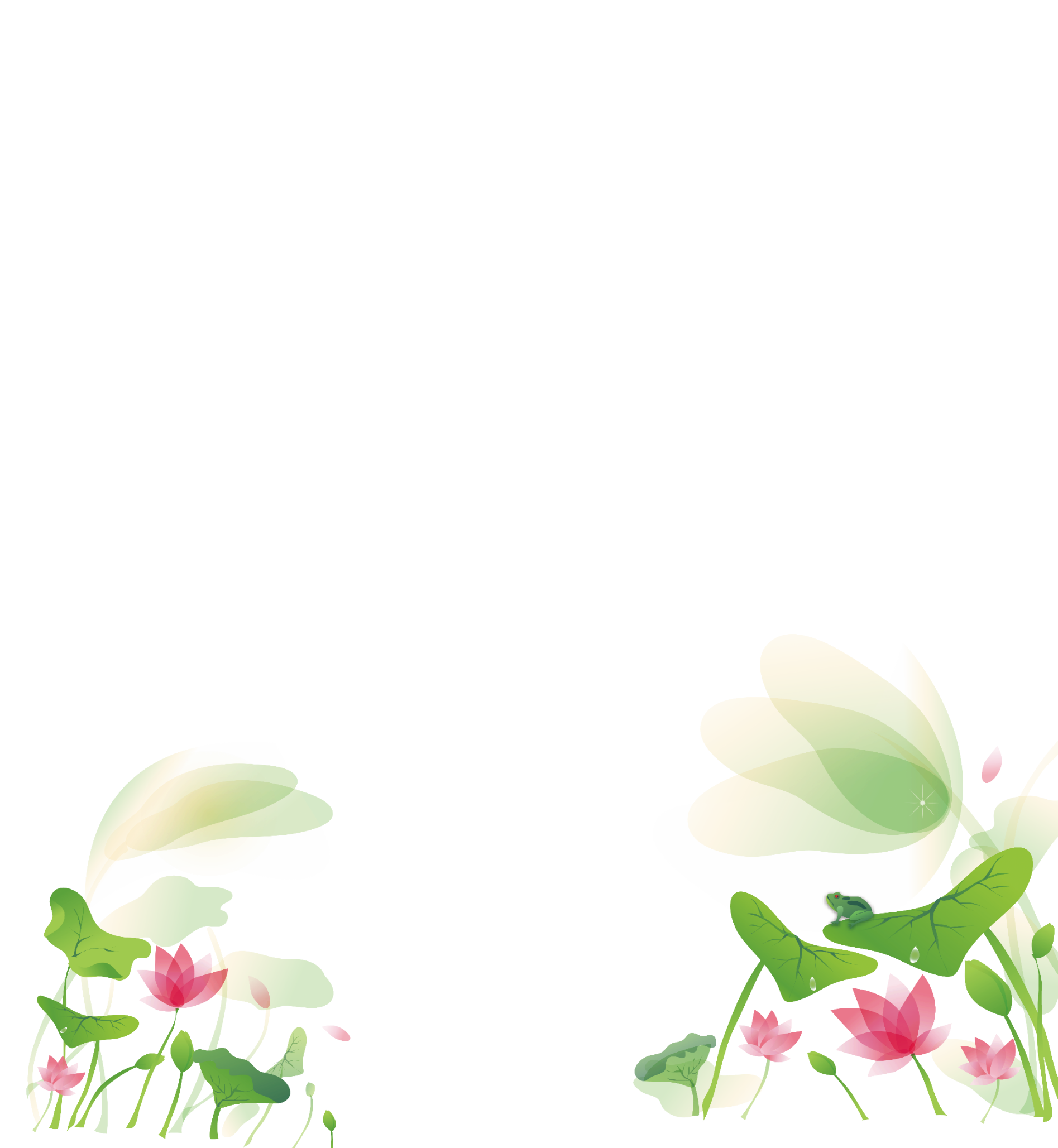 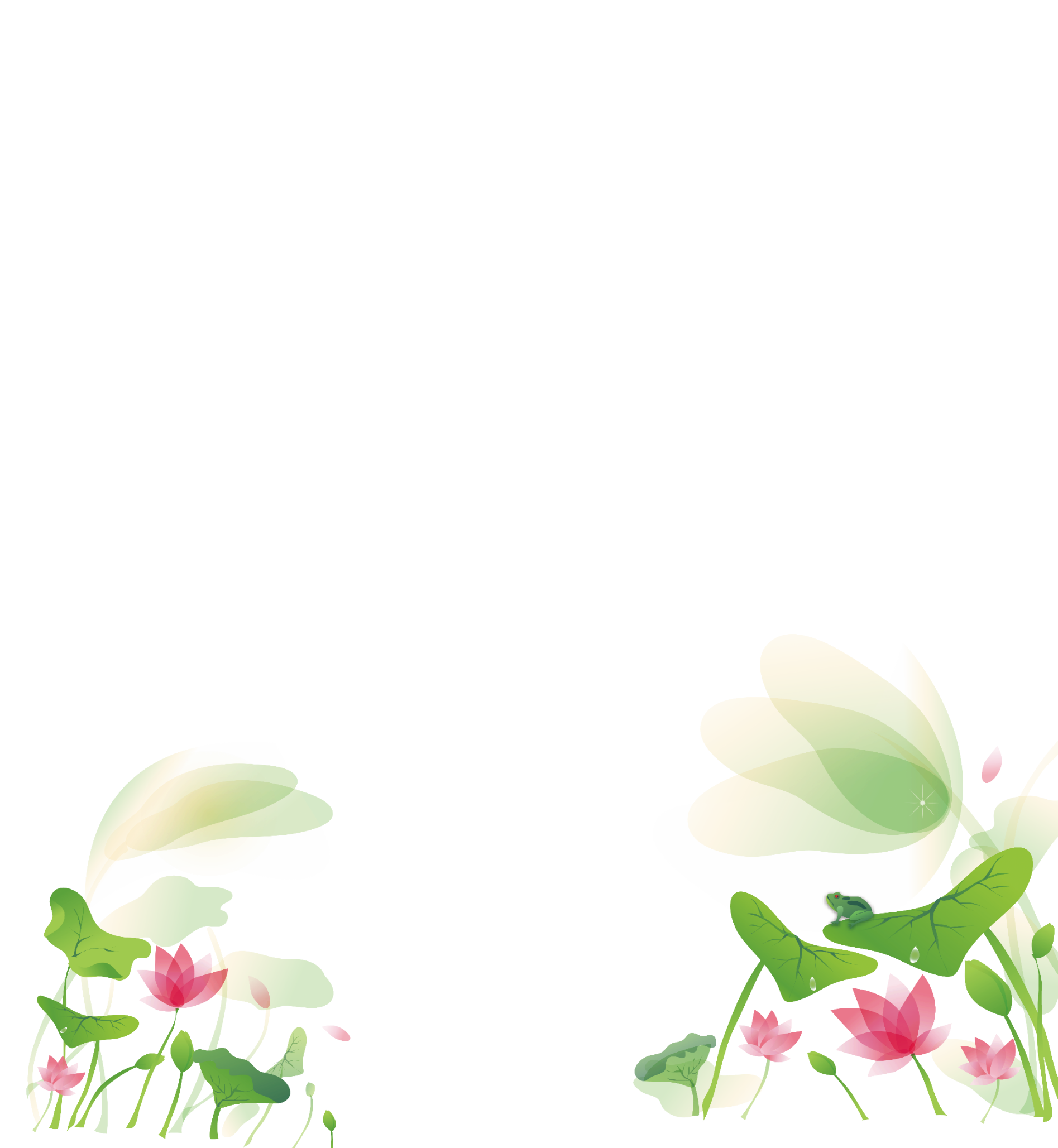 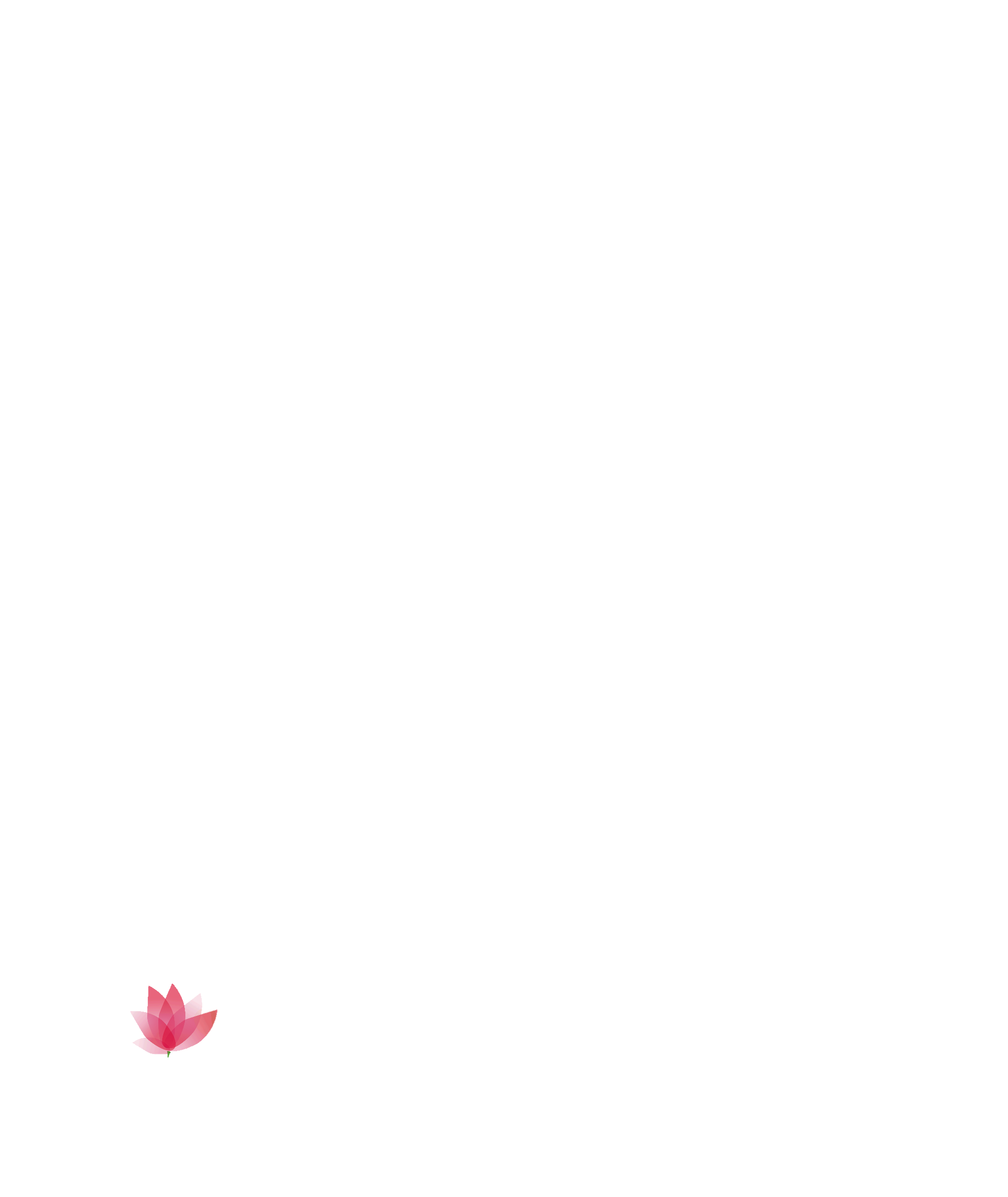 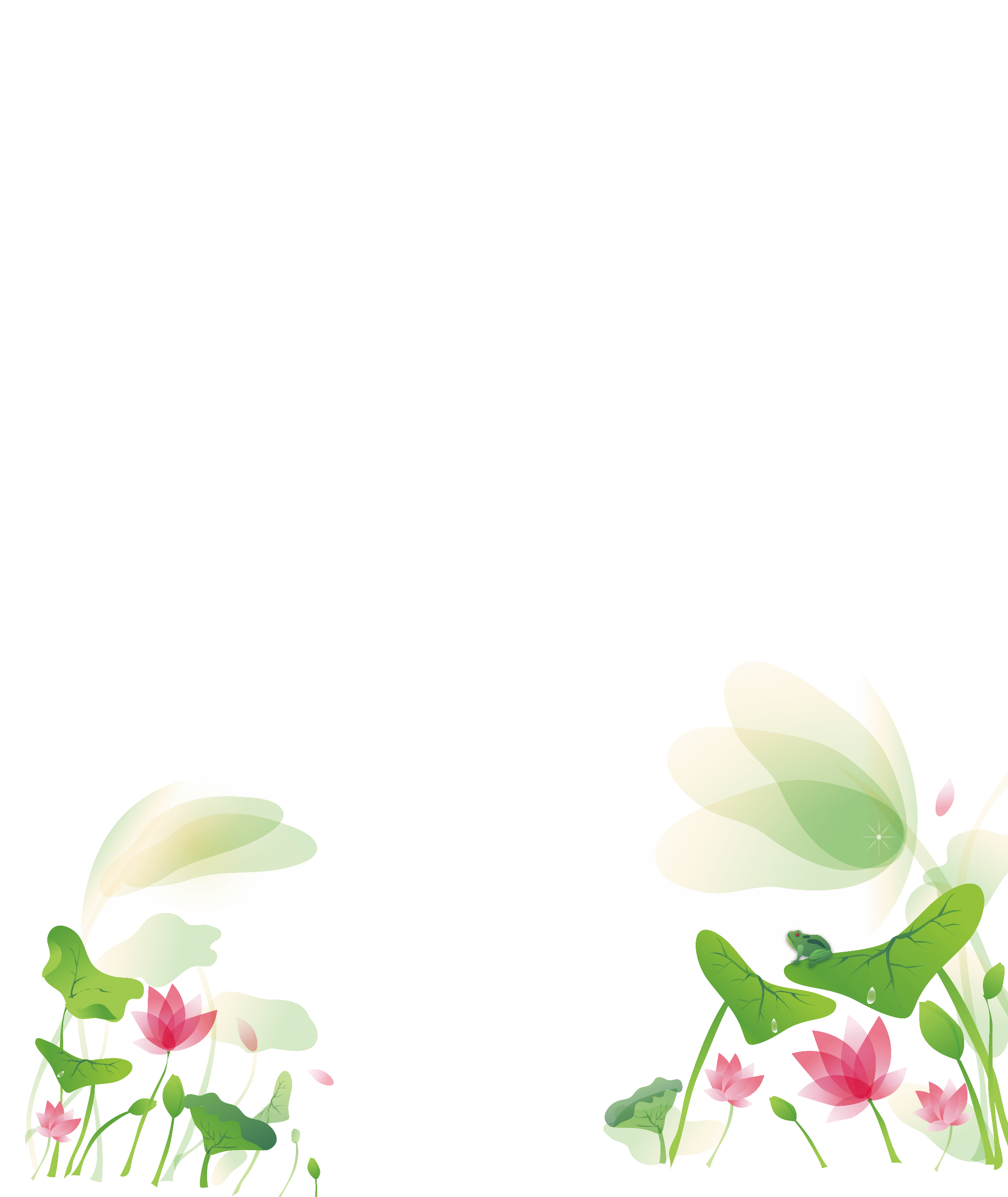 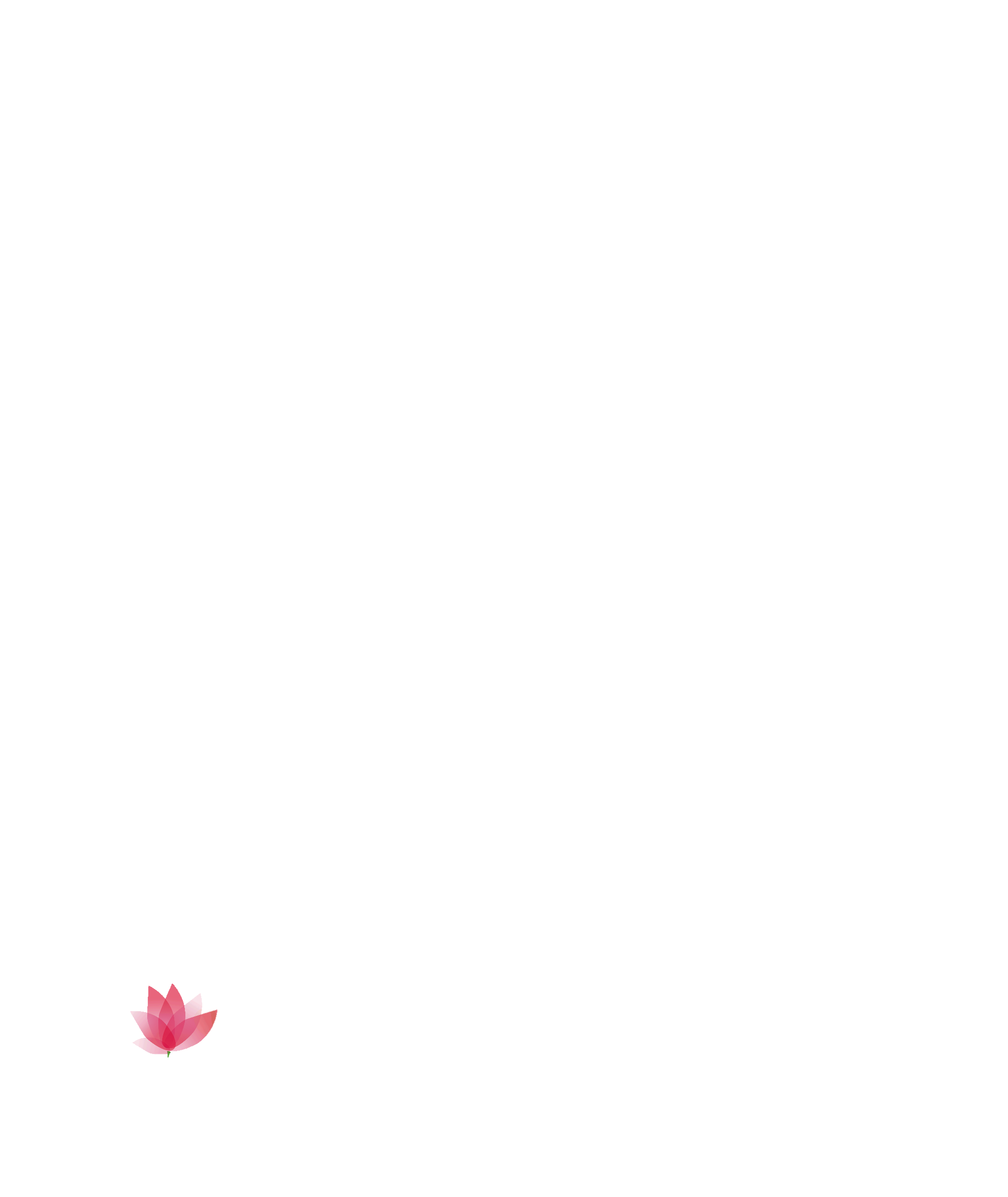 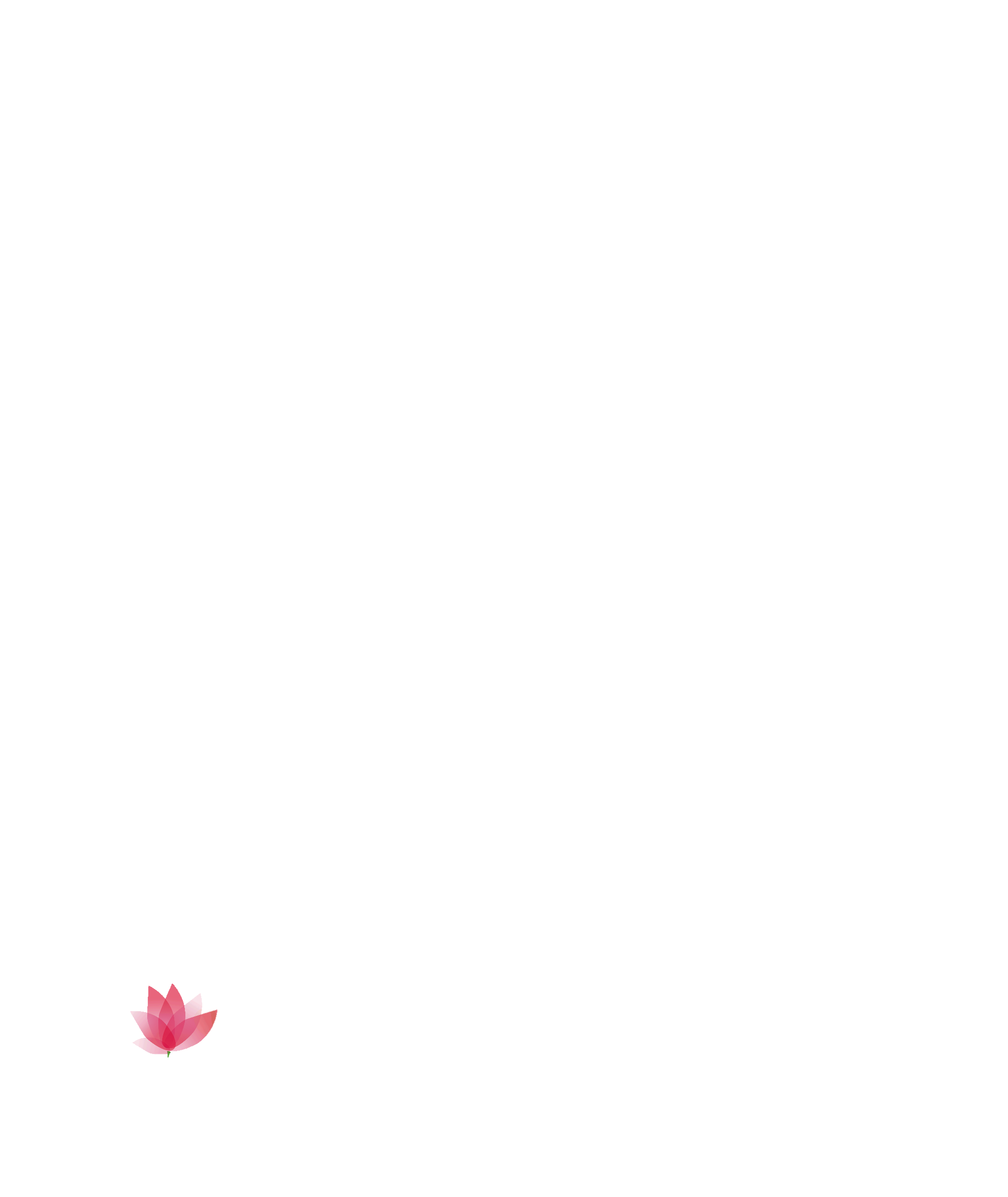 HOẠT ĐỘNG 1: KHỞI ĐỘNG
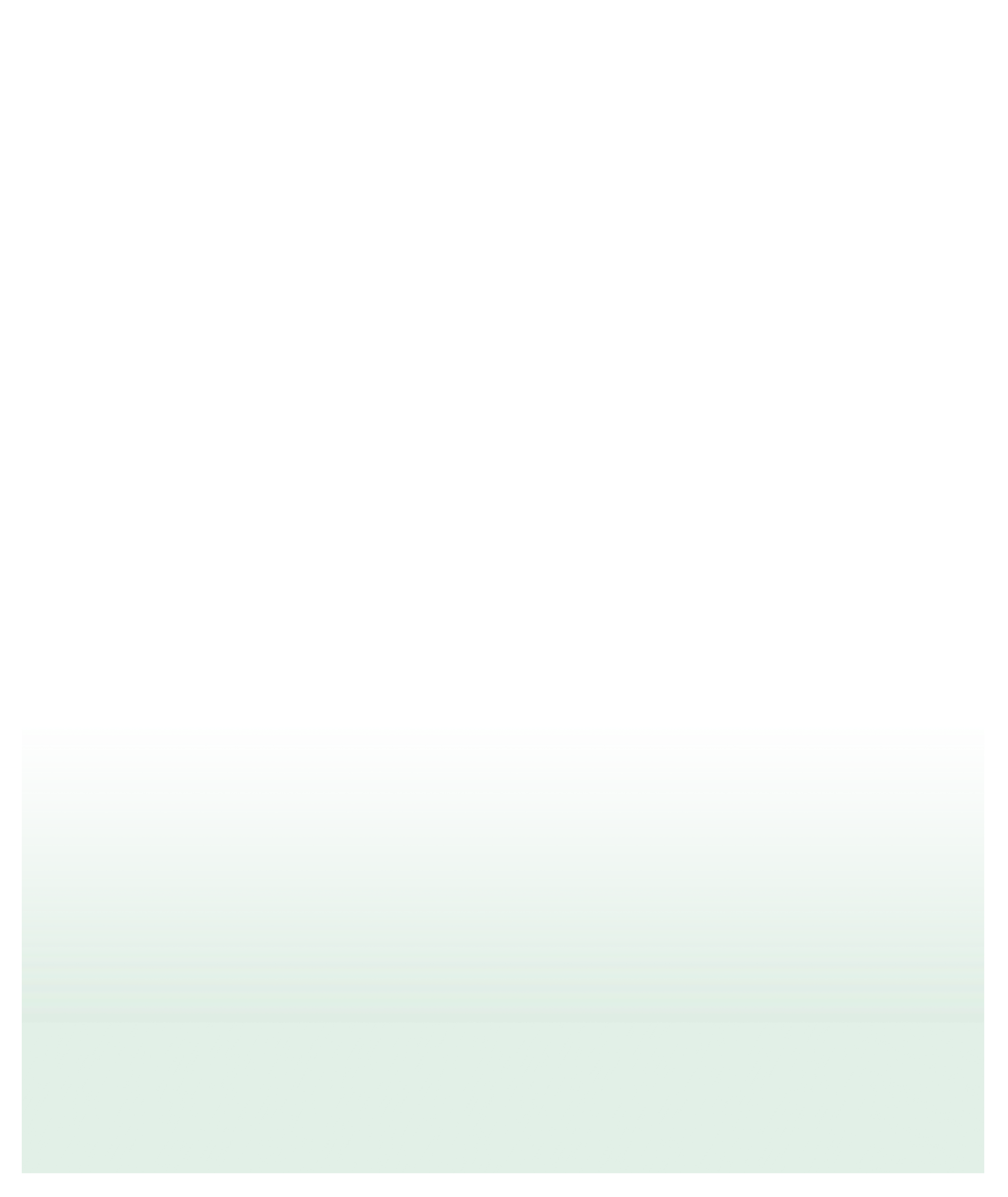 Chúng mình truyền điện nhé!
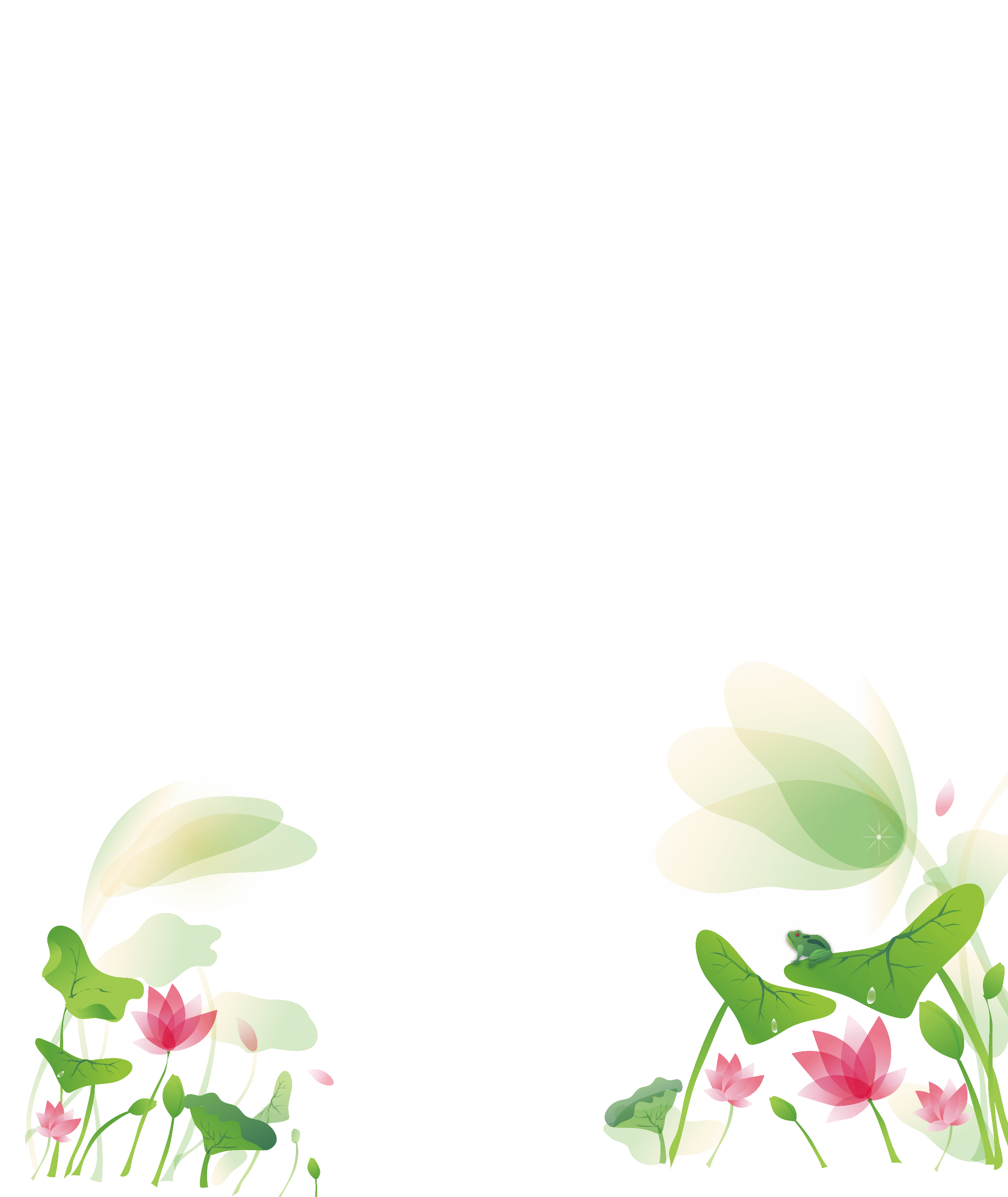 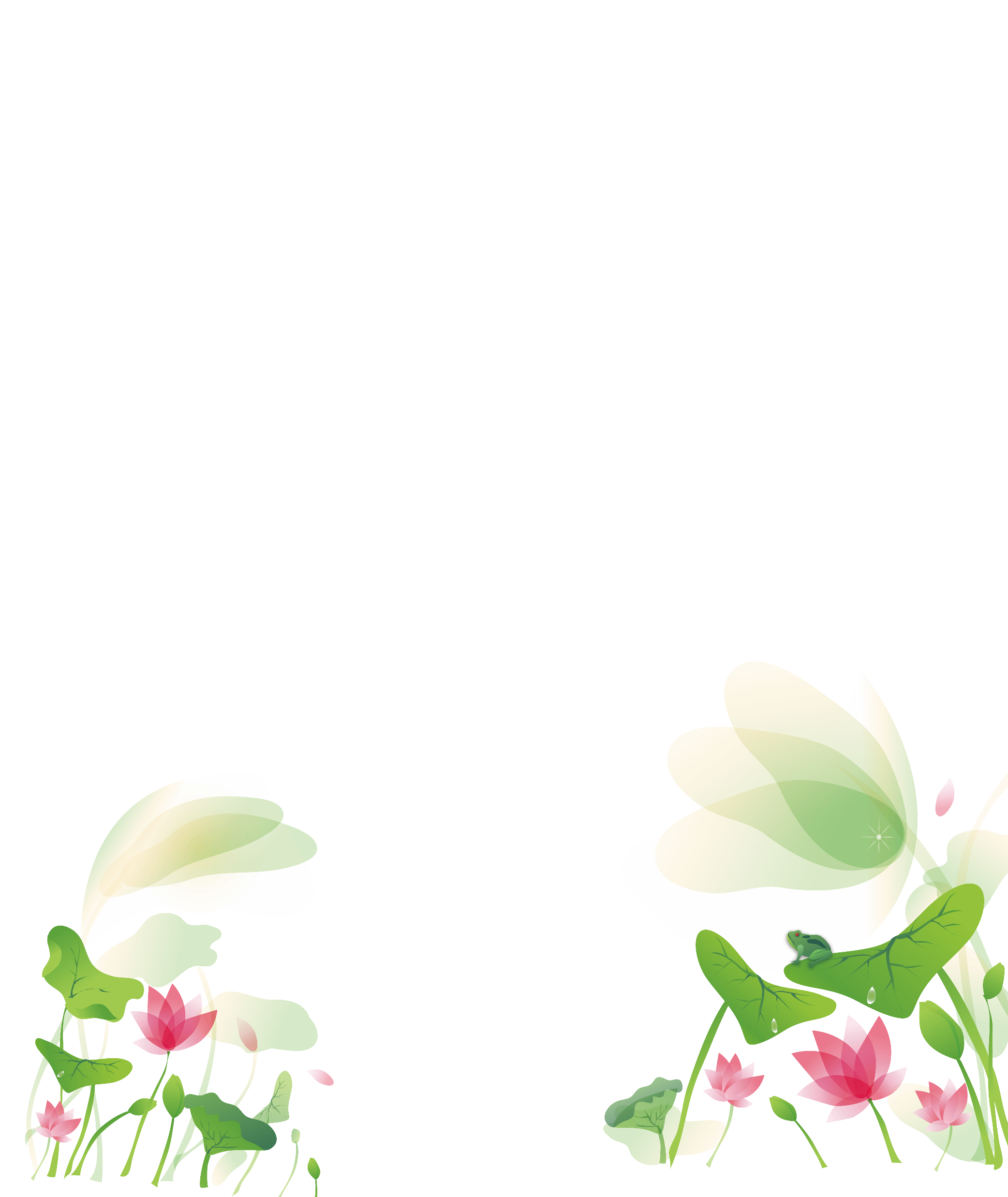 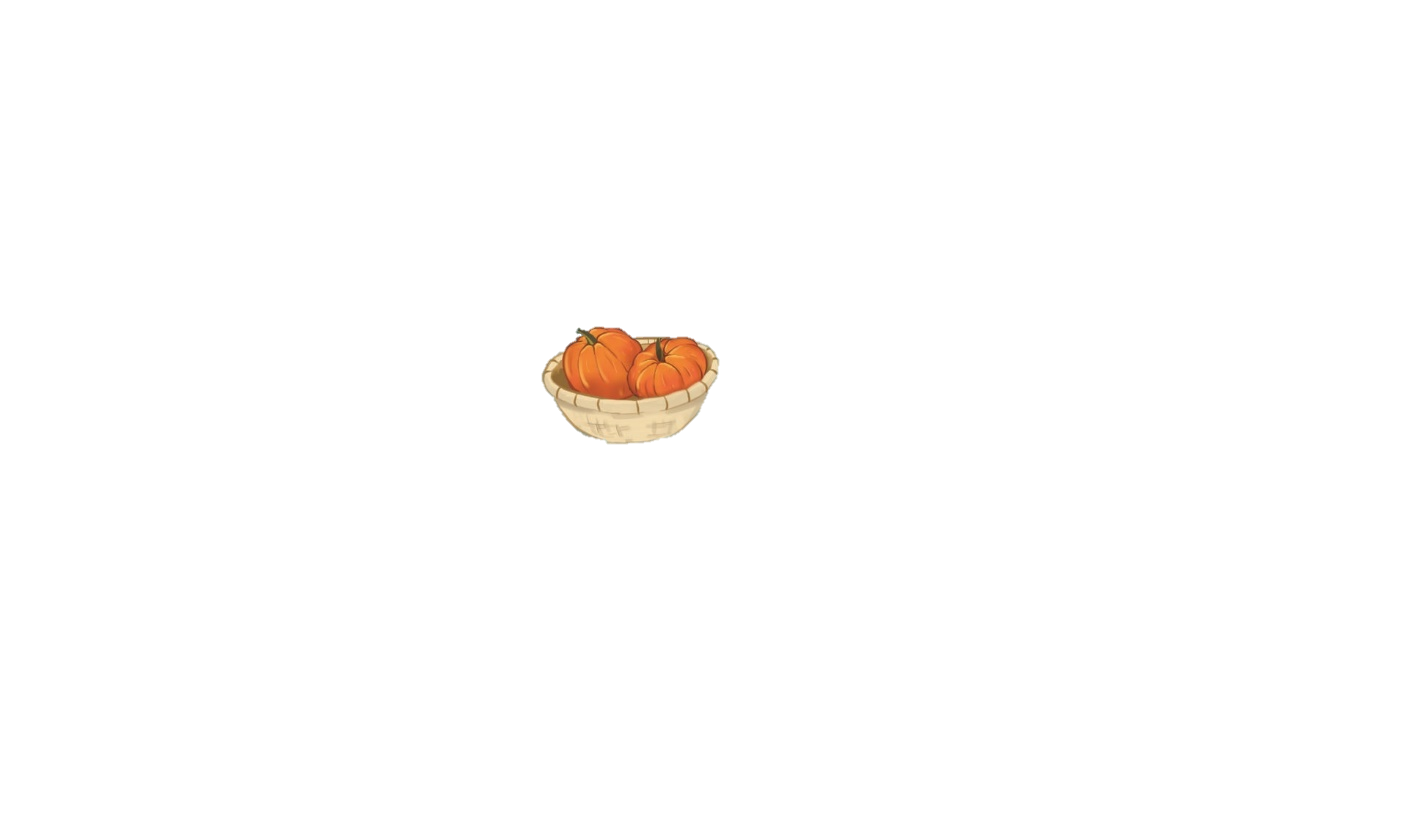 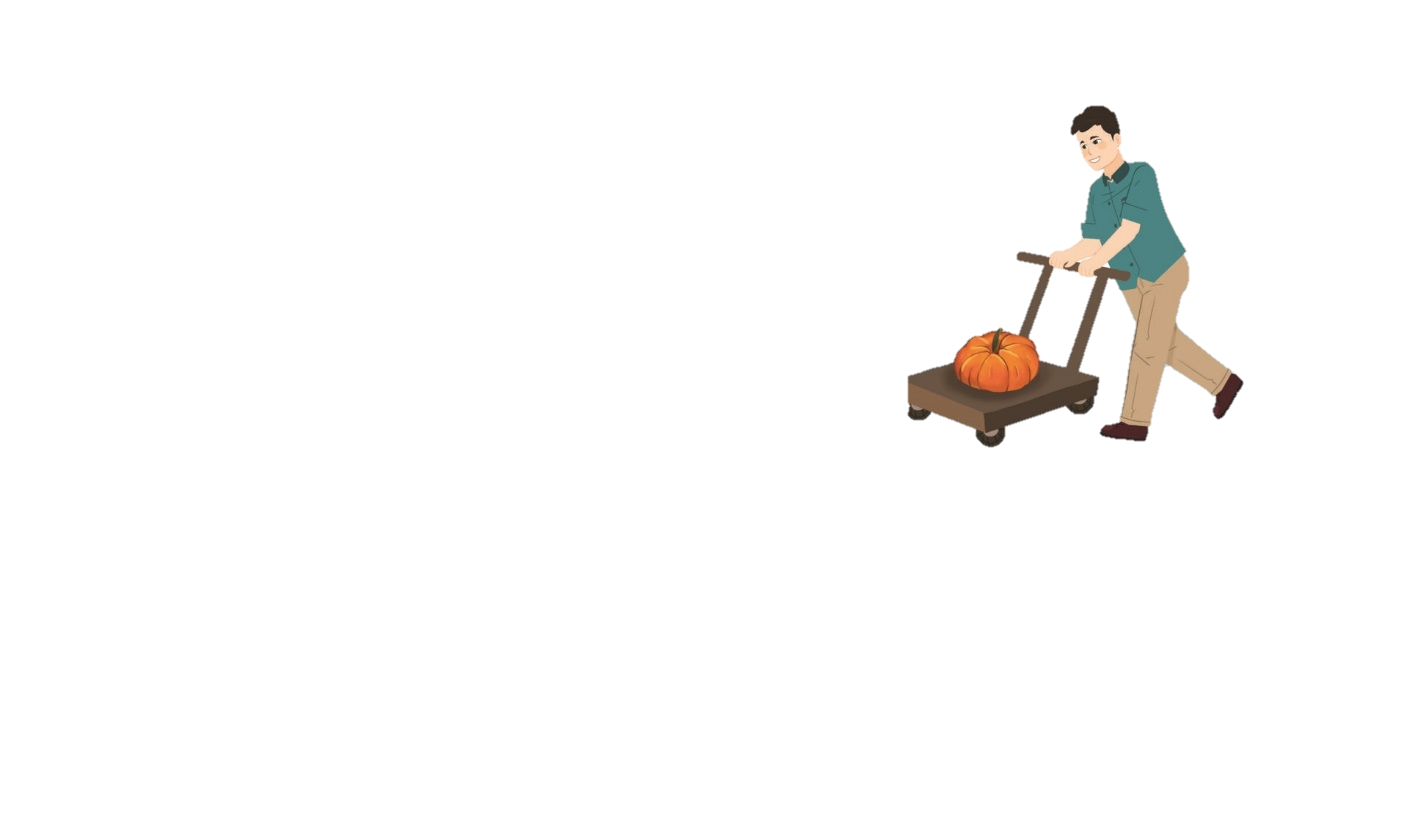 HOẠT ĐỘNG 2: THỰC HÀNH, LUYỆN TẬP
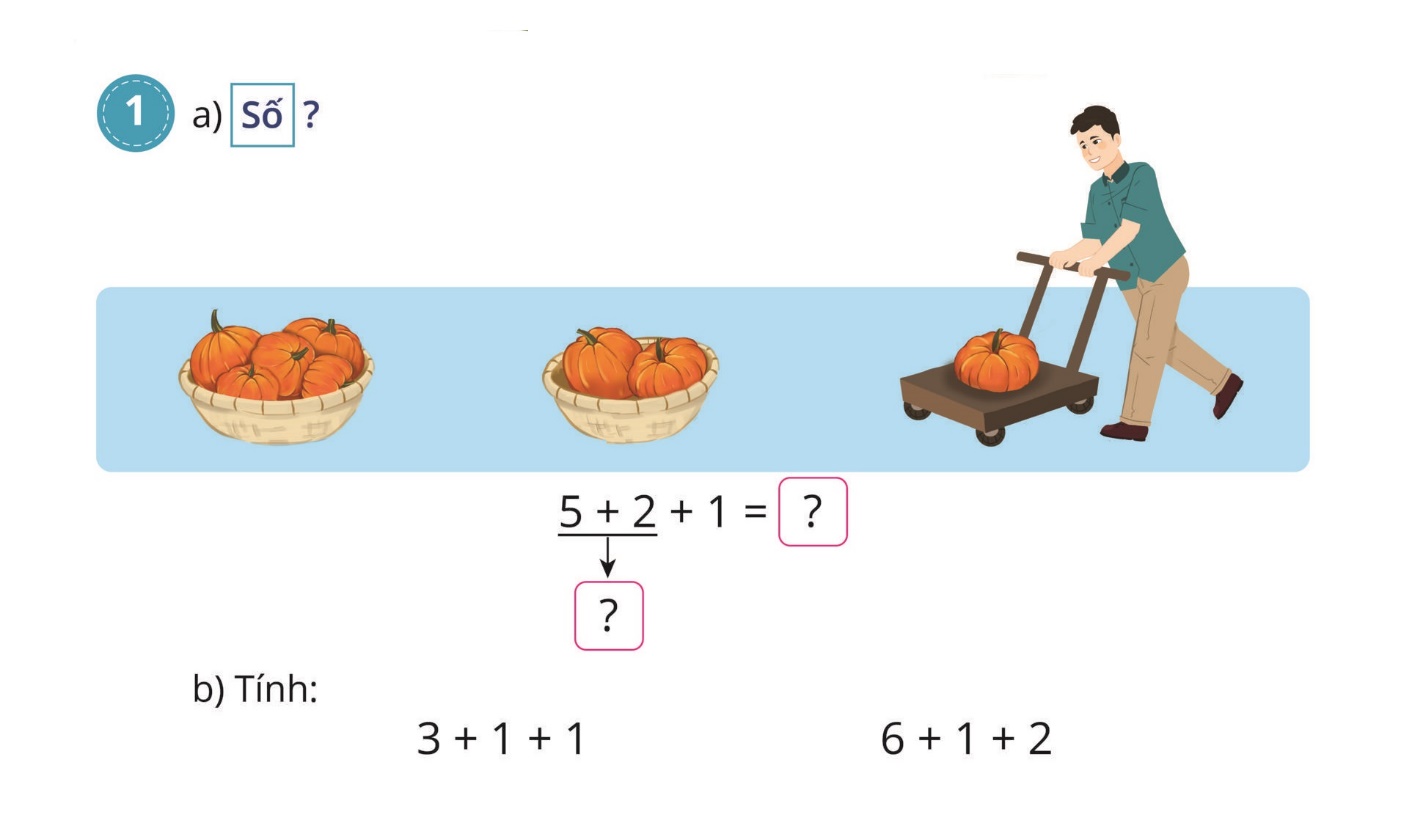 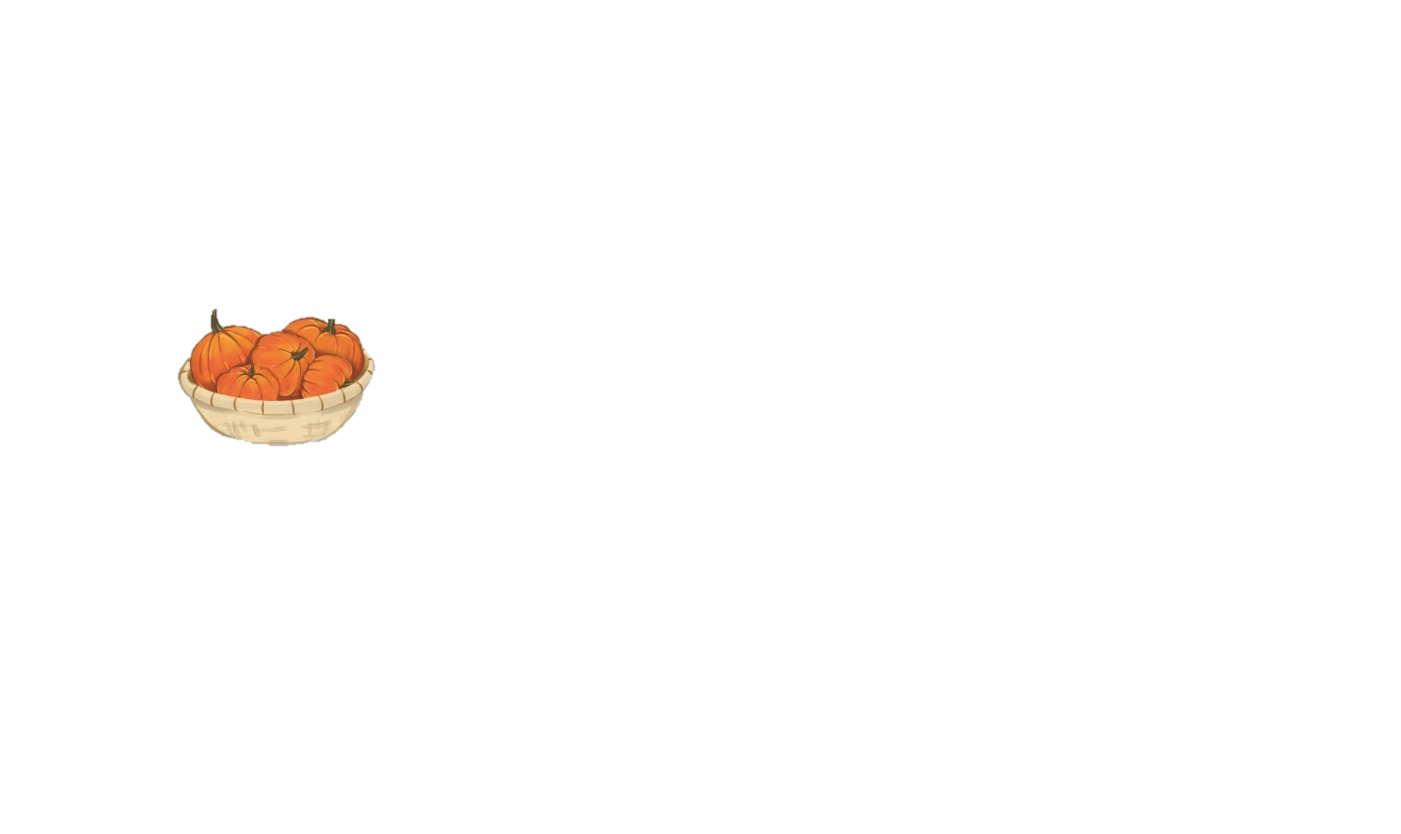 2
+
1
5
=
?
+
8
7
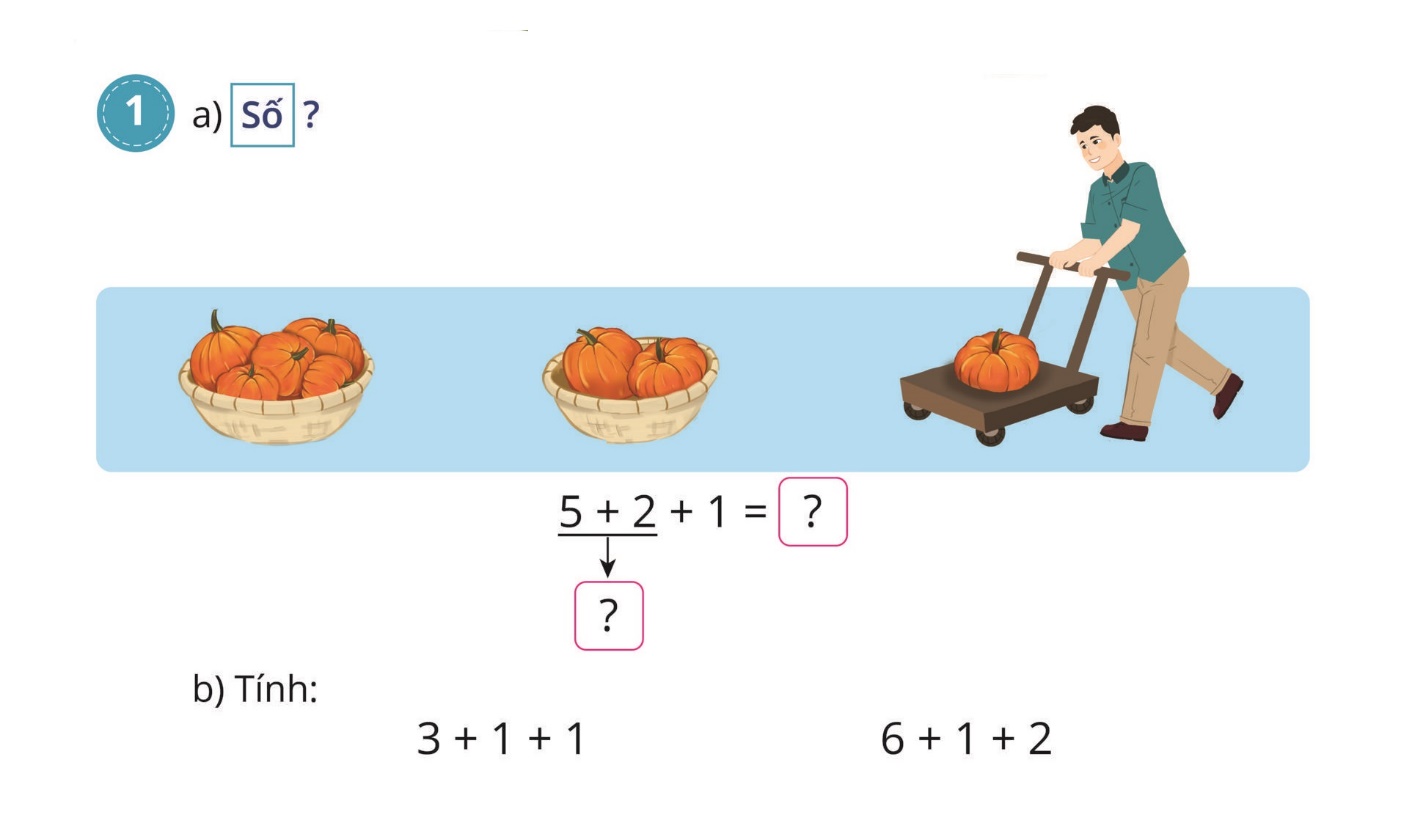 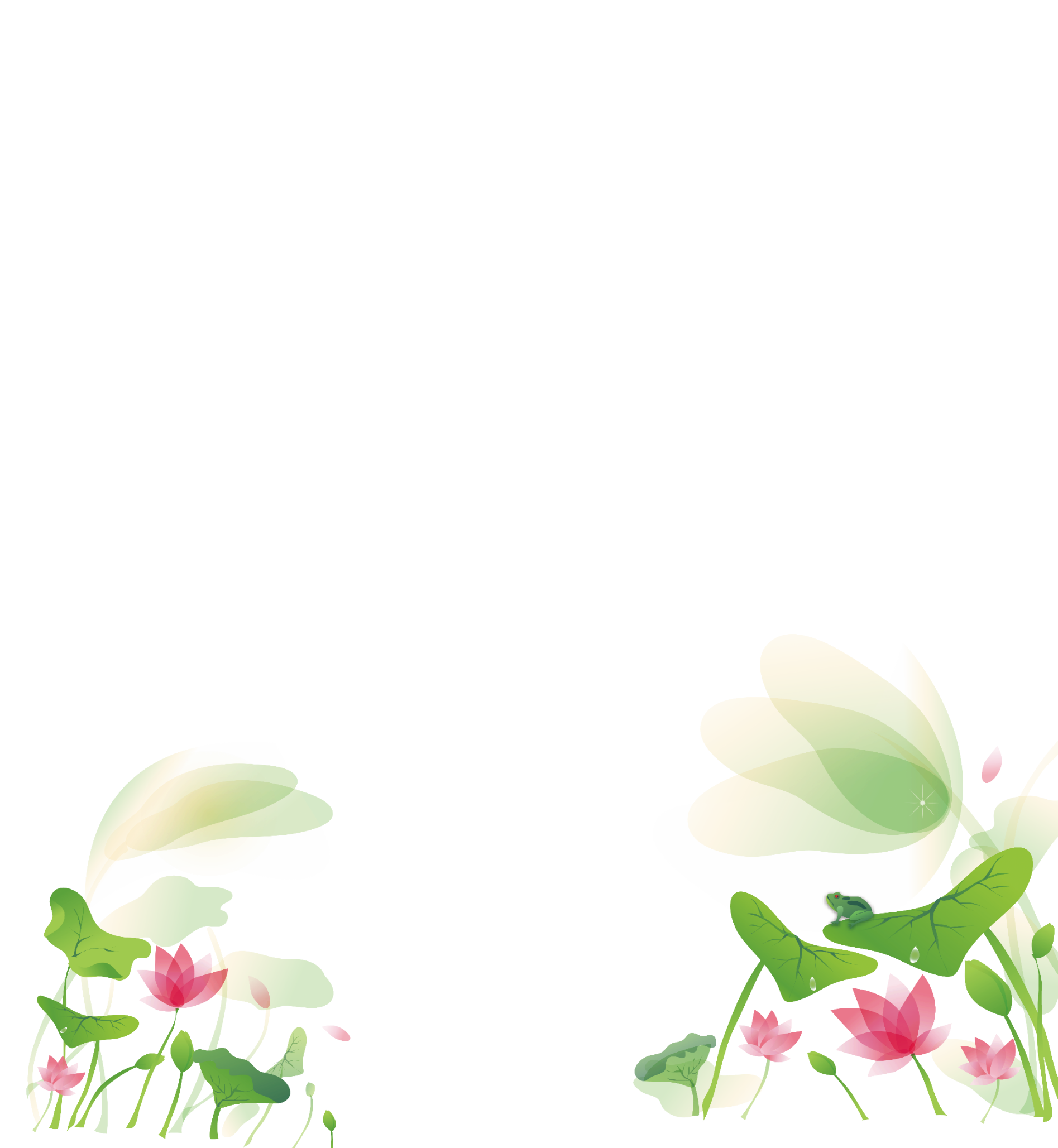 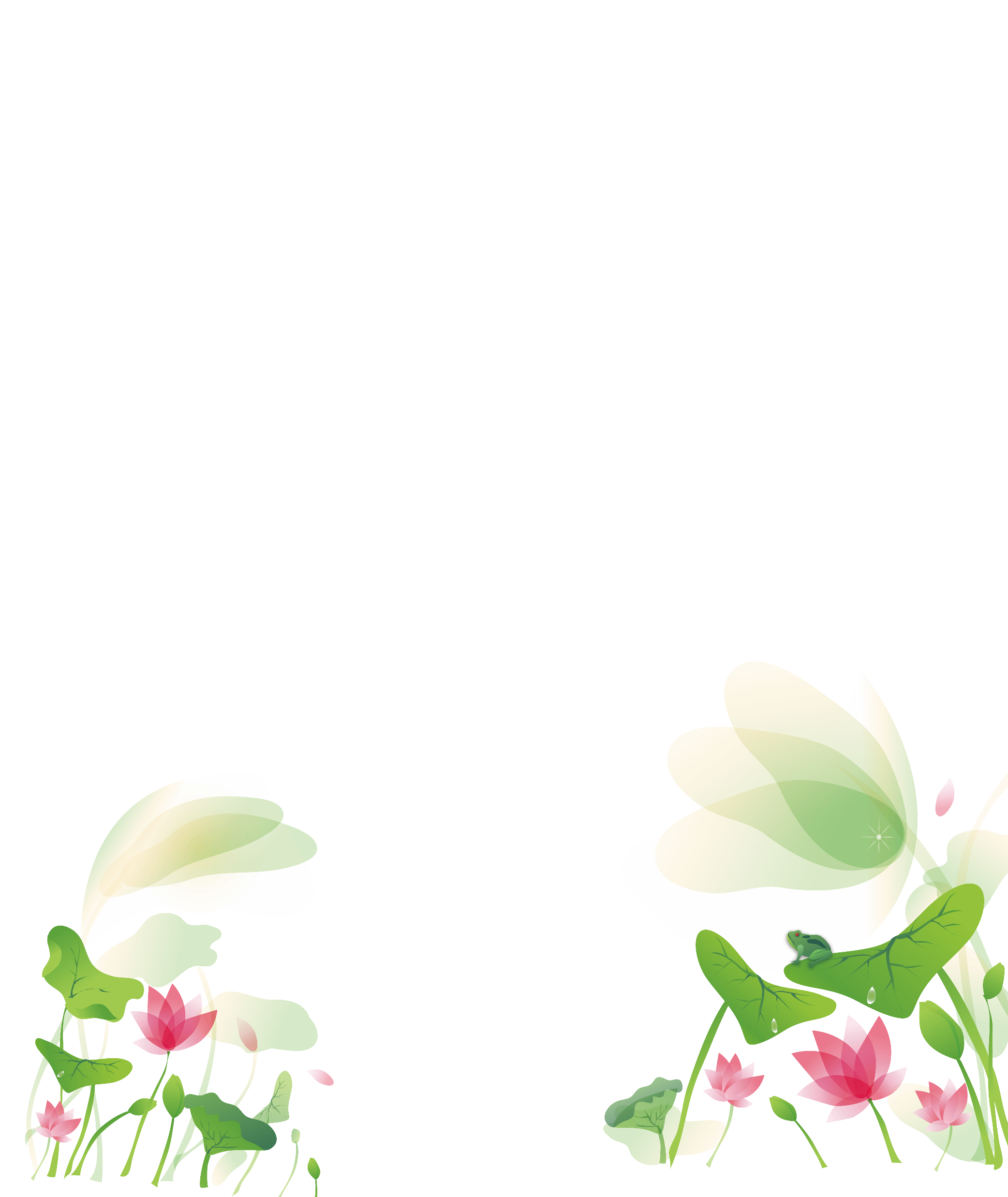 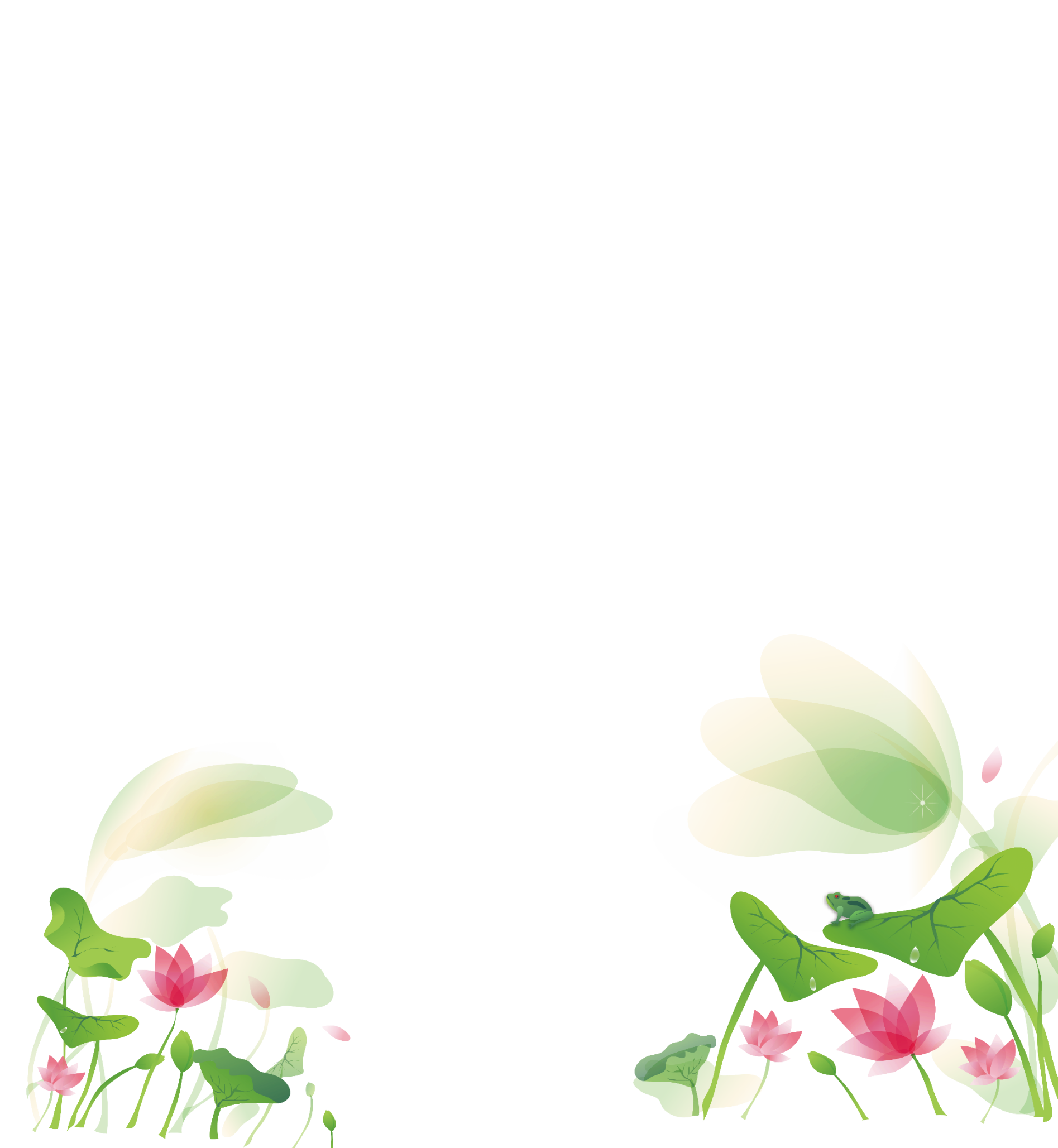 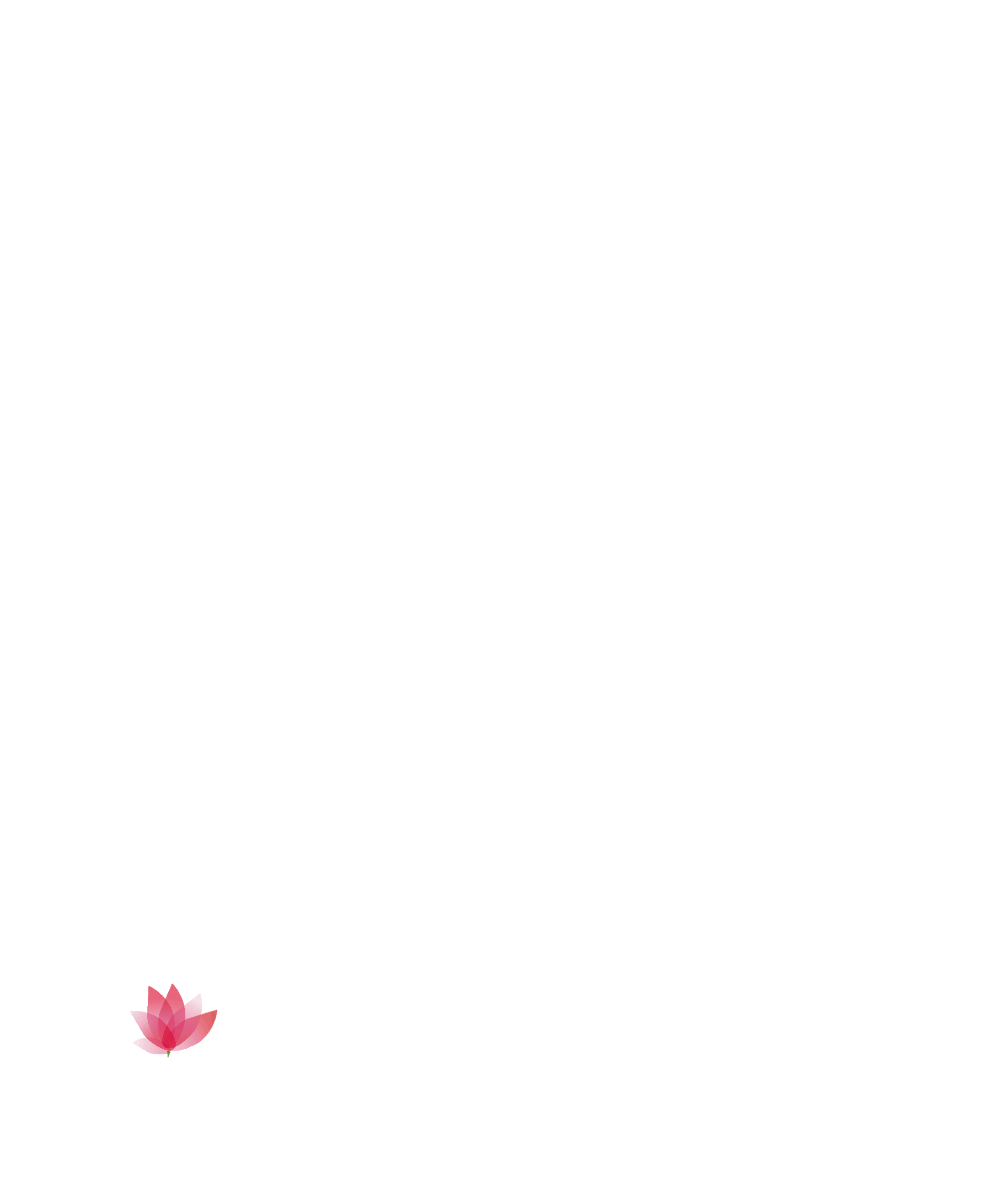 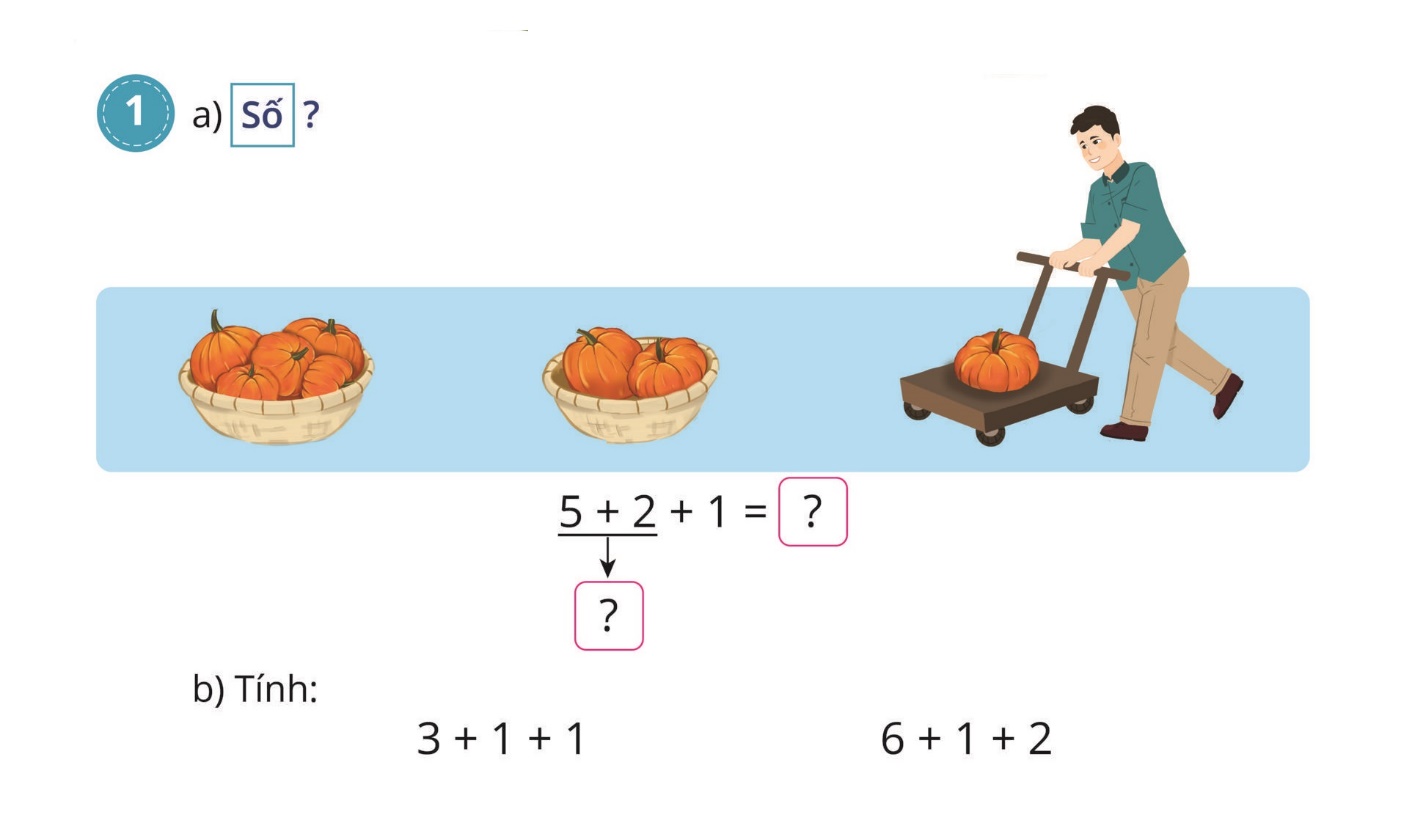 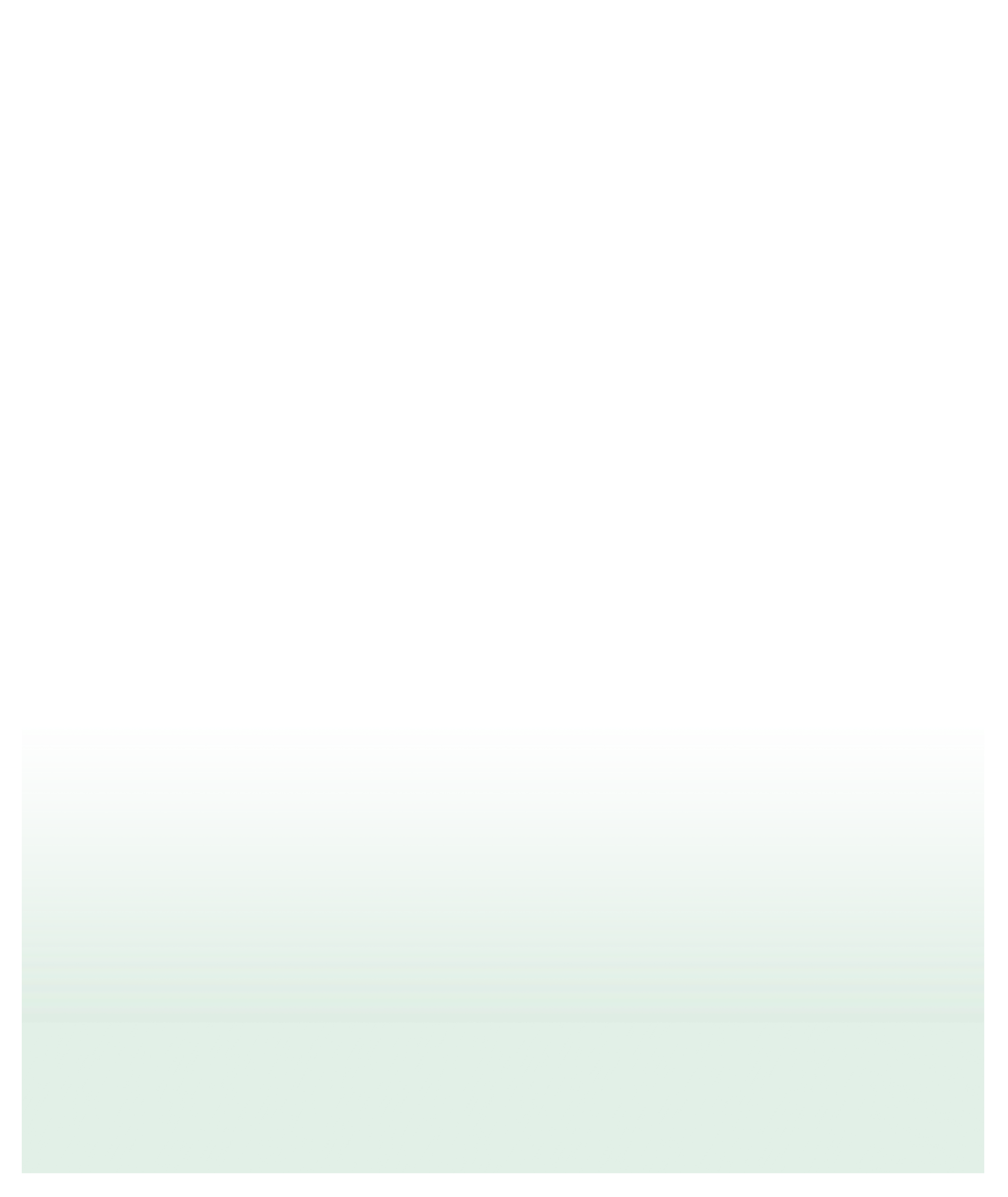 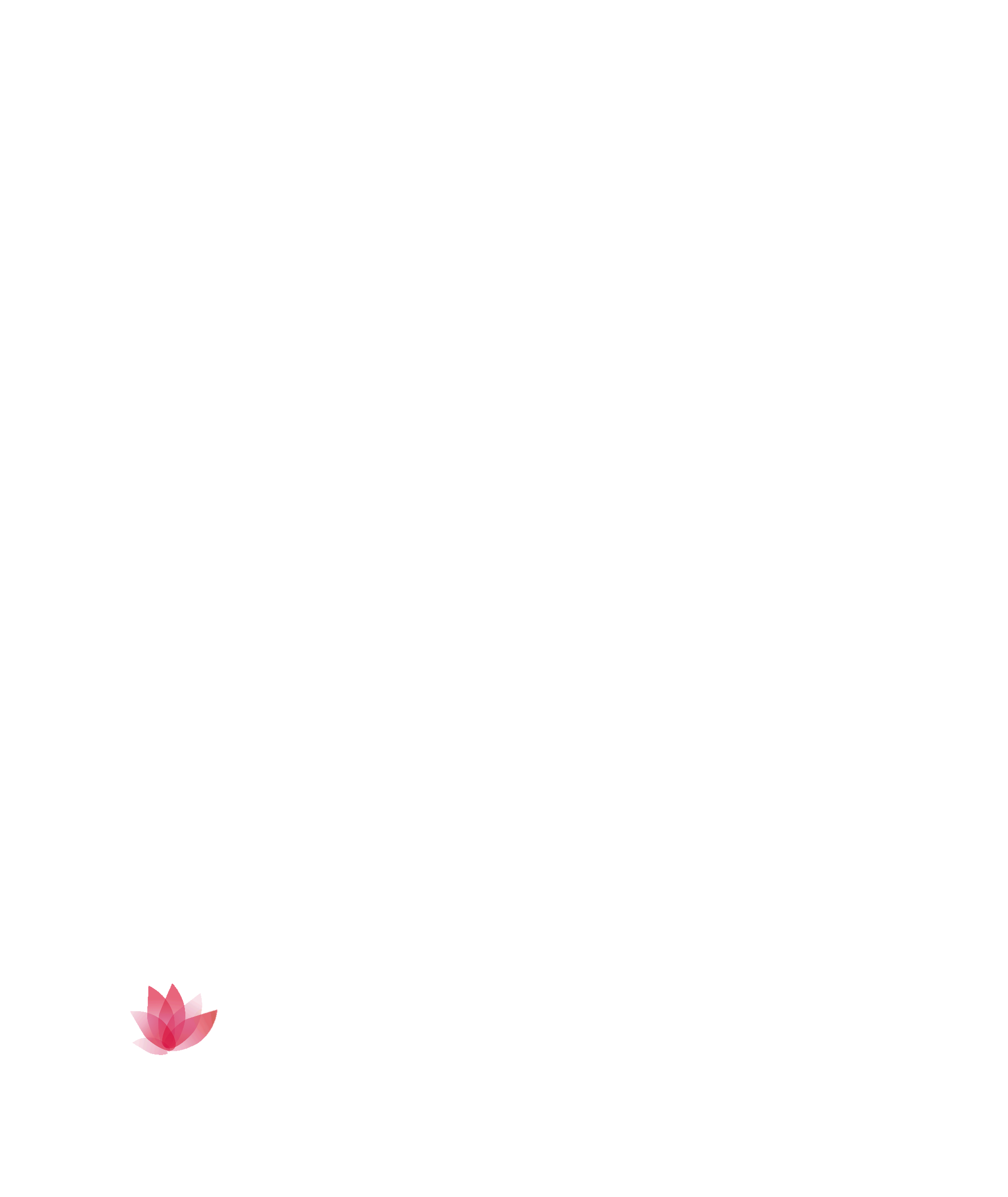 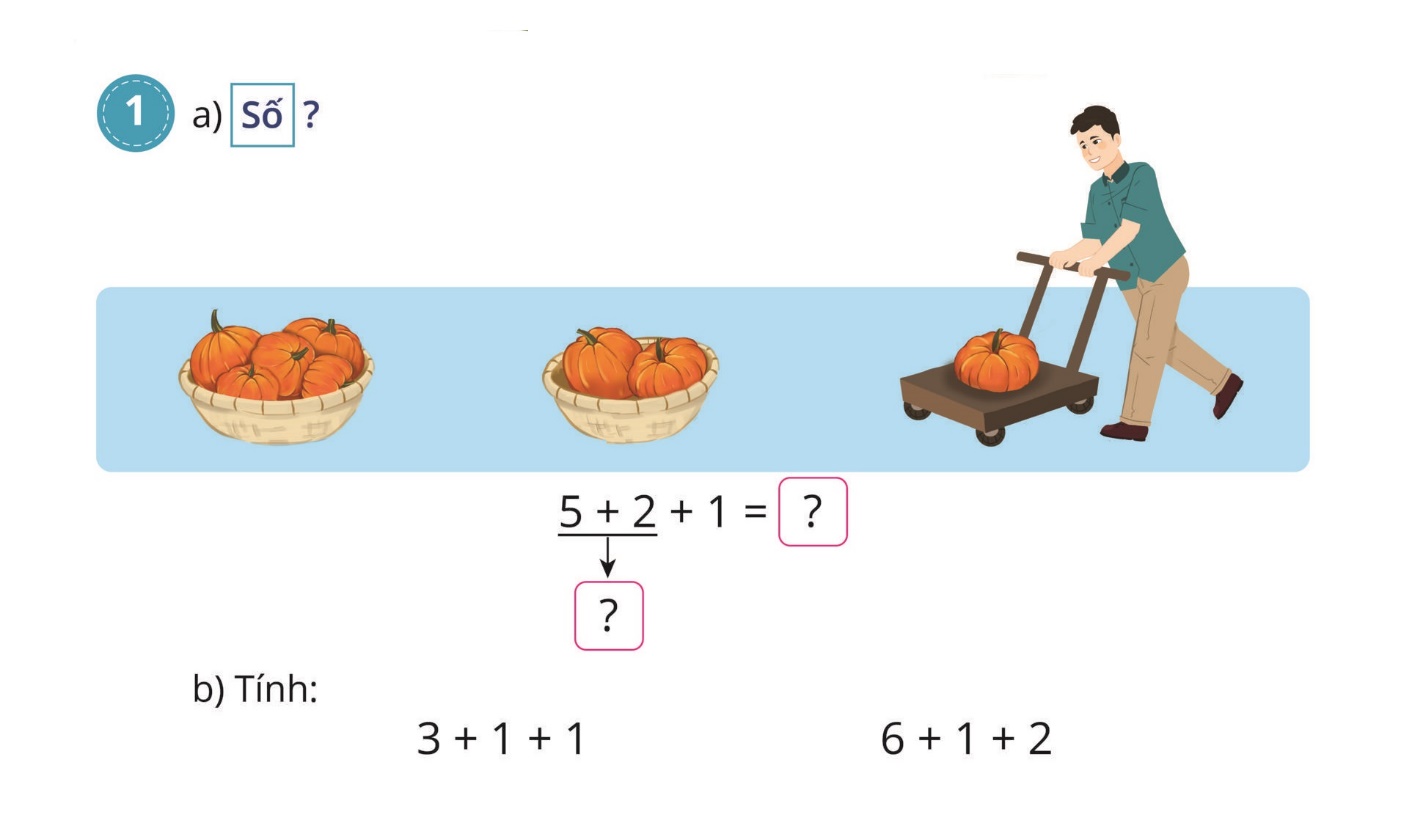 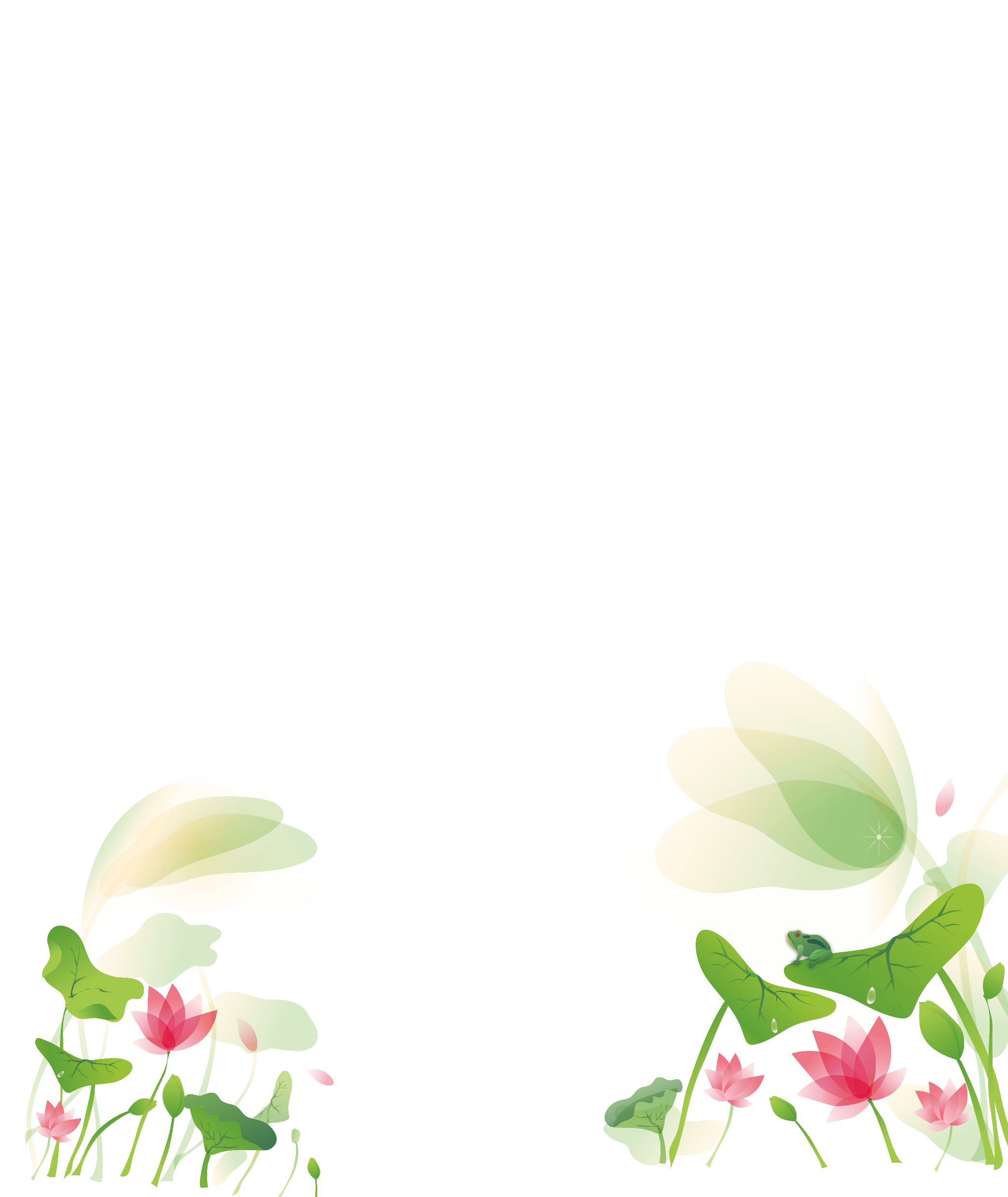 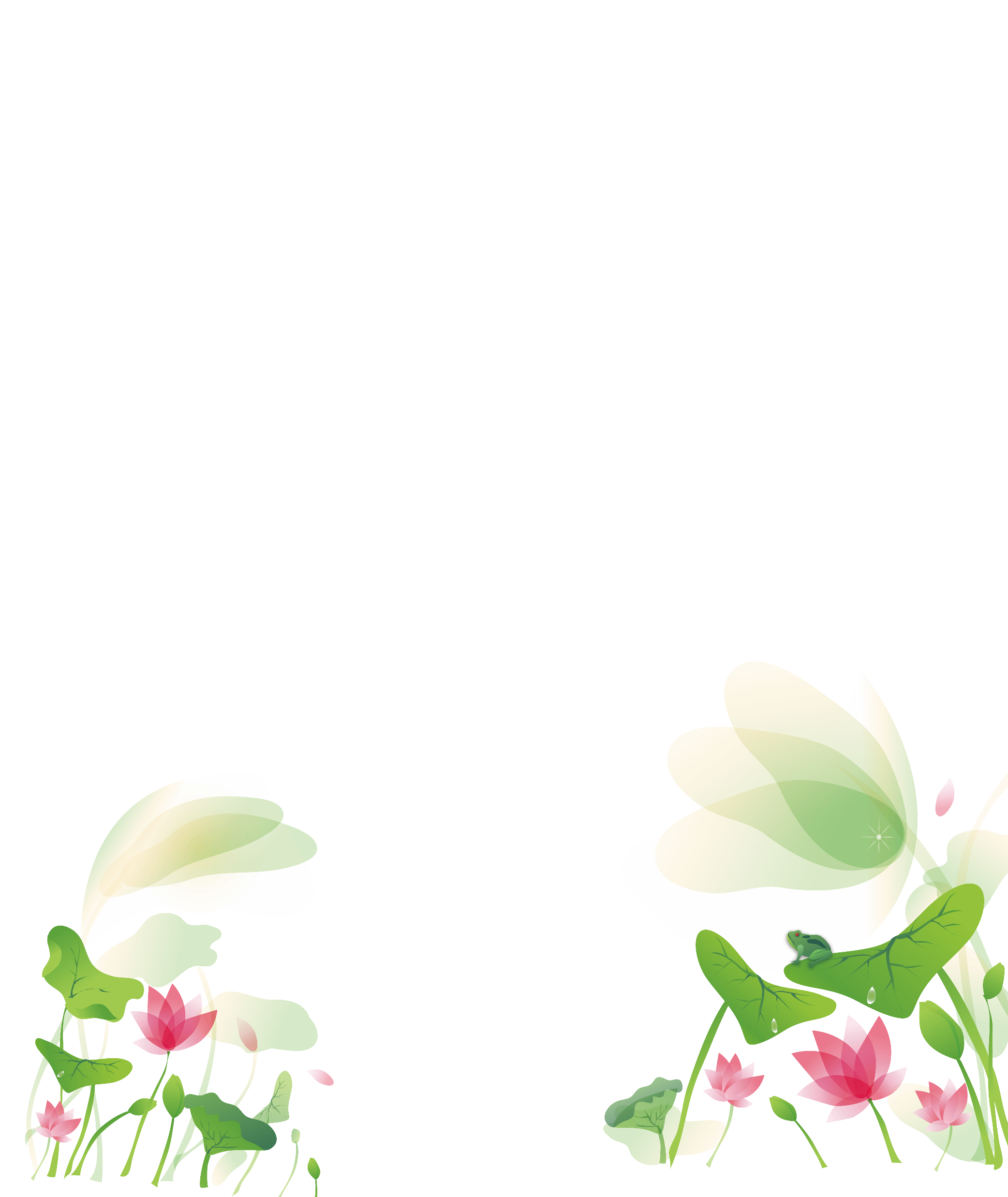 6 + 1 + 2 = 9
3 + 1 + 1 = 5
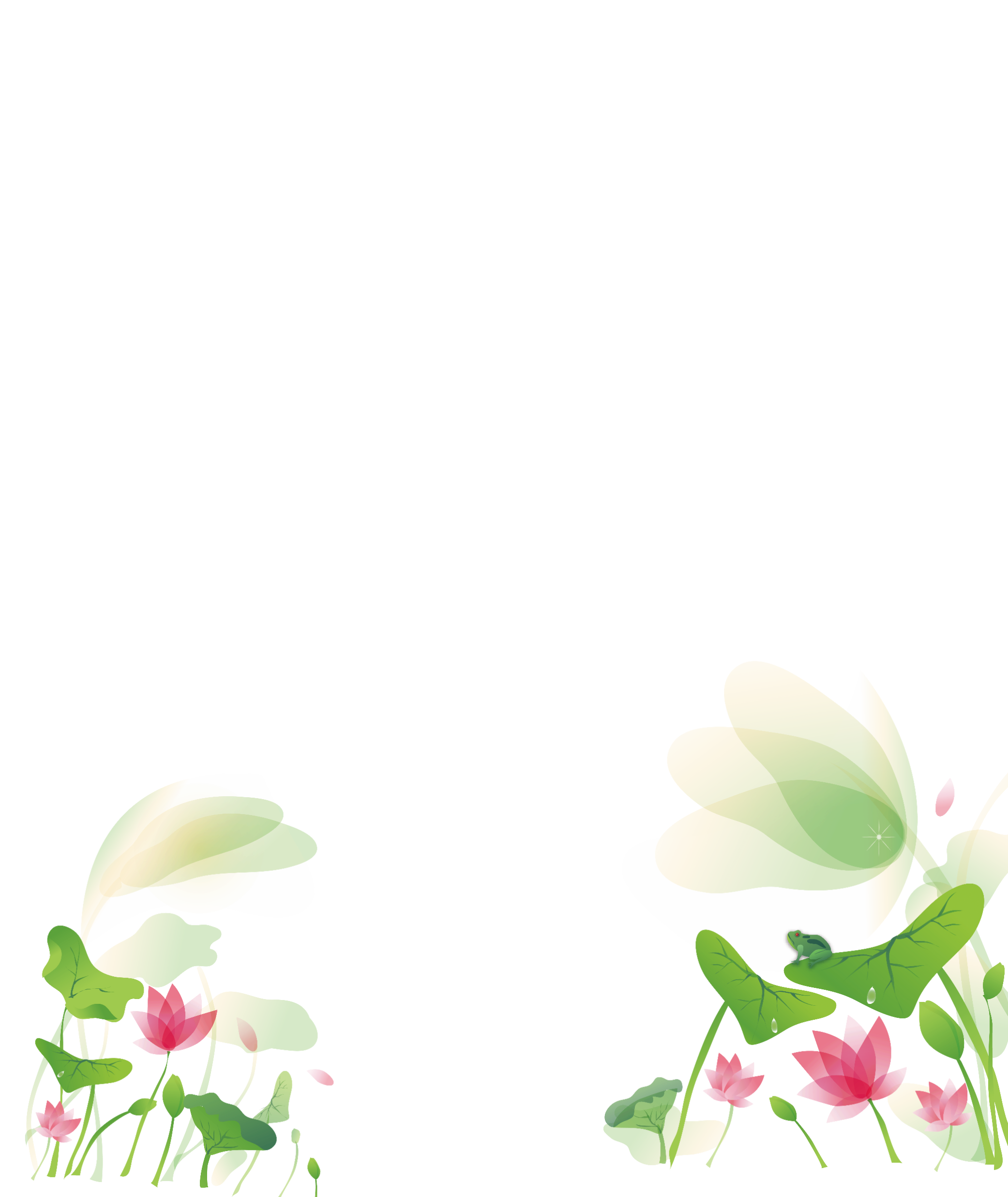 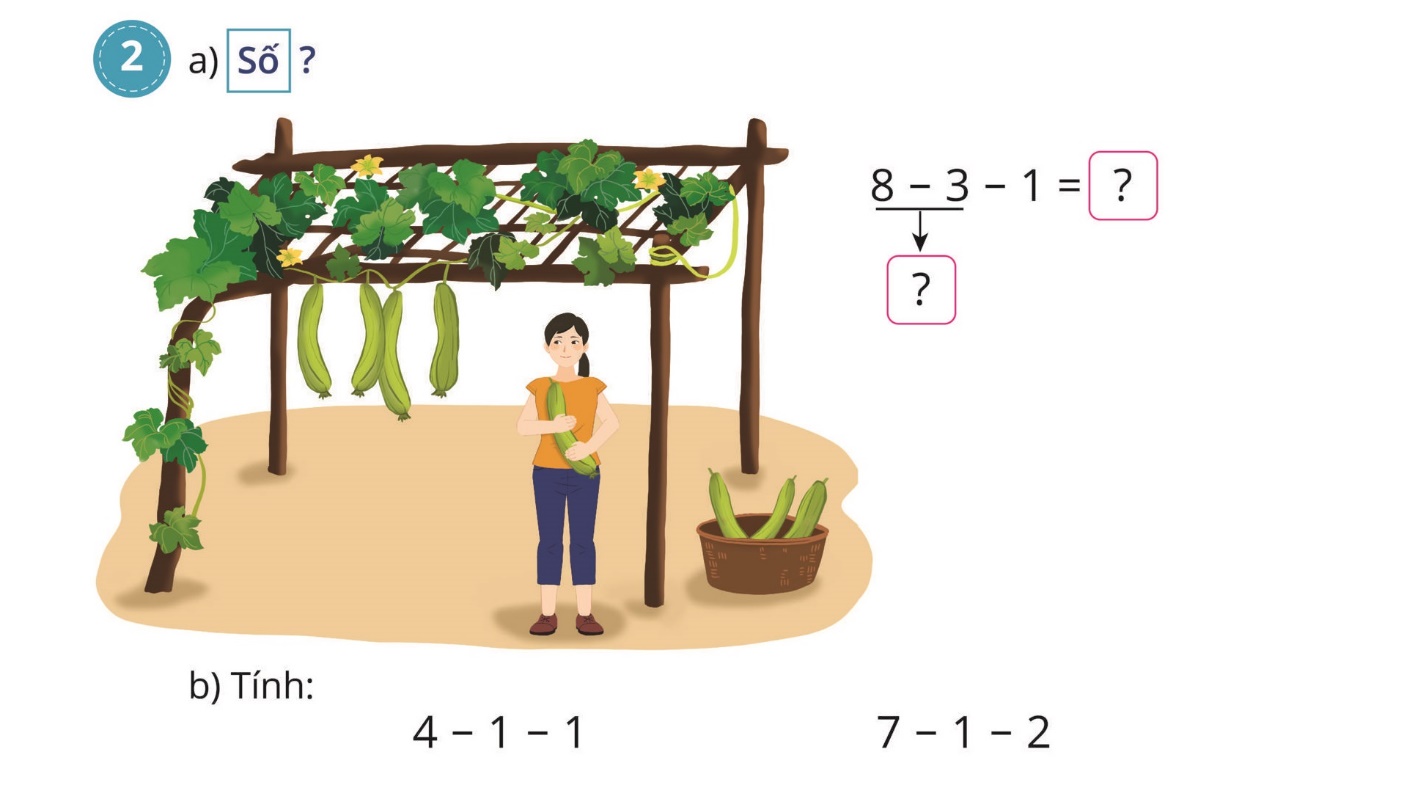 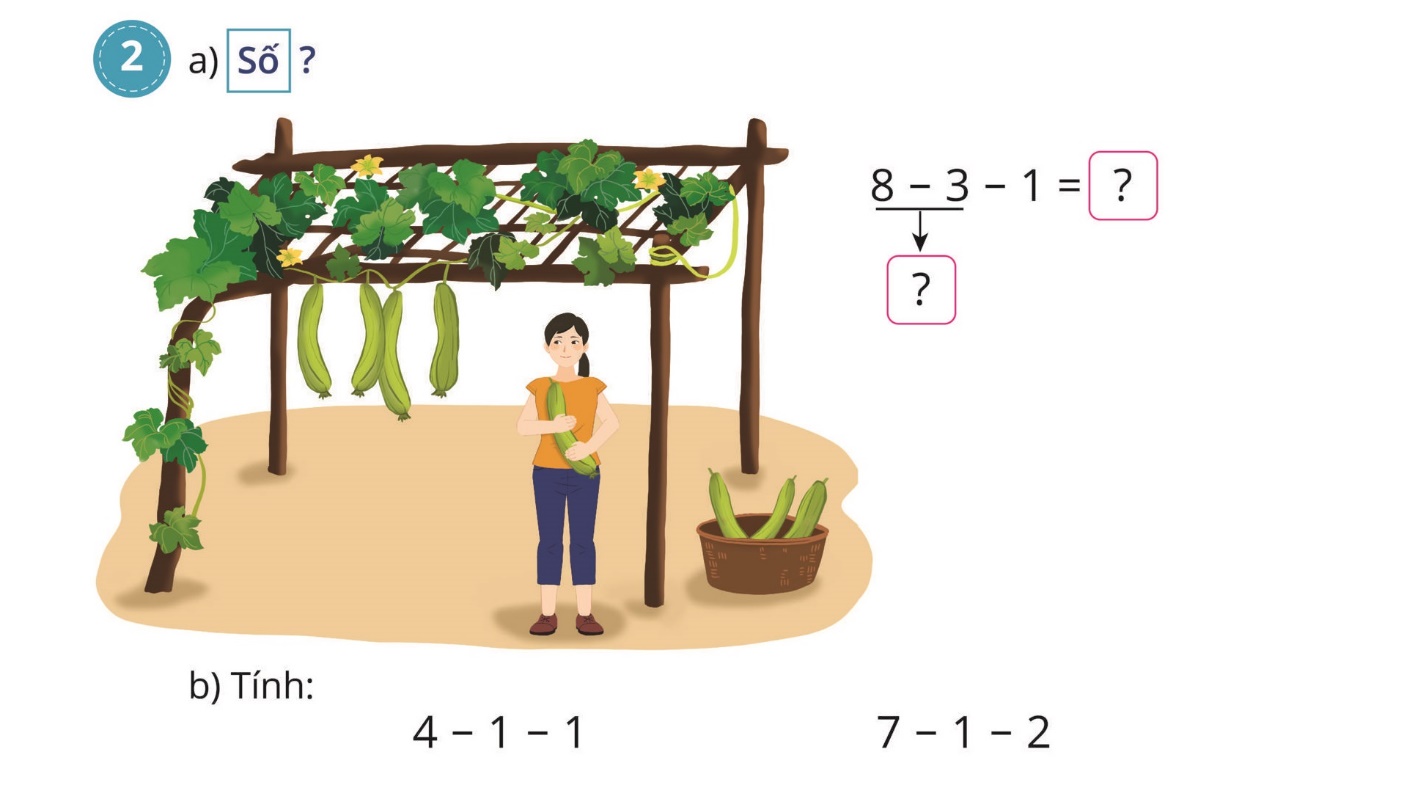 -
8
-
3
1
=
?
4
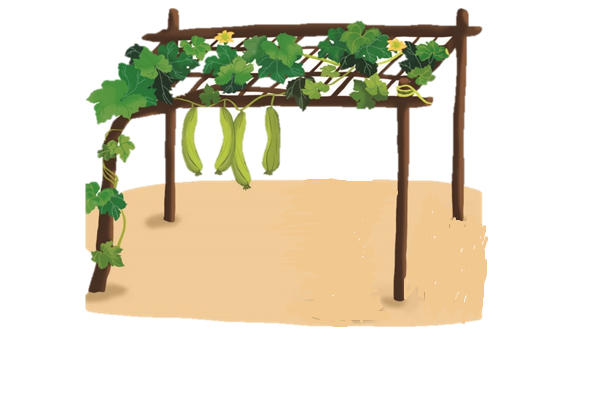 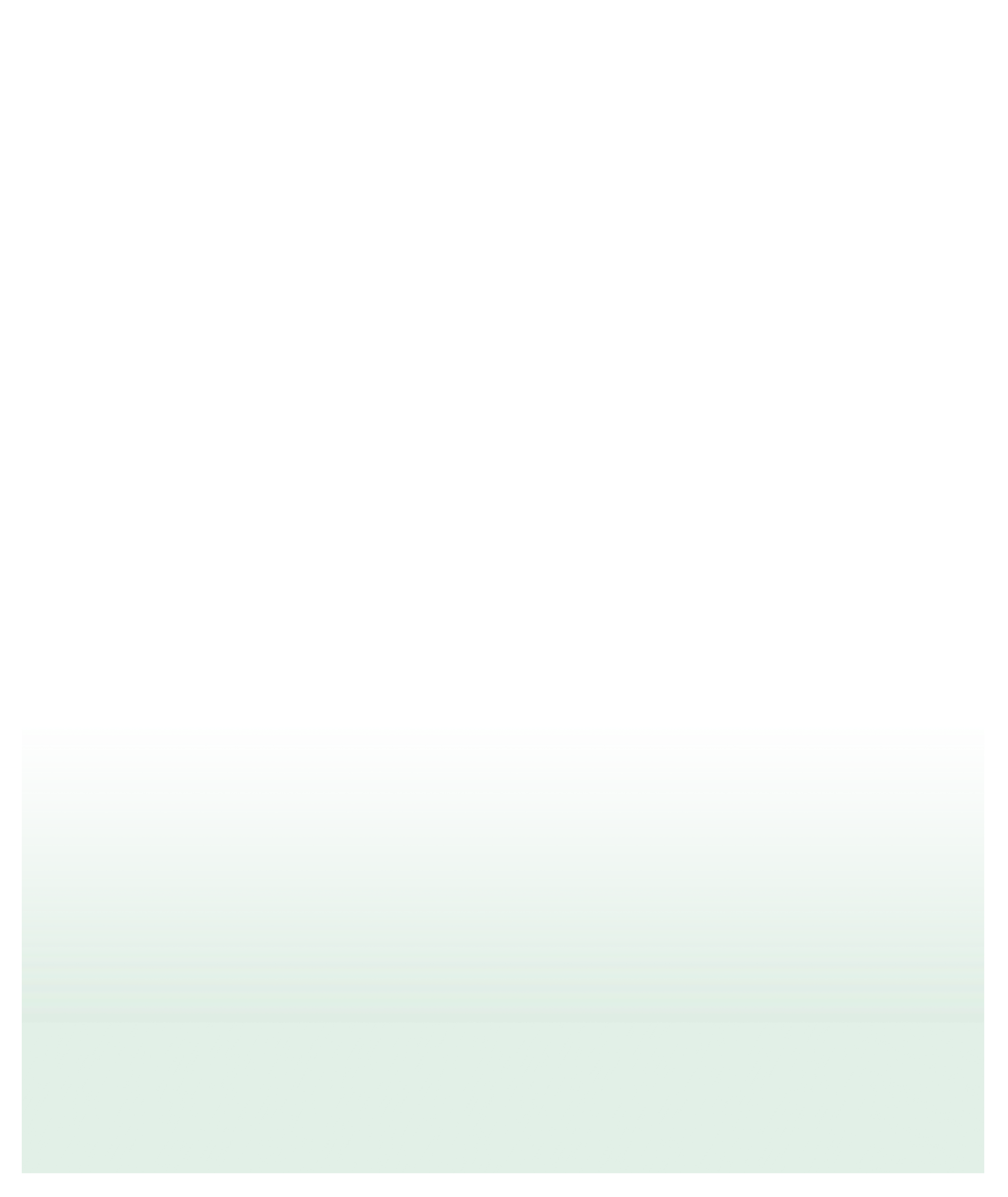 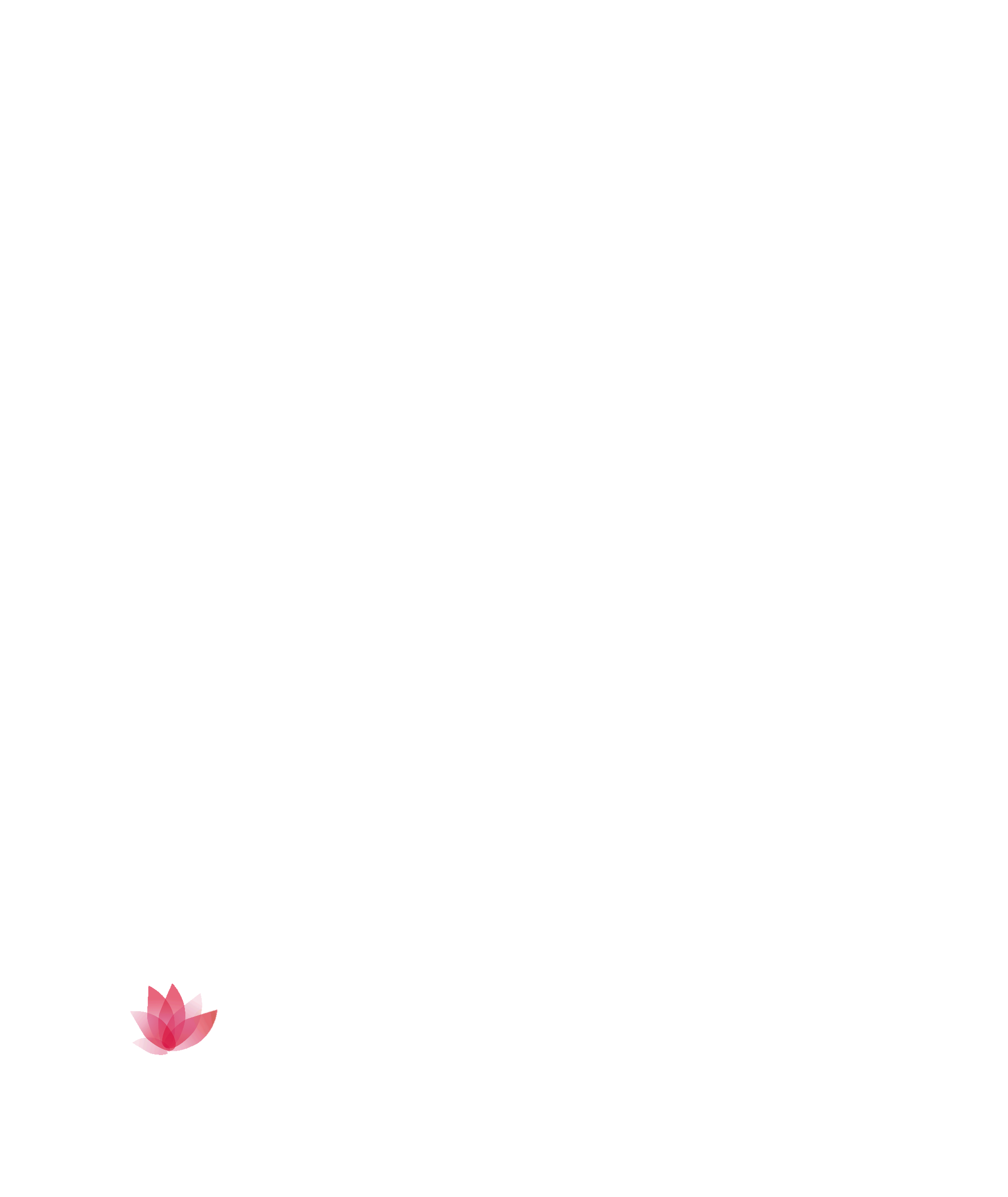 5
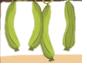 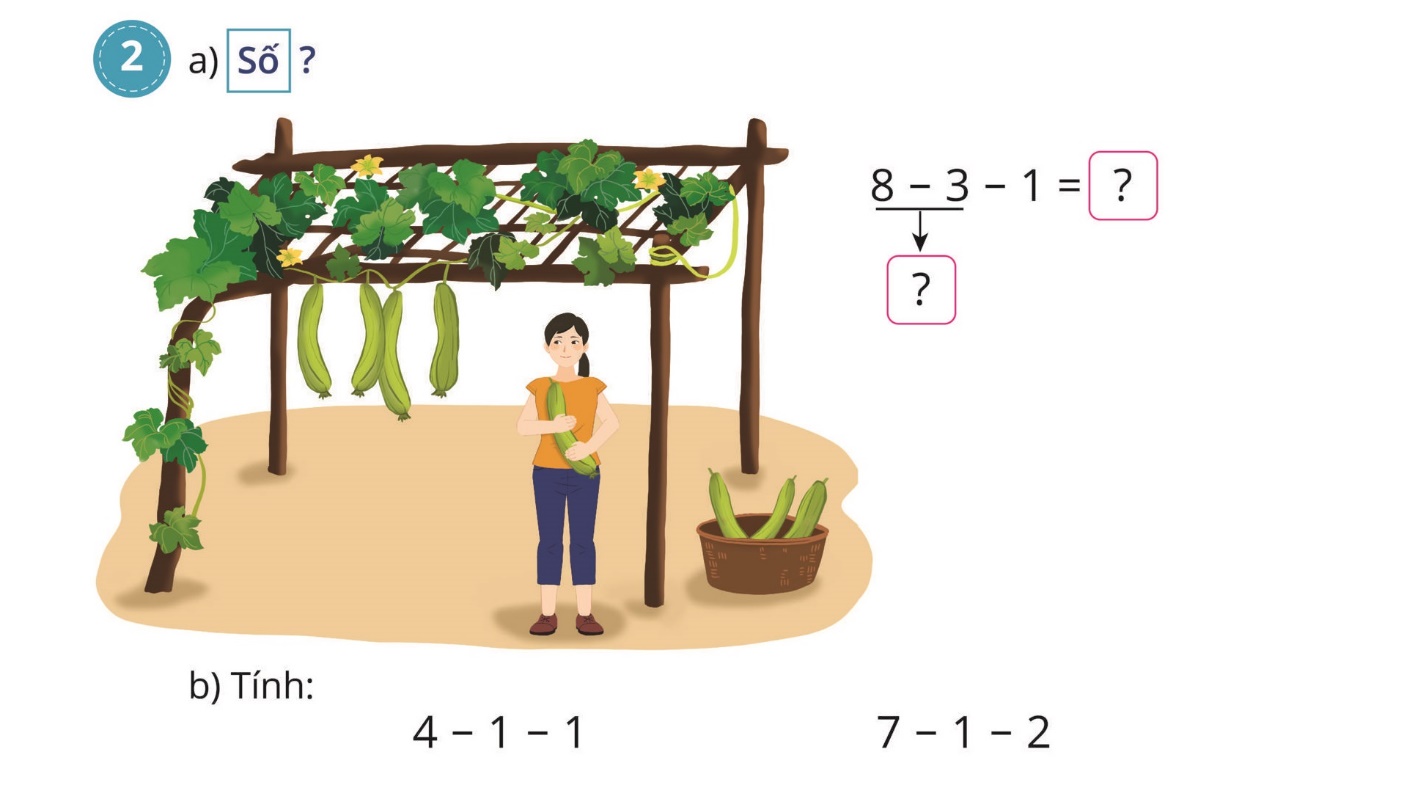 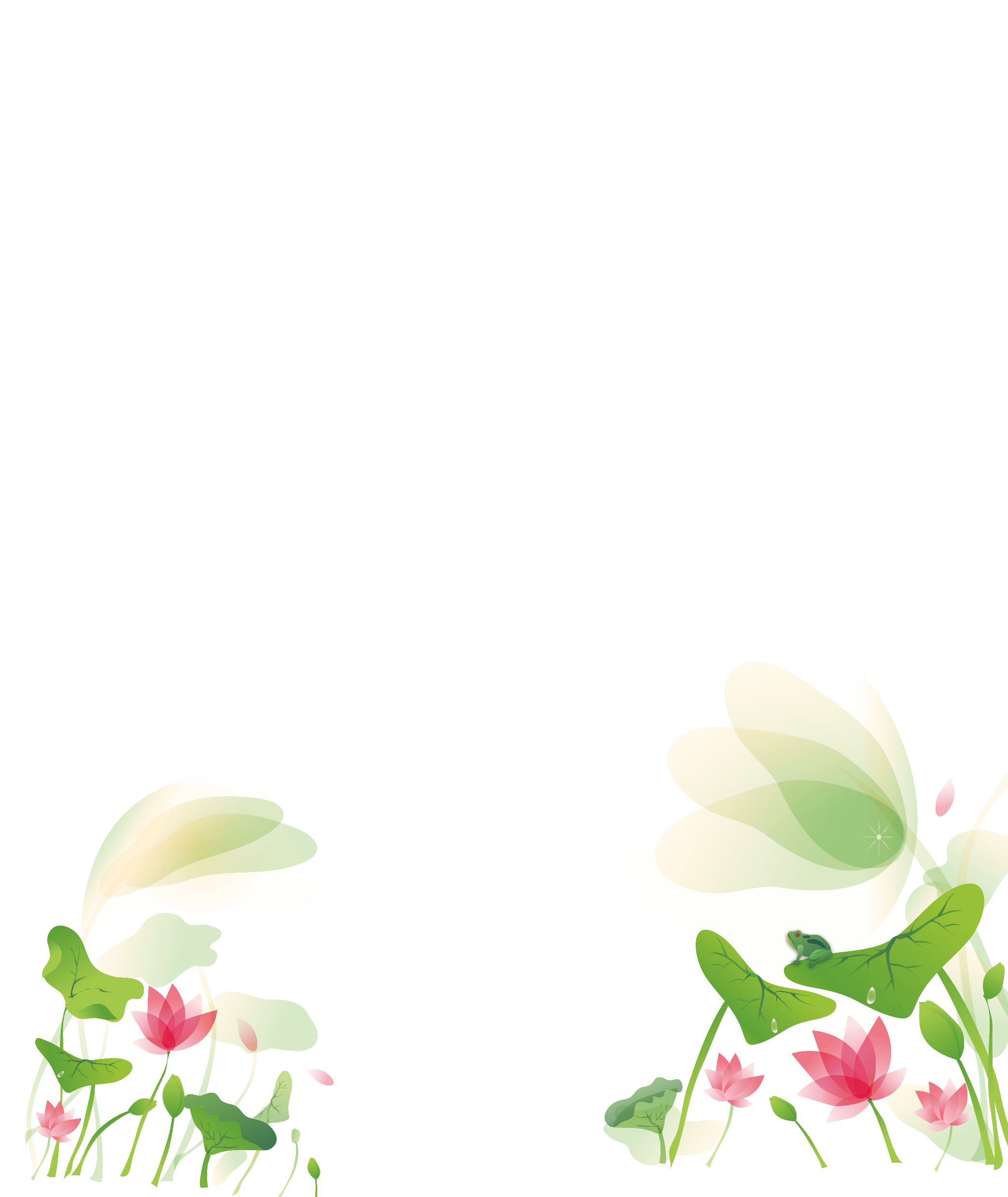 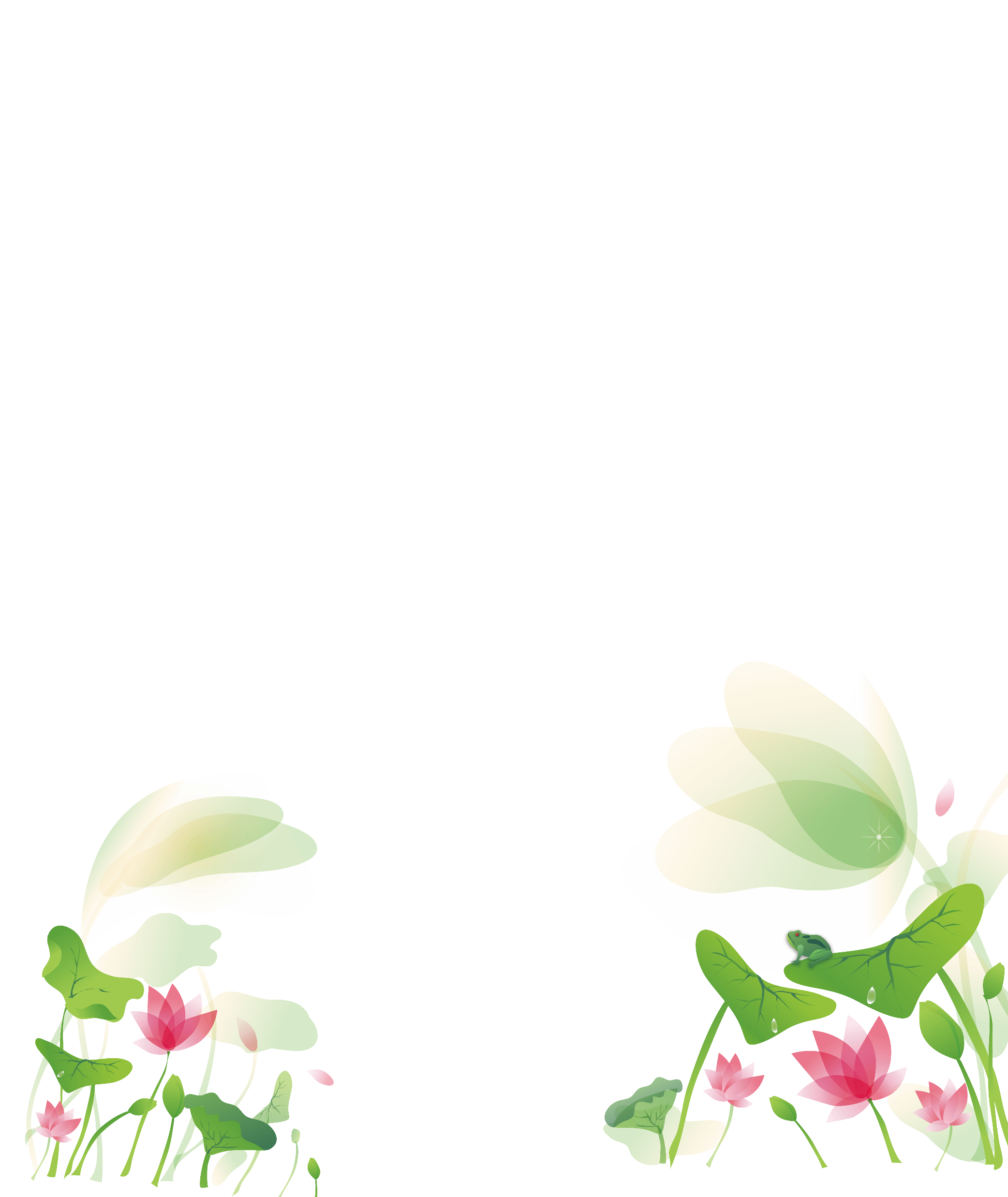 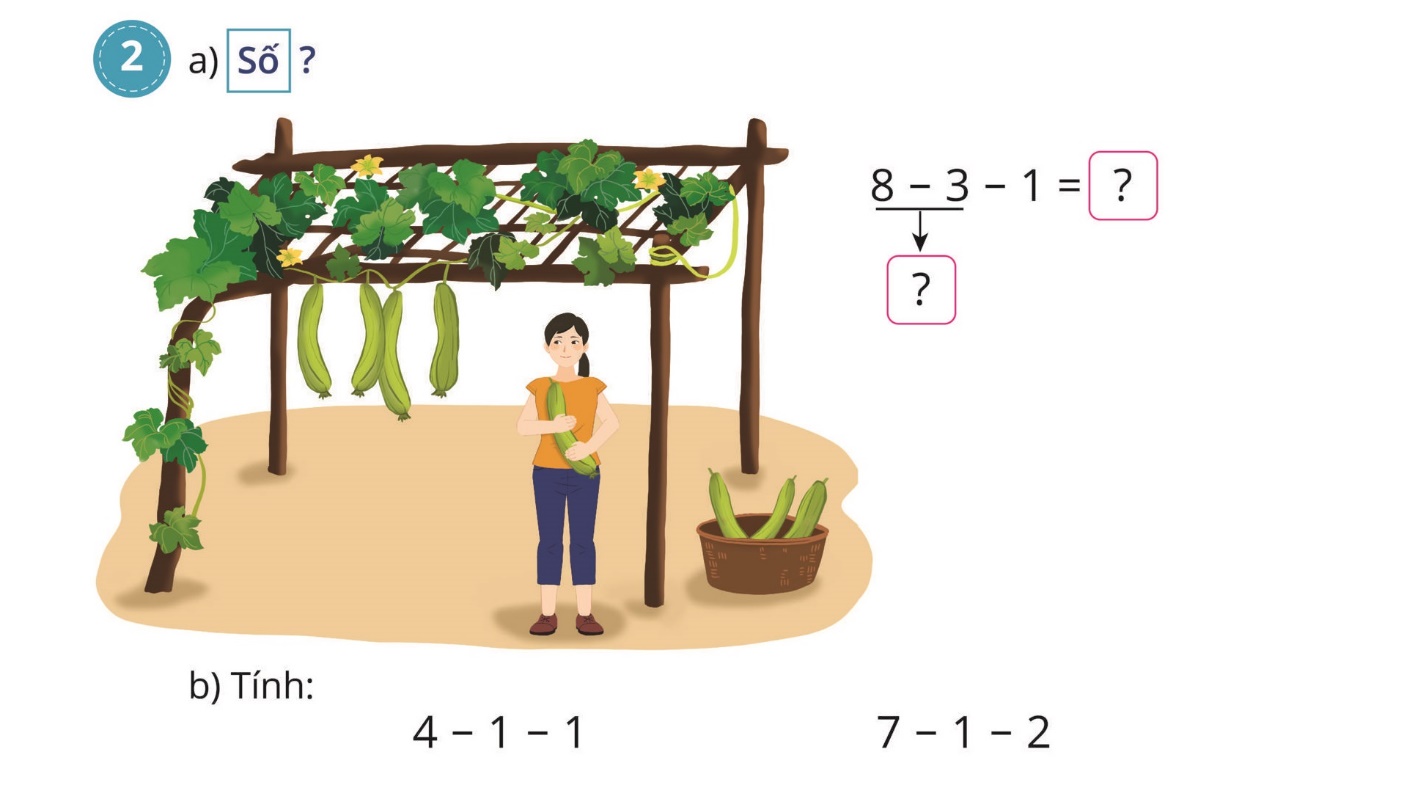 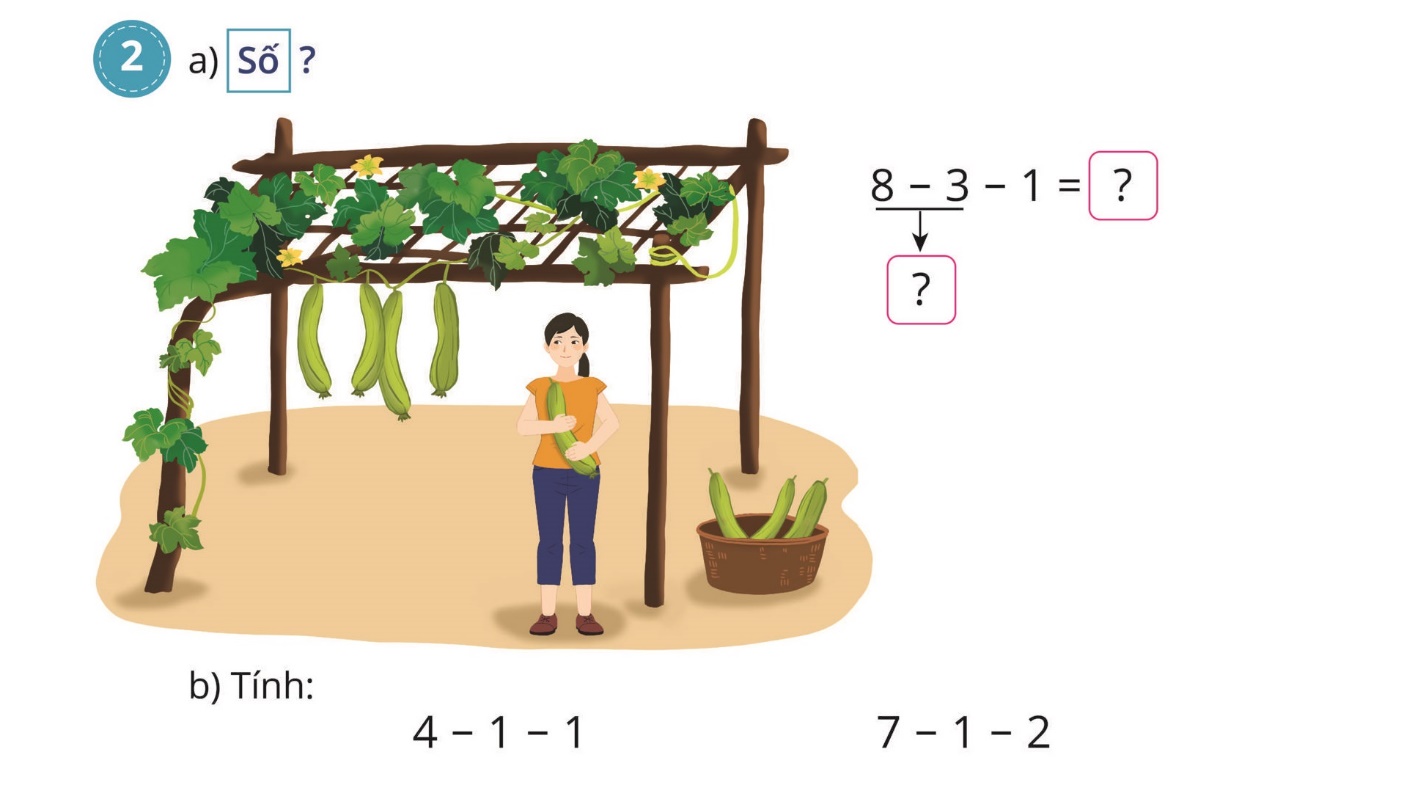 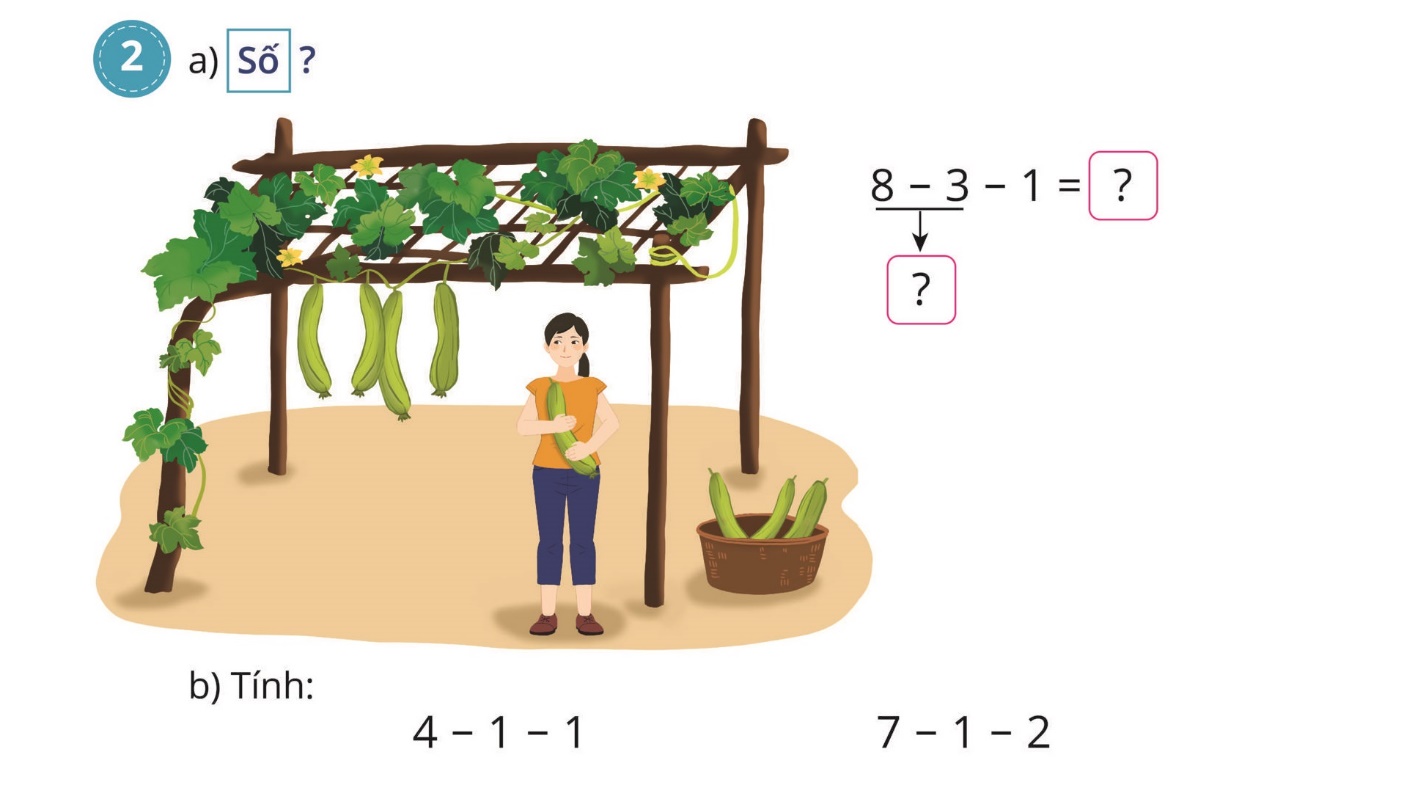 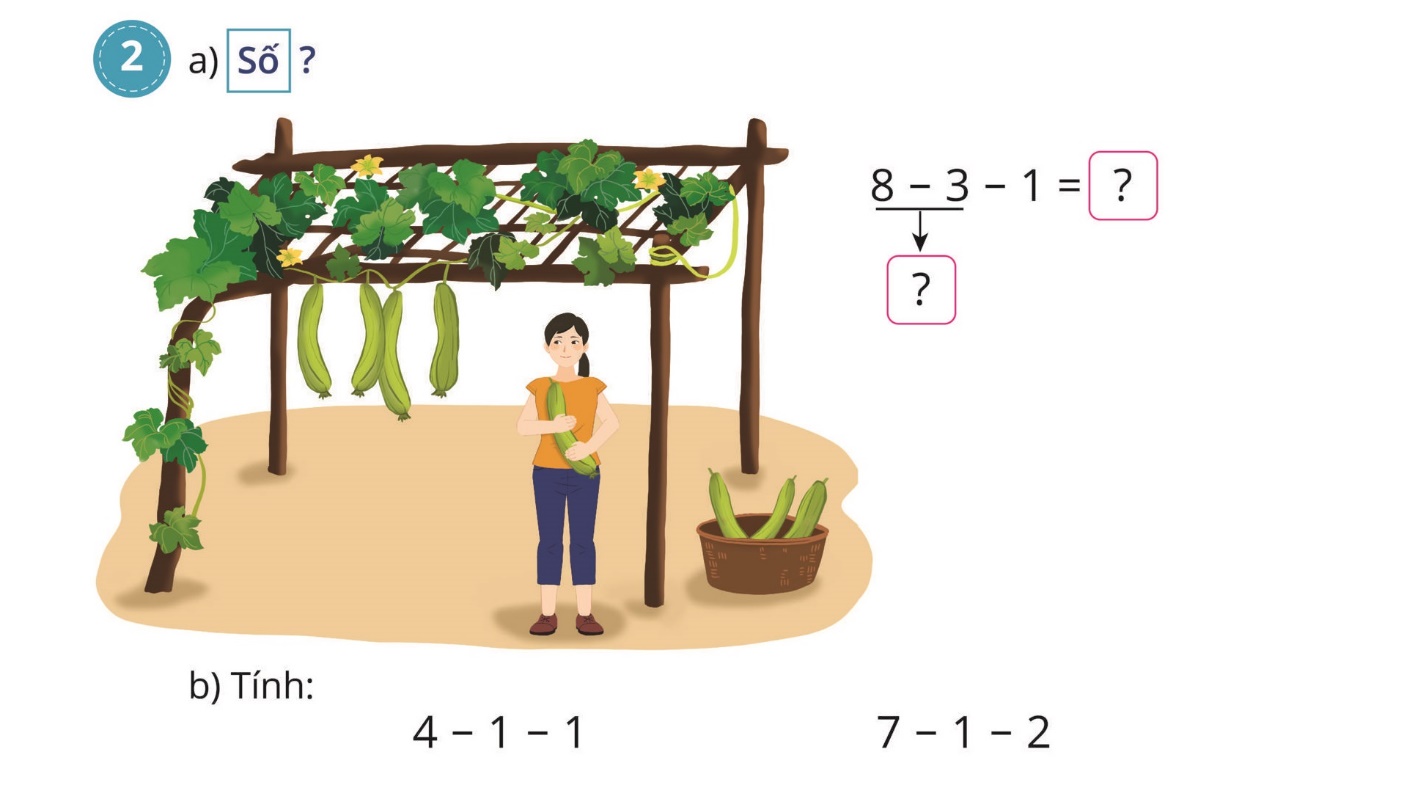 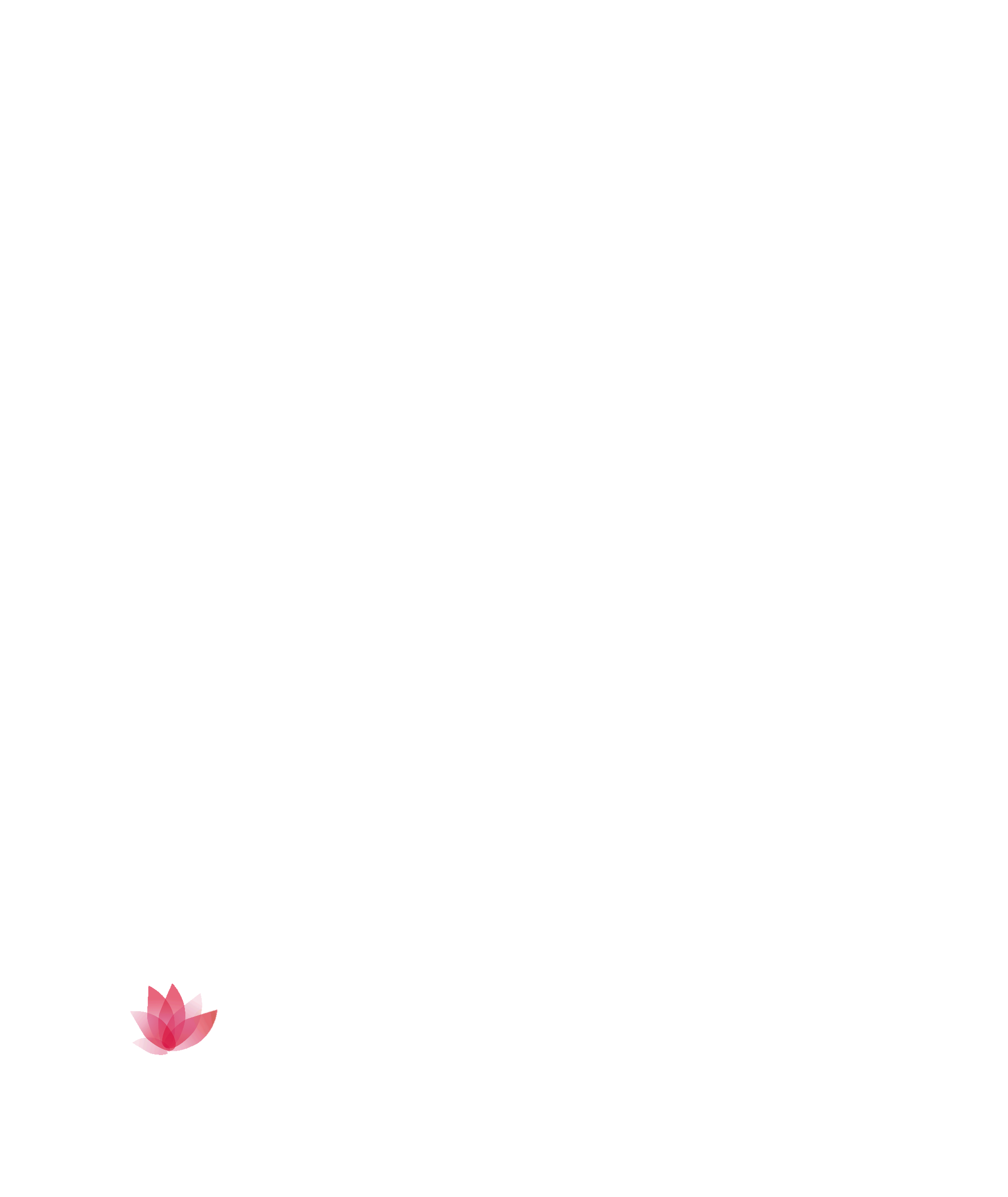 7 – 1 – 2 = 4
4 – 1 – 1 = 2
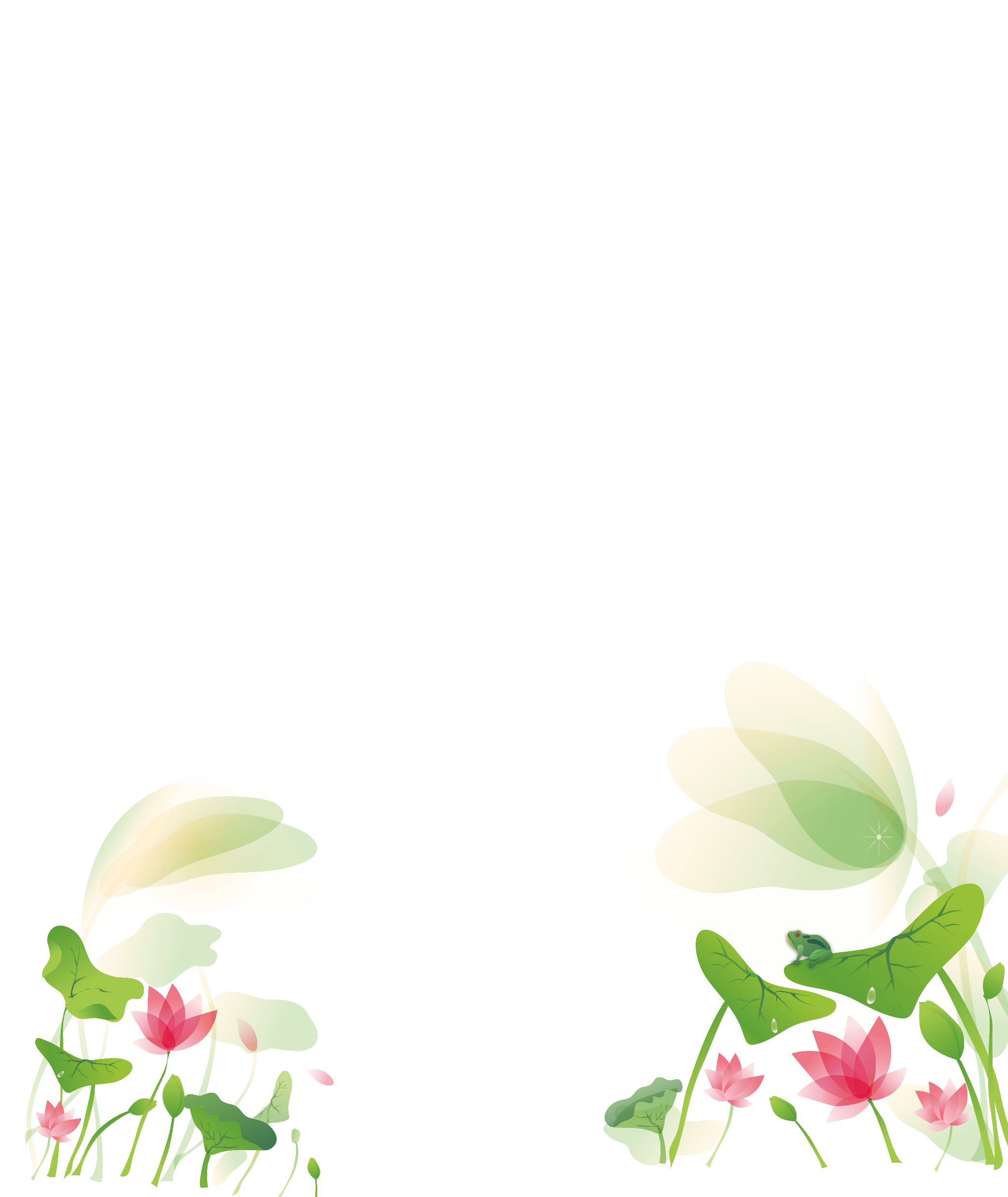 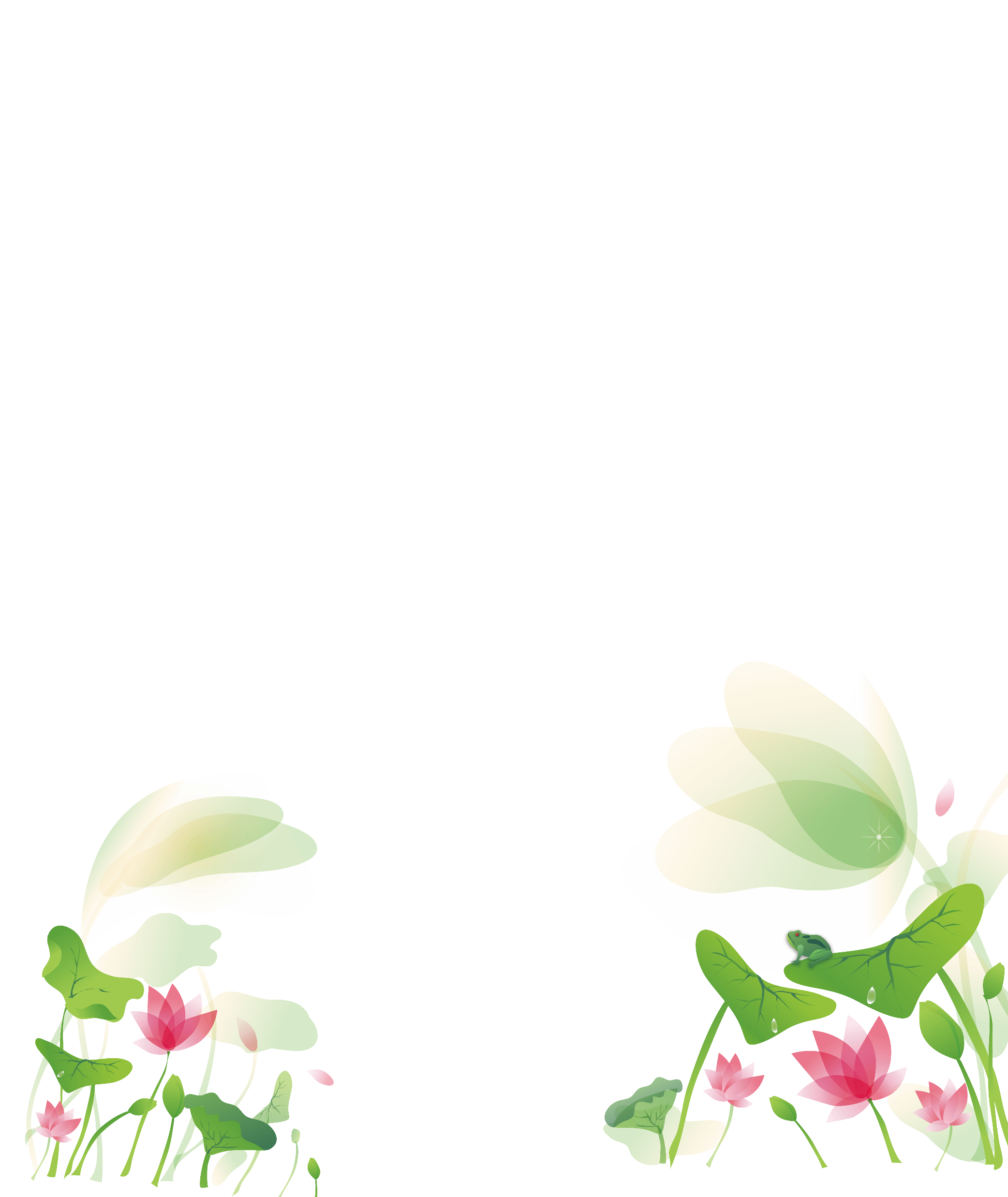 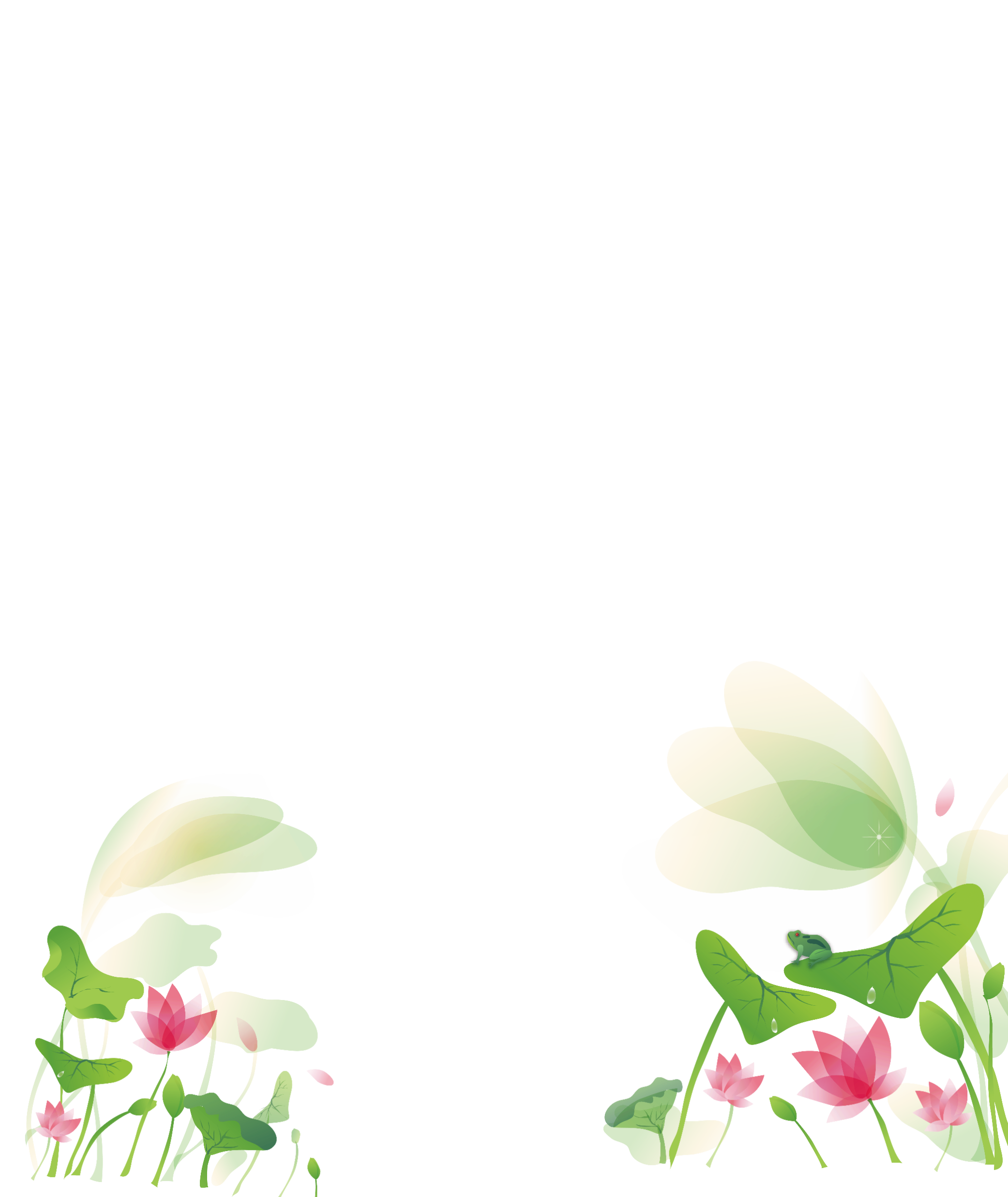 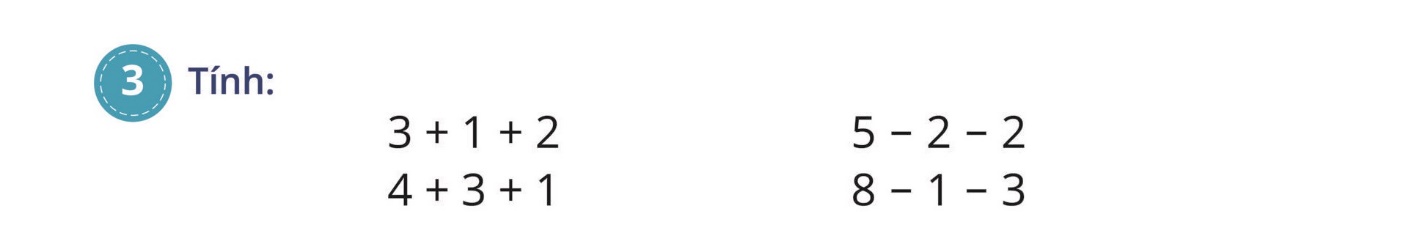 3 + 1 + 2 = 6
5 - 2 - 2 = 1
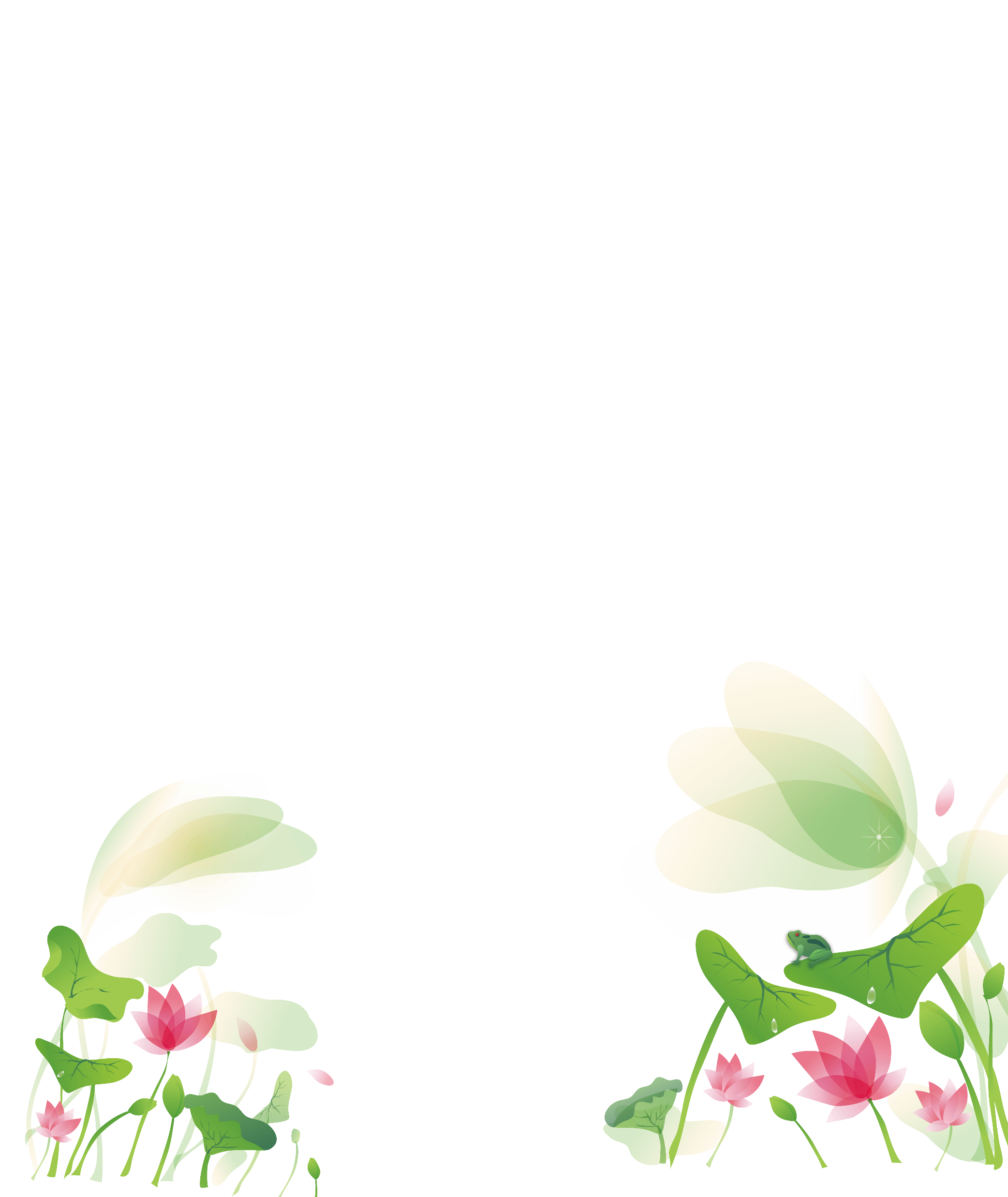 4 + 3 + 1 = 8
8 - 1 - 3 = 4
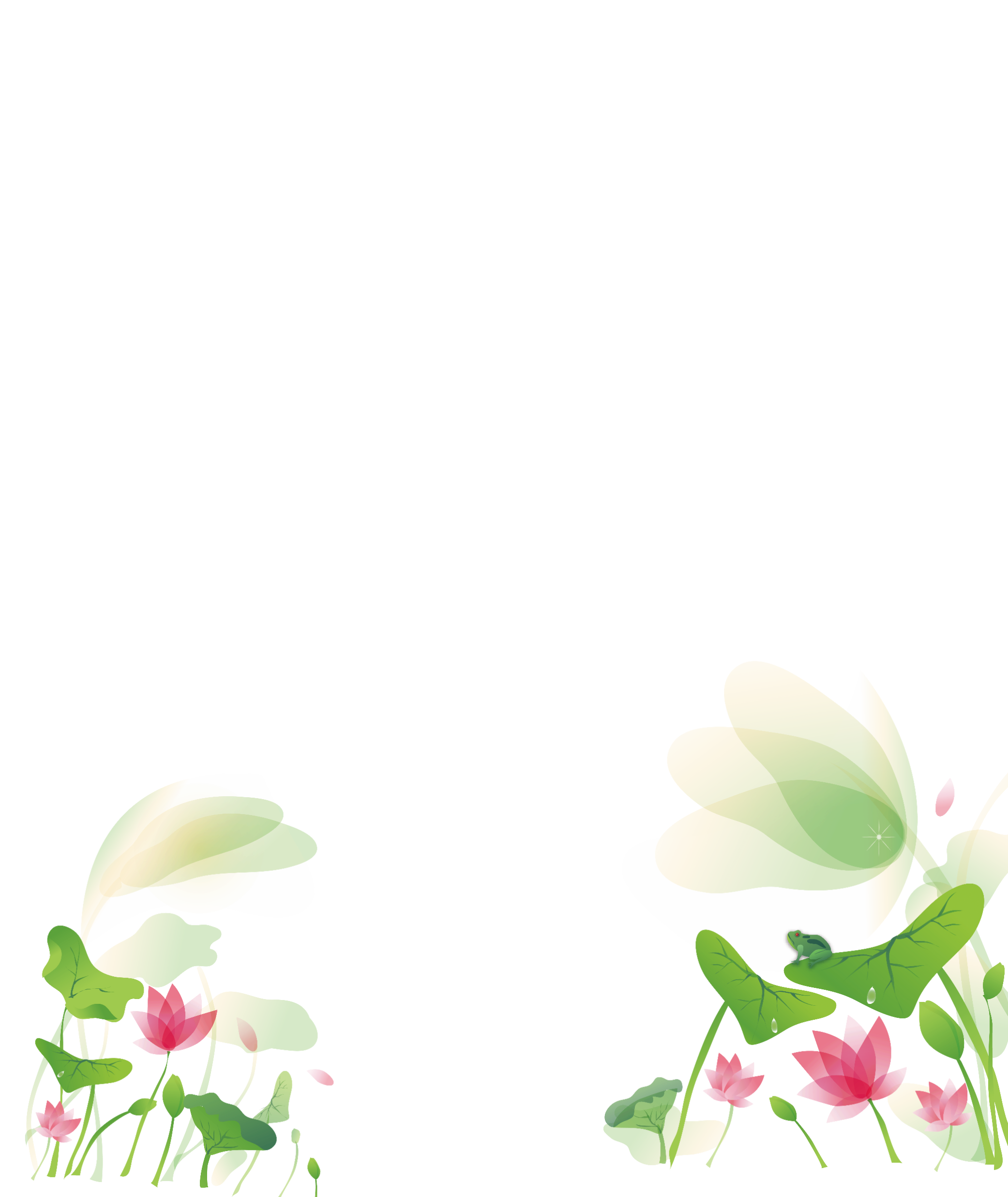 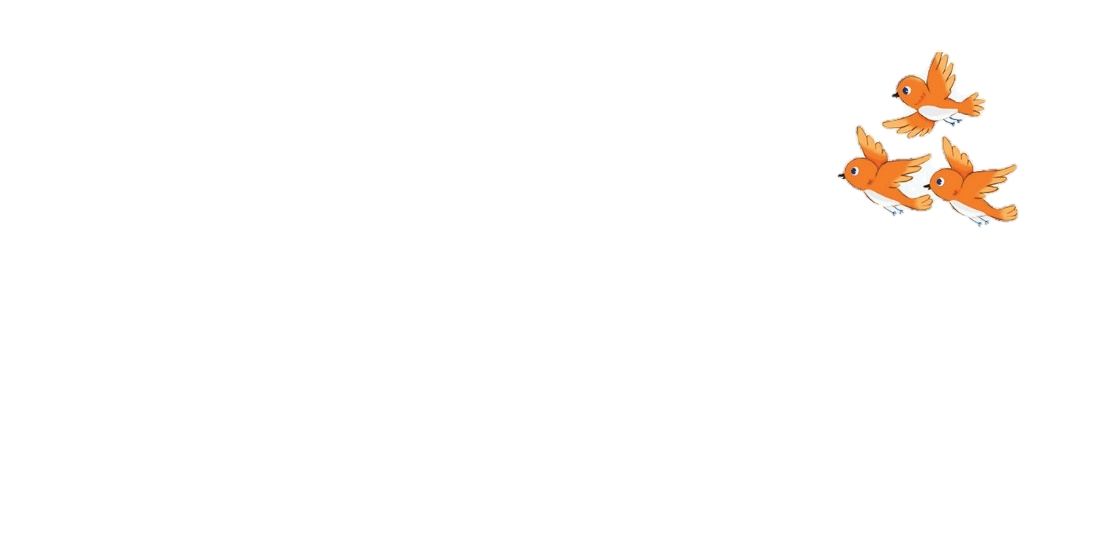 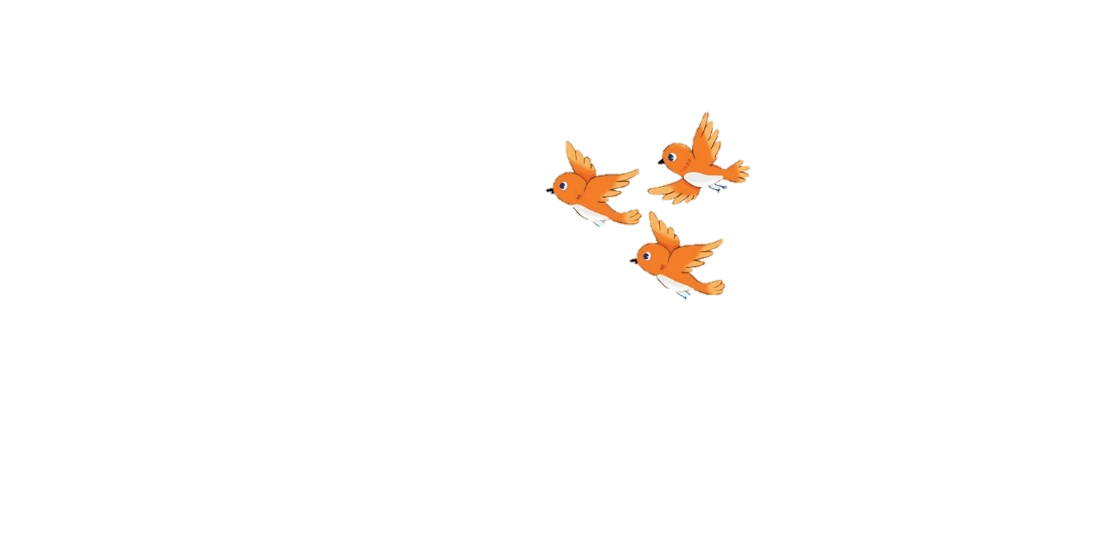 Số
?
4
a) Có 4 con chim ở tốp thứ nhất đang đậu trên cây.
Tiếp tục 3 con chim ở tốp thứ ba bay đến.
Có 3 con chim ở tốp thứ hai bay đến.
Hỏi có tất cả bao nhiêu con chim?
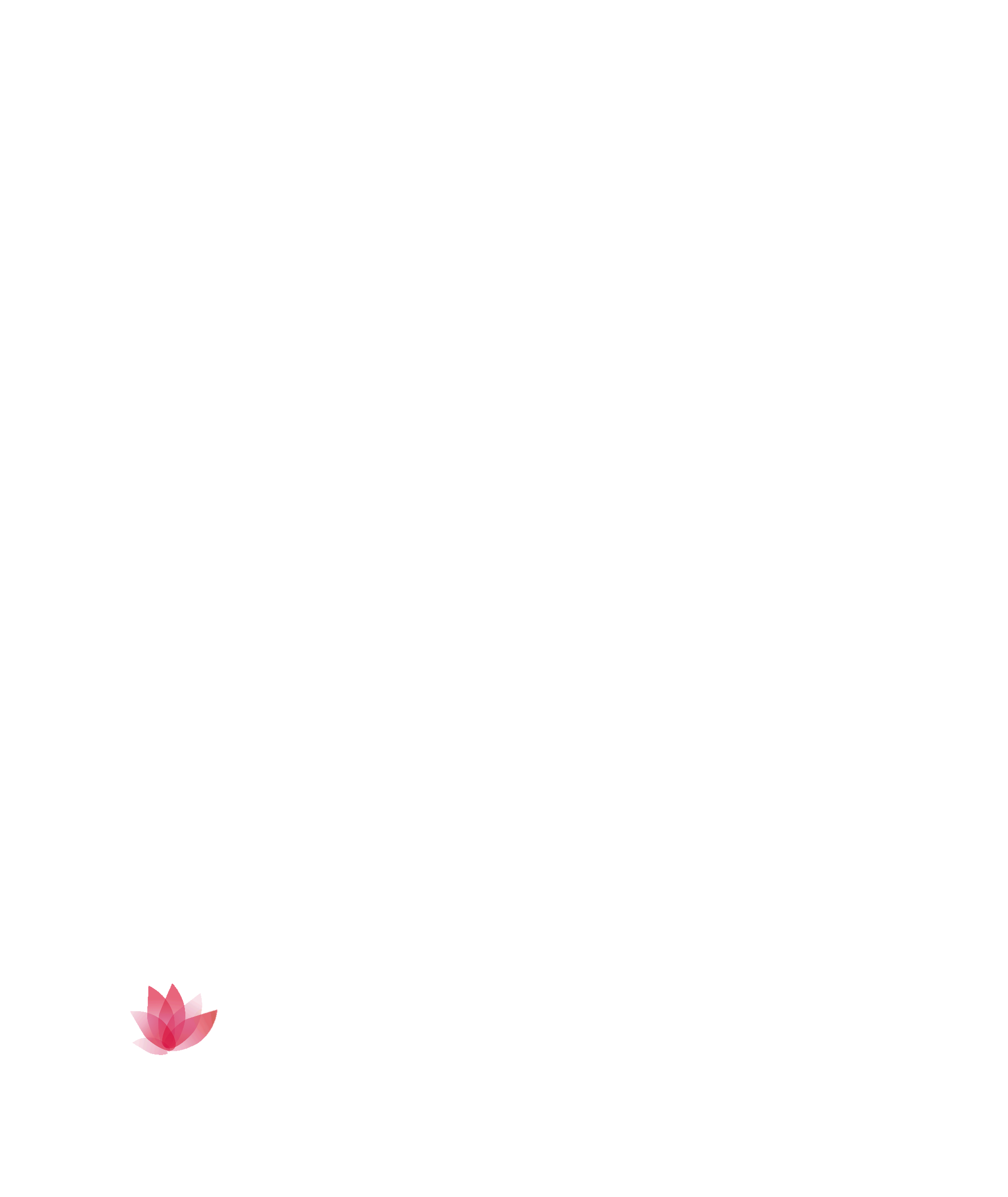 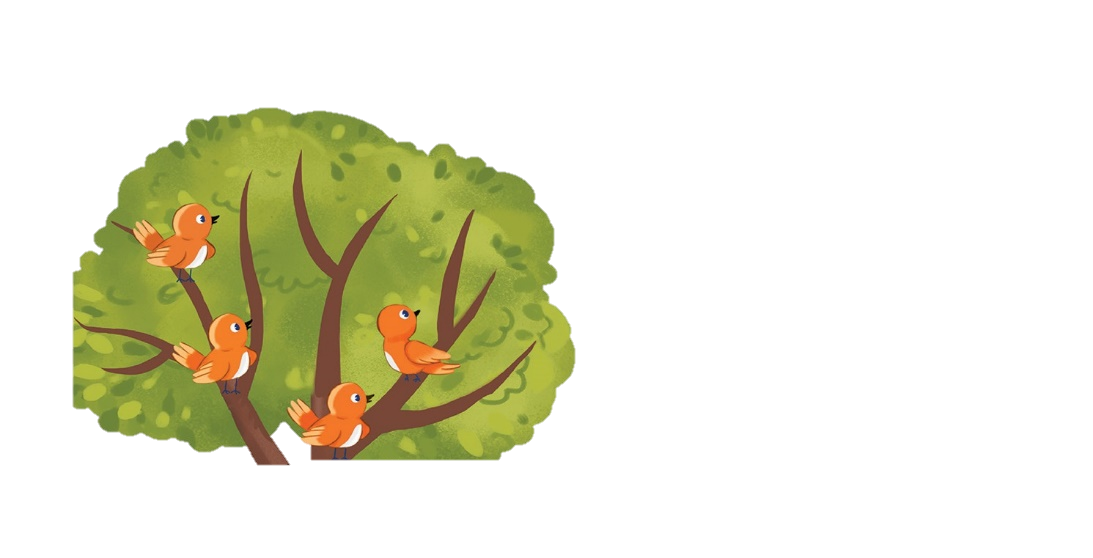 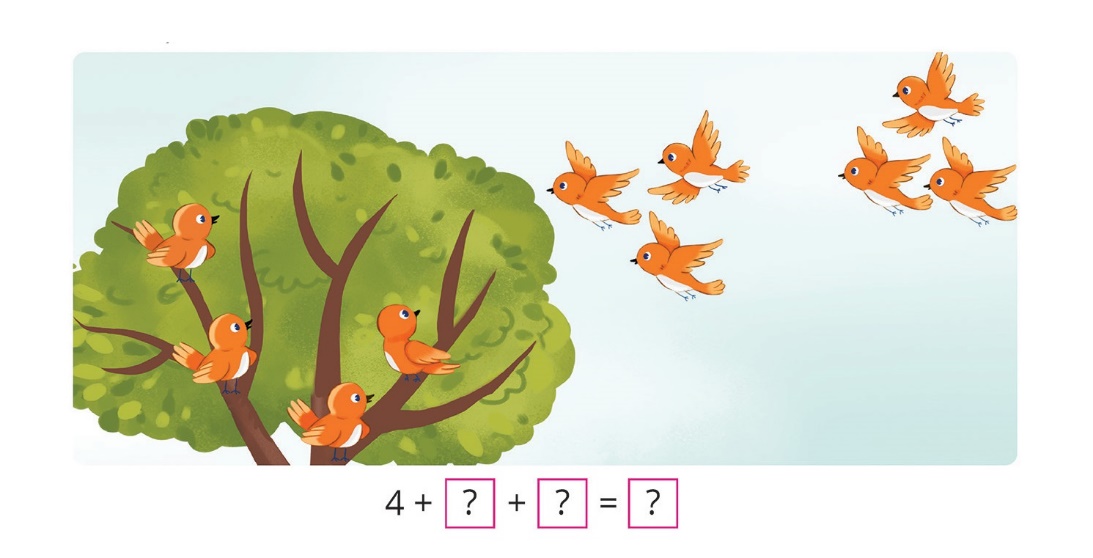 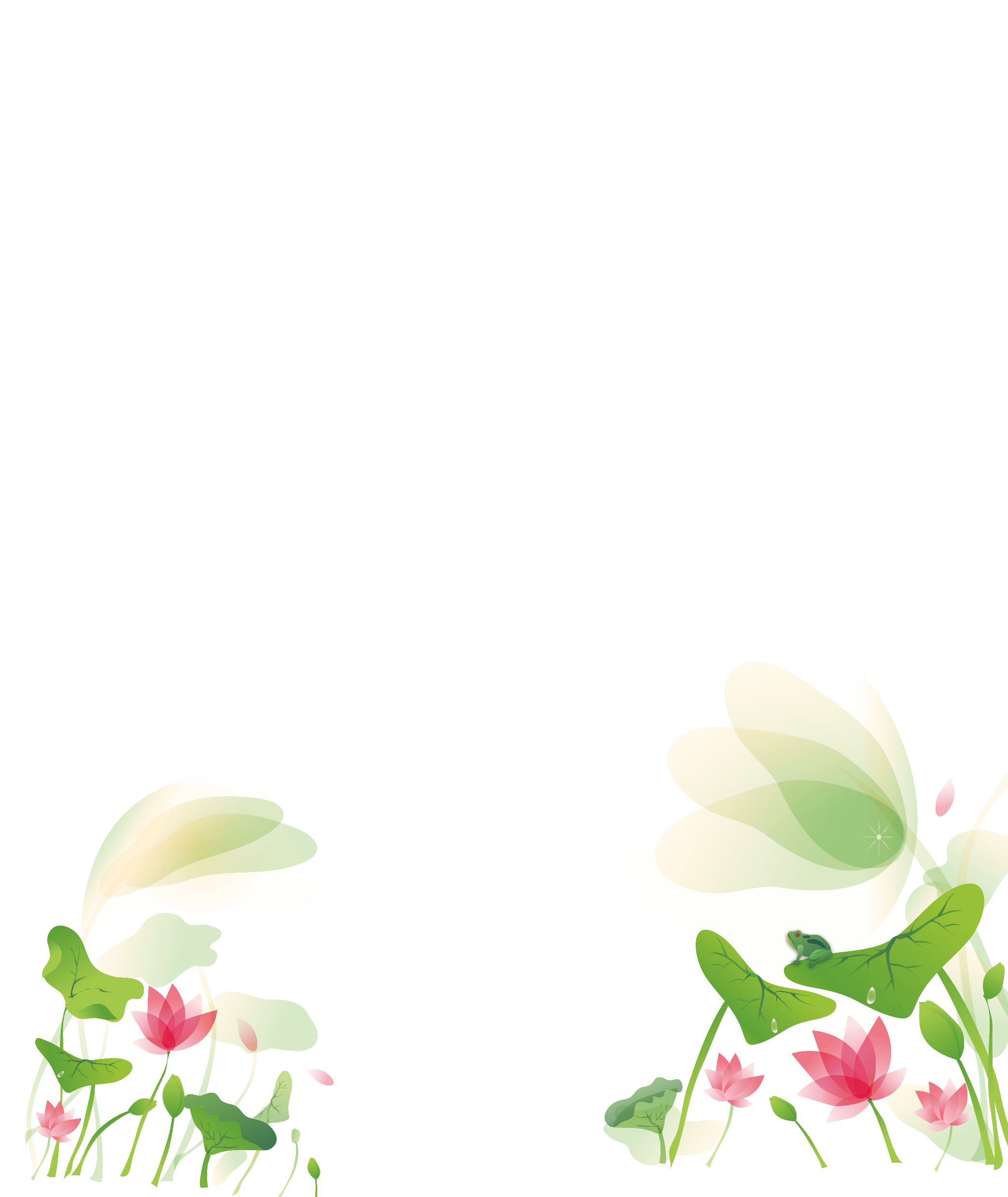 Ta có: 4 + 3 + 3 = 10.
Vậy có tất cả 10 con chim.
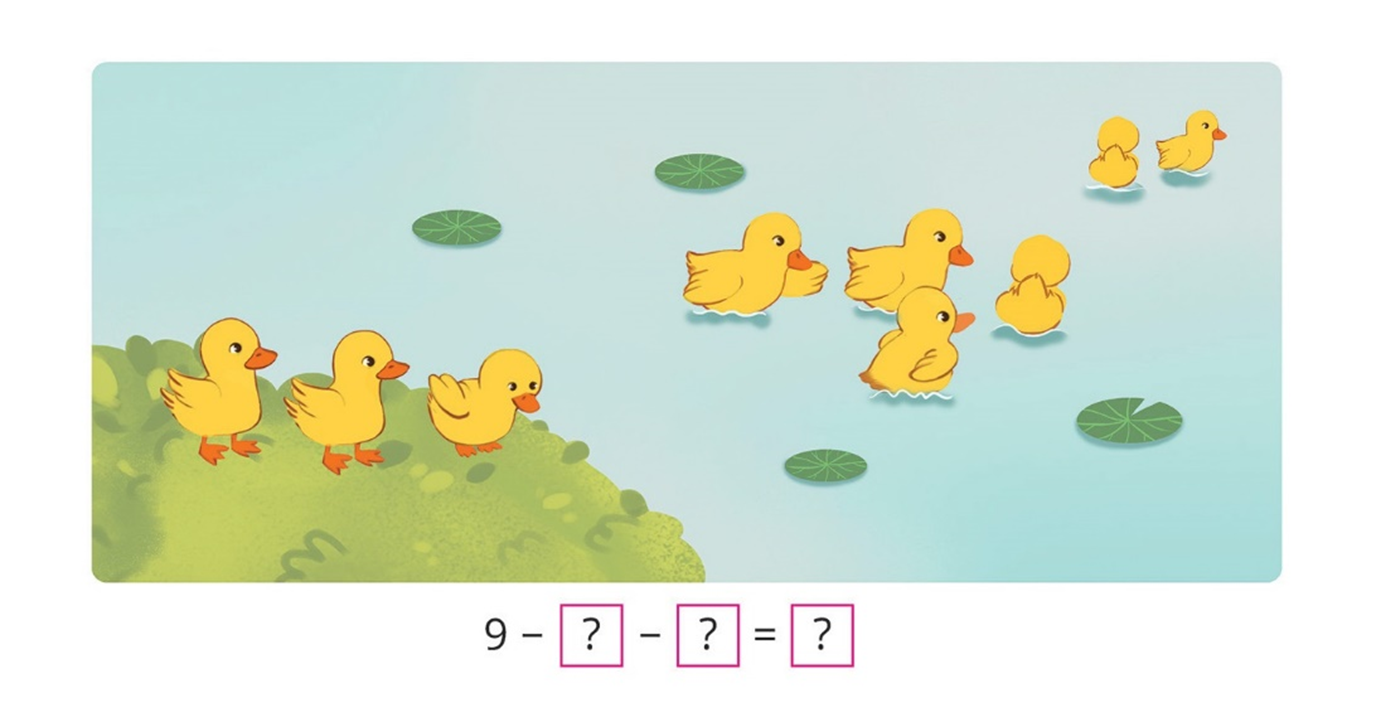 Số
?
4
Đầu tiên có 2 con vịt bơi đi.
Tiếp tục có 4 con bơi đi.
b) Có 9 con vịt.
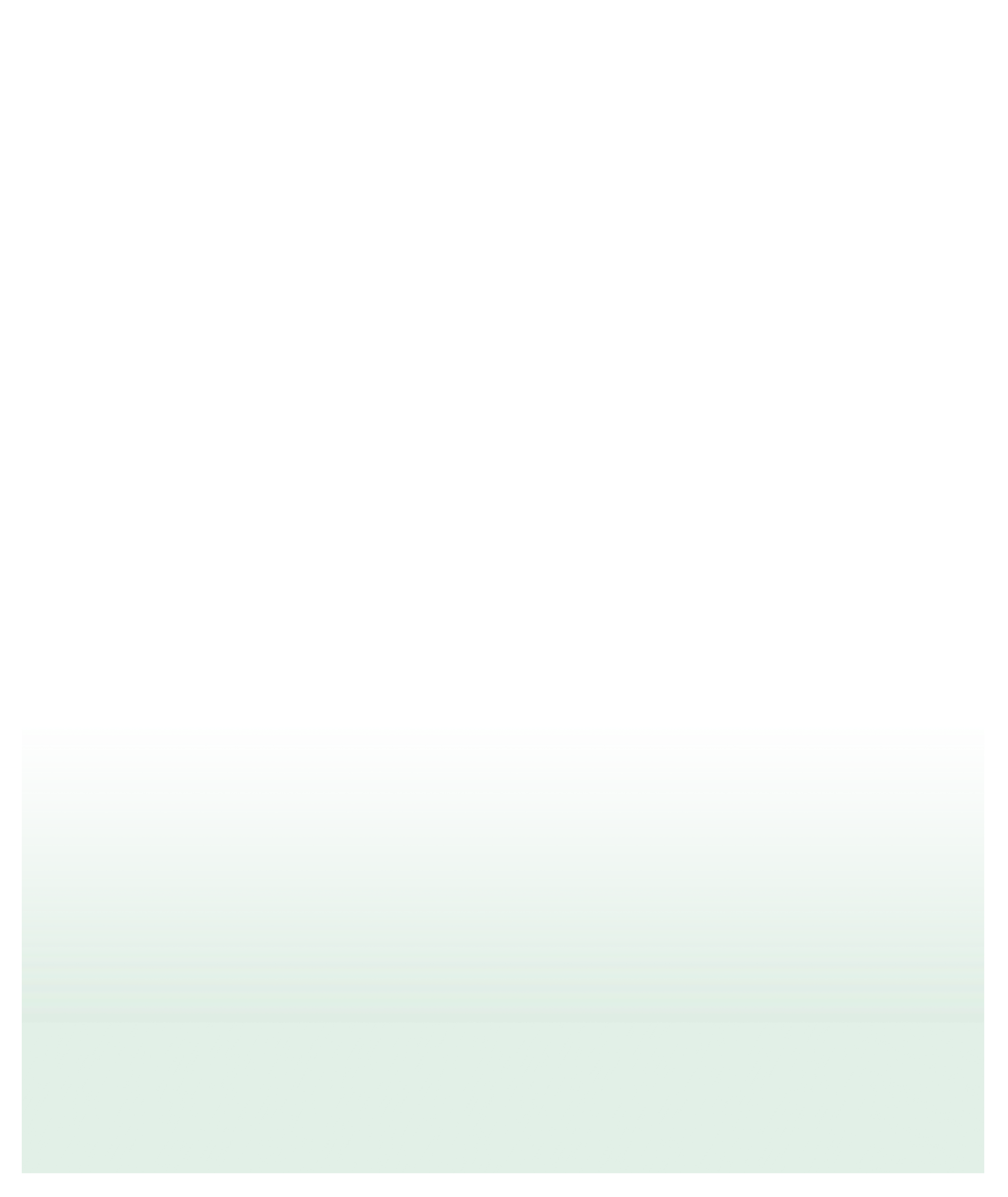 Còn lại bao nhiêu con vịt đang ở trên bờ?
Ta có: 9 – 2 – 4 = 3. Vậy còn lại 3 con vịt đang ở trên bờ.
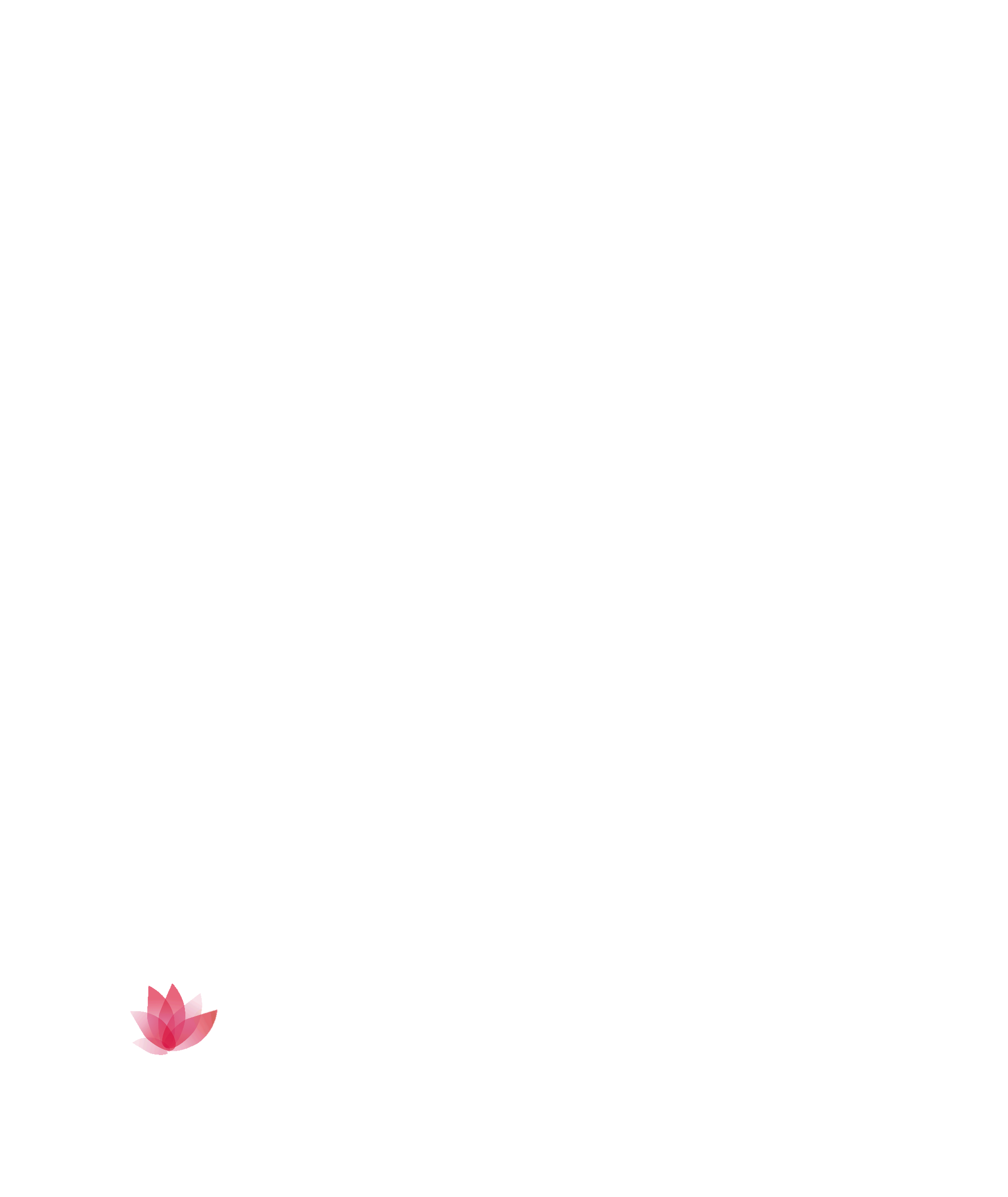 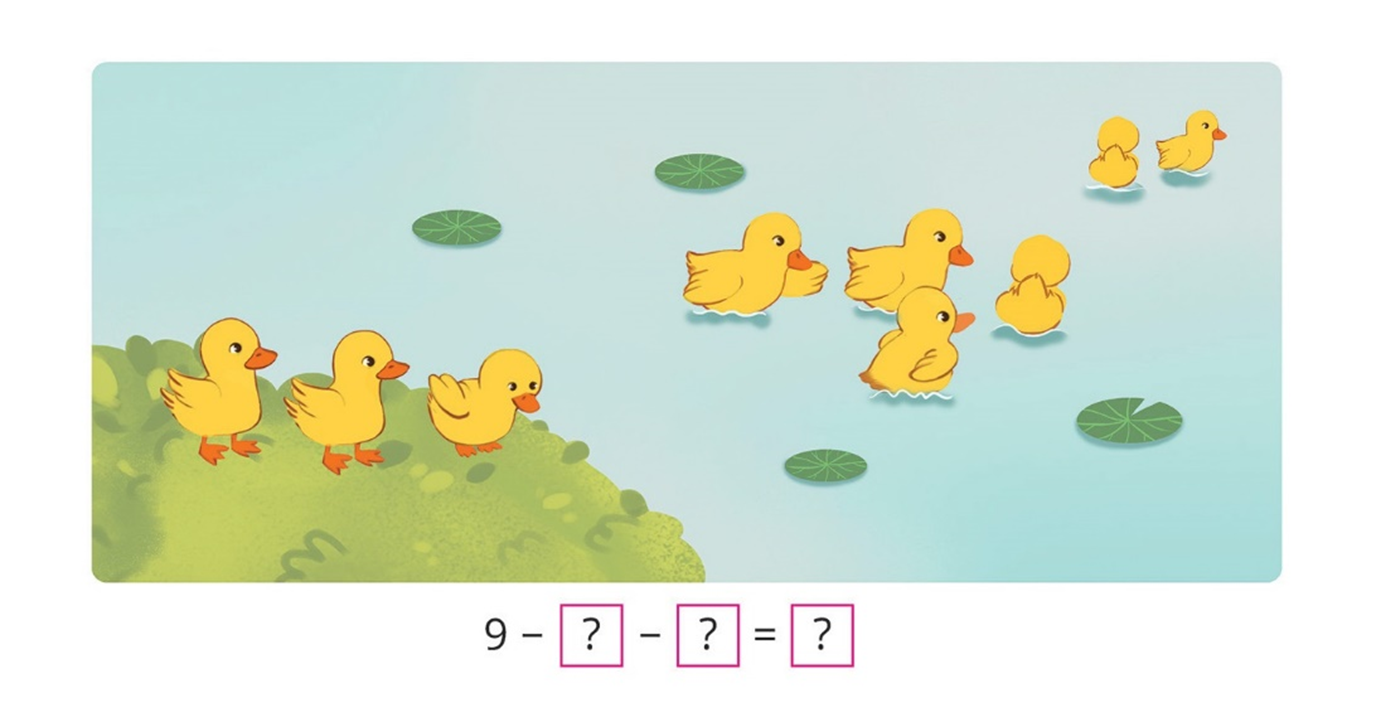 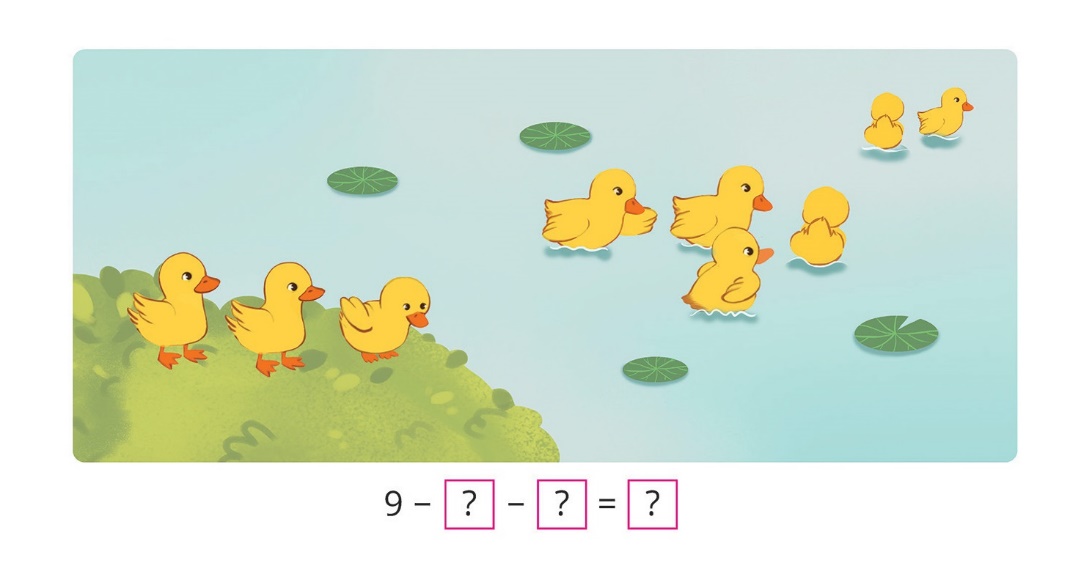 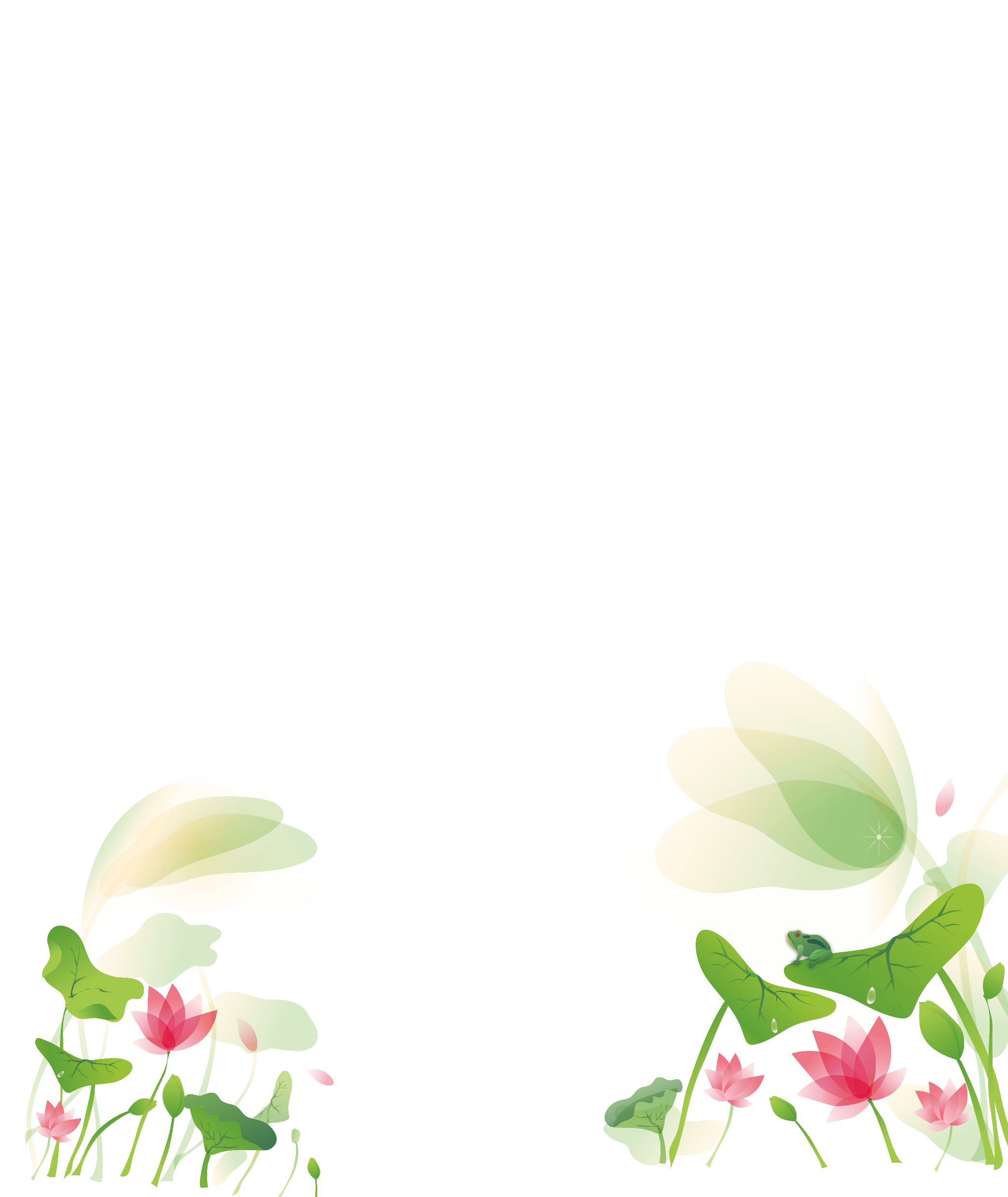 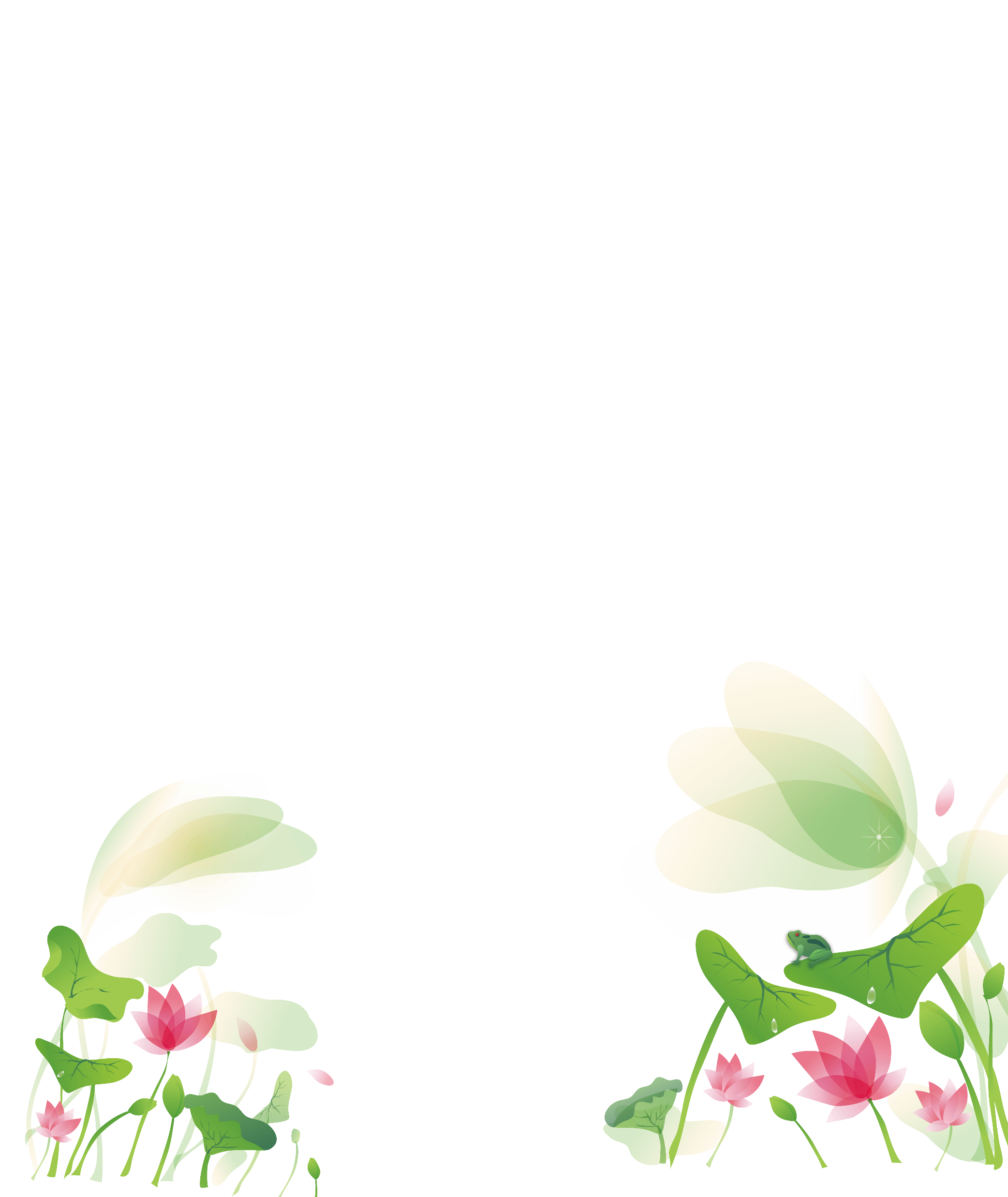 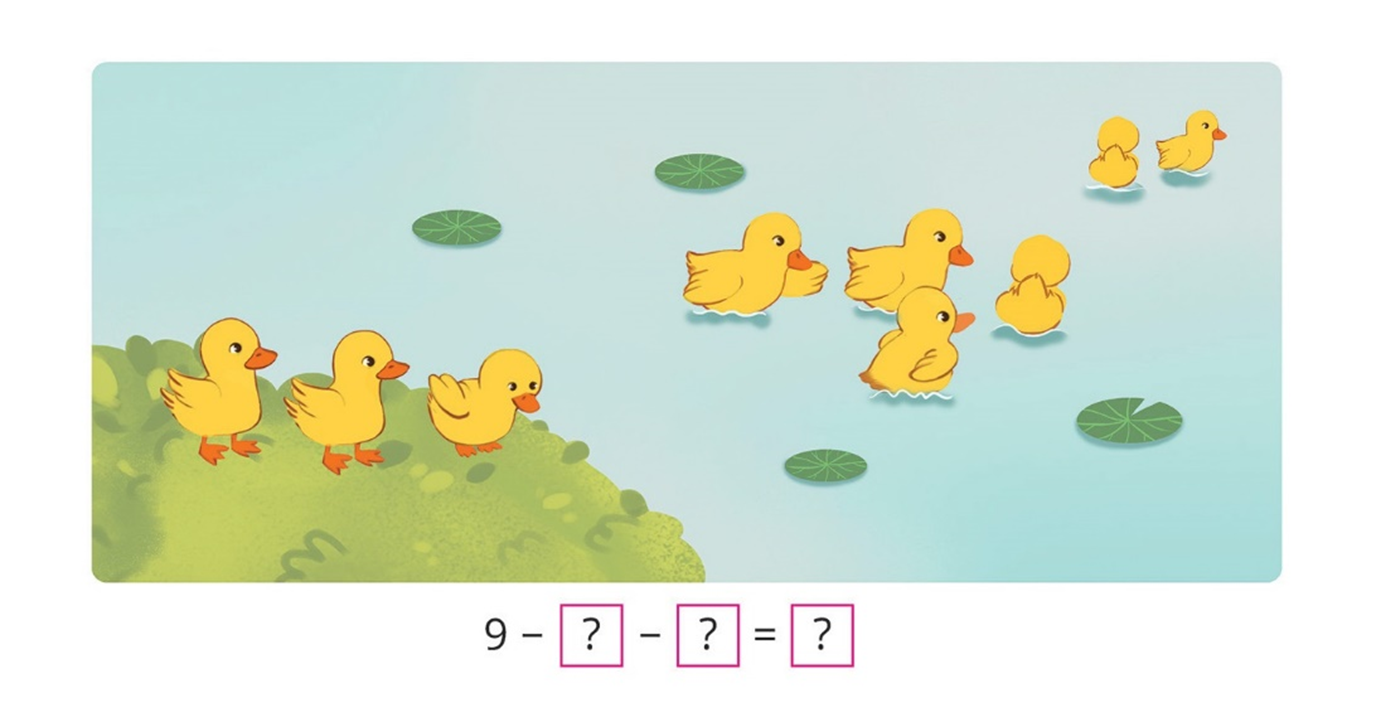 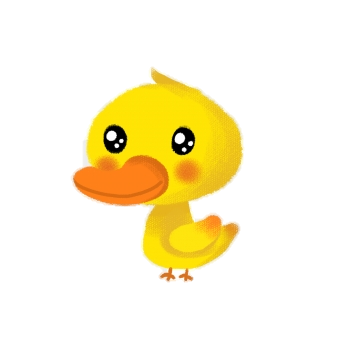 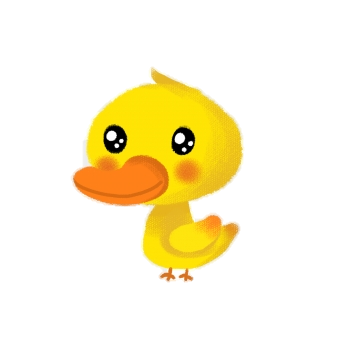 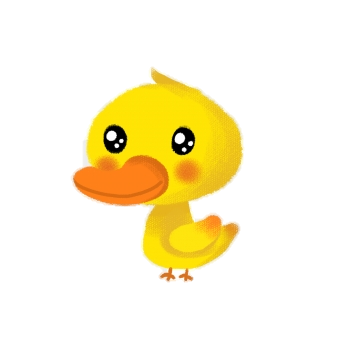 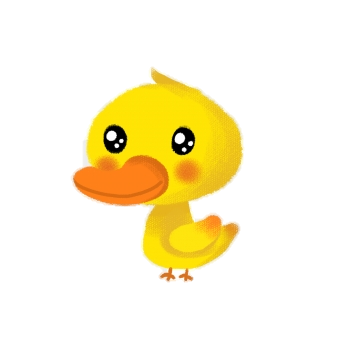 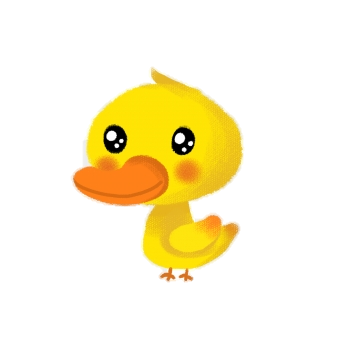 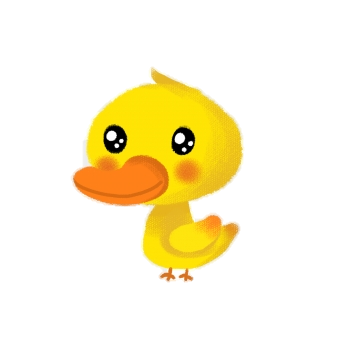 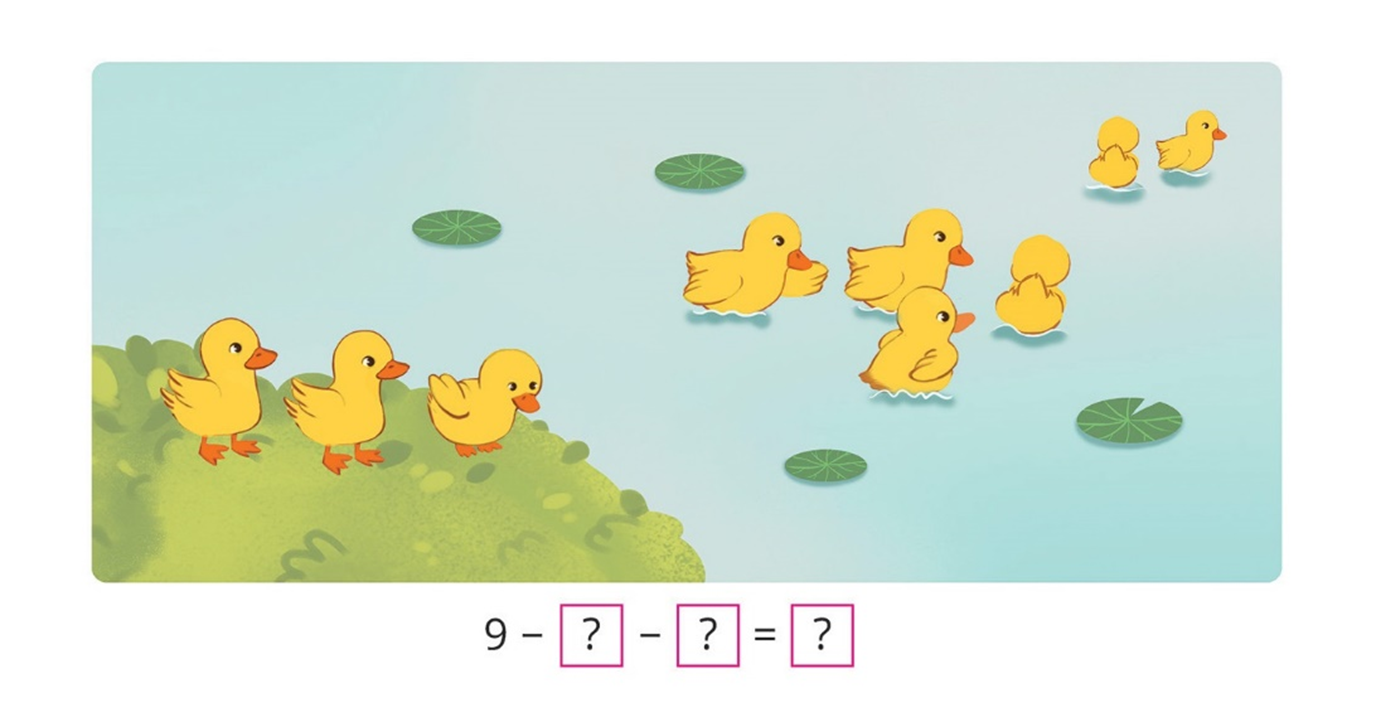 HOẠT ĐỘNG 3: VẬN DỤNG
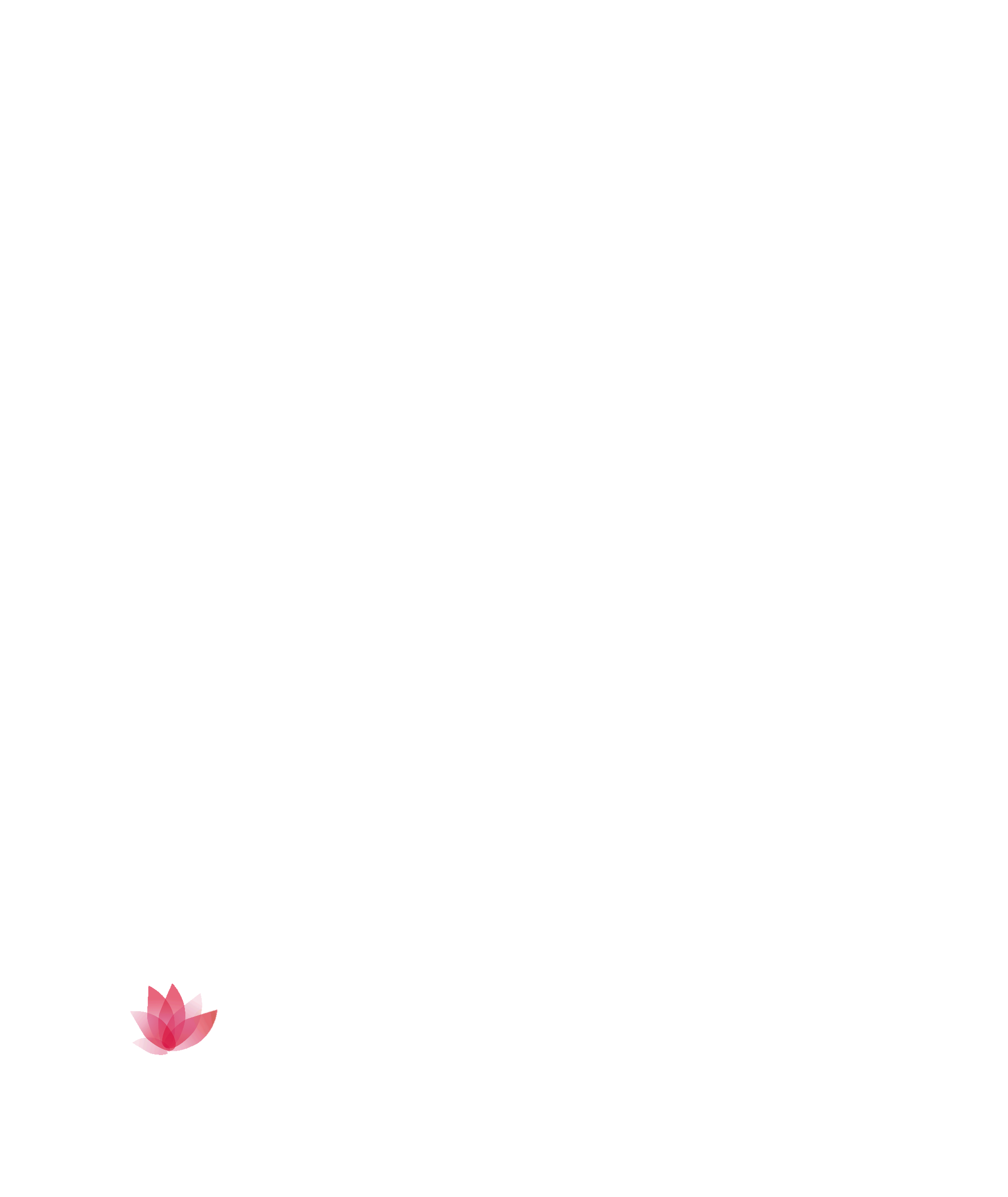 Trò chơi
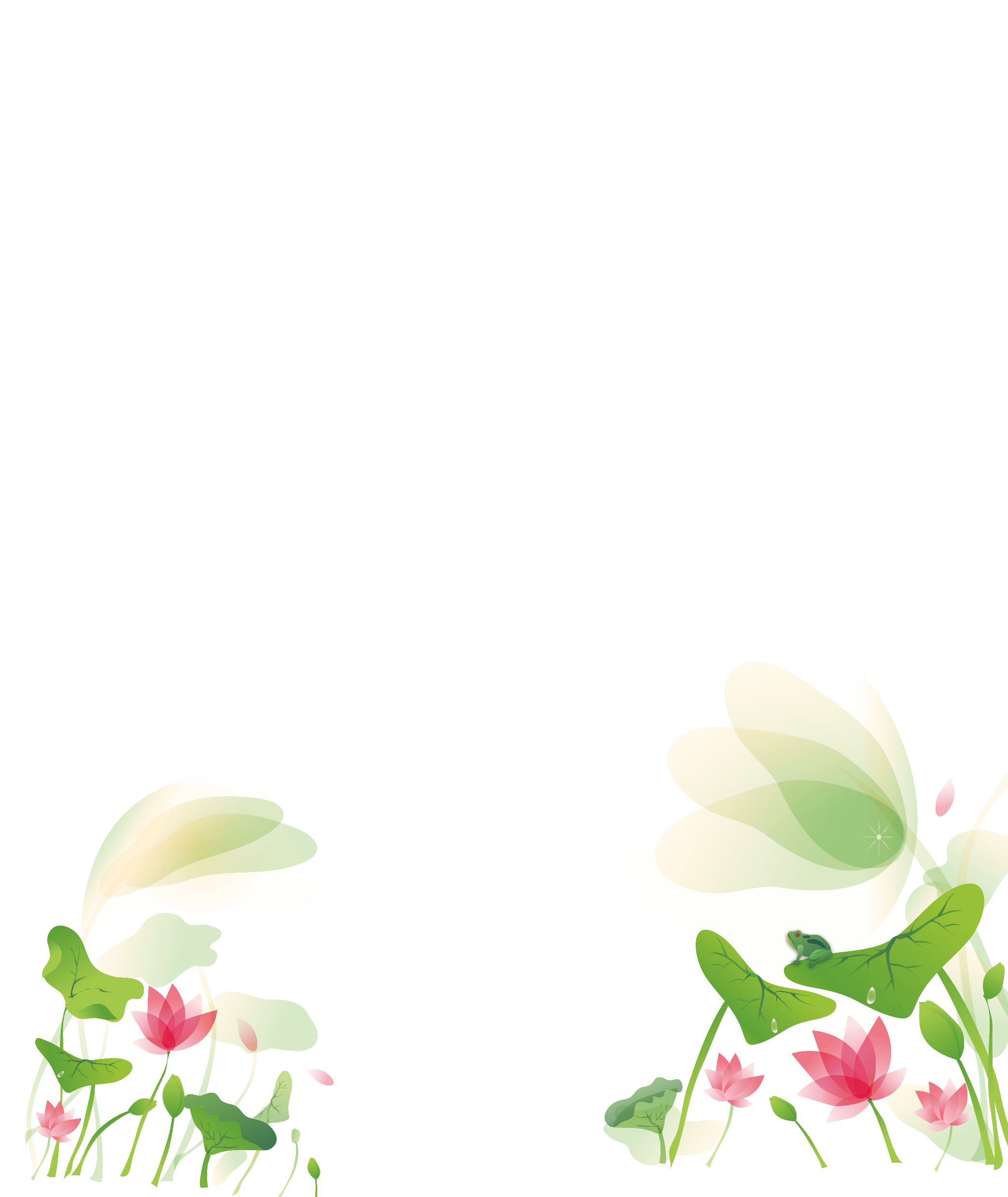 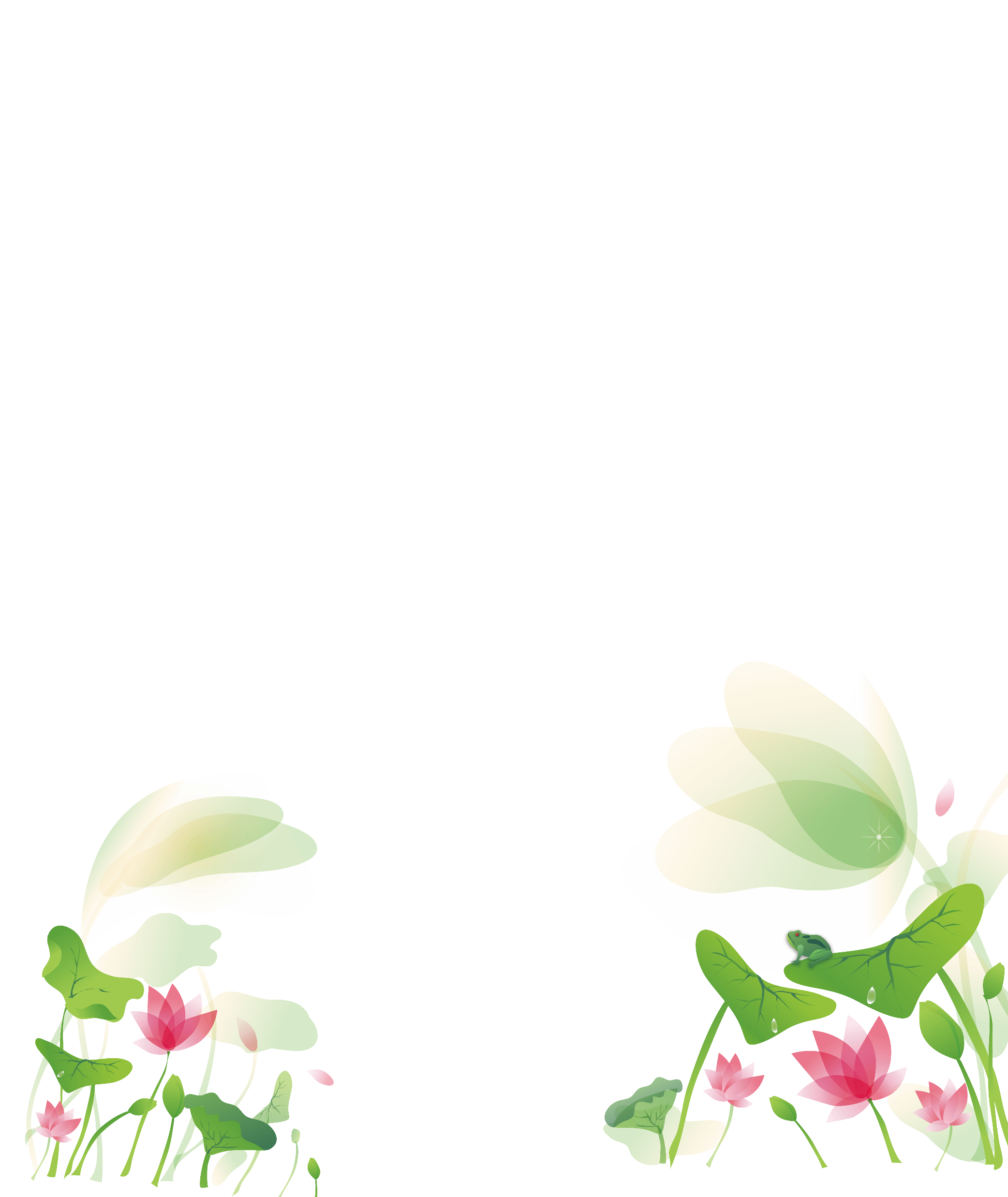 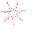 ĐOÁN HÌNH ẨN GIẤU
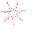 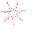 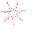 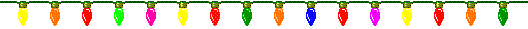 2
1
3
4
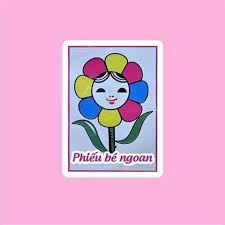 5
6
7
8
TRỢ GIẢNG
Từ khóa về hình ẩn giấu
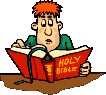 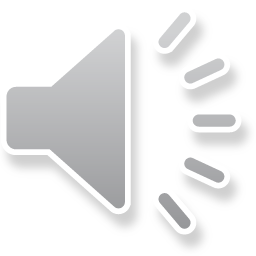 Tìm phép tính có liên tiếp 2 dấu trừ
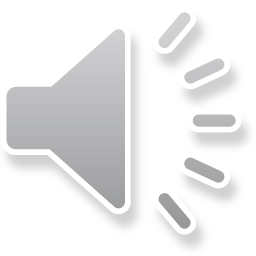 5 + 3 -1
9 – 2 – 1
HẾT GIỜ
THỜI GIAN
10
9
8
7
6
5
4
3
2
1
Tìm phép tính có liên tiếp 2 dấu cộng
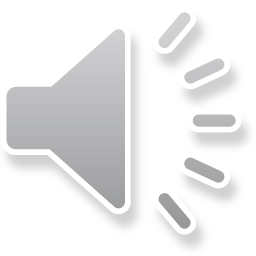 1 + 1 - 2
2 + 3 + 4
HẾT GIỜ
THỜI GIAN
10
9
8
7
6
5
4
3
2
1
Số? 3 + 3 + 3 = ?
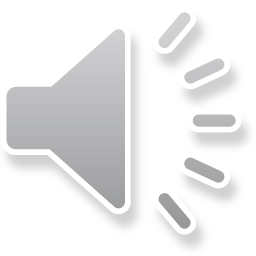 6
9
HẾT GIỜ
THỜI GIAN
10
9
8
7
6
5
4
3
2
1
Số? 10 – 4 – 2 = ?
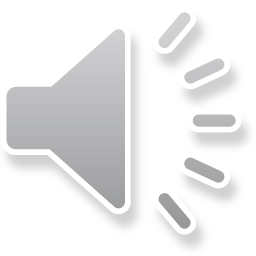 5
4
HẾT GIỜ
THỜI GIAN
10
9
8
7
6
5
4
3
2
1
Số? 7 – 3 – 1 = ?
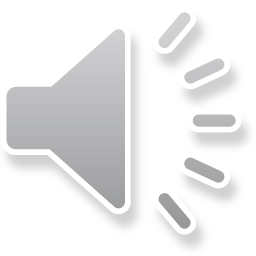 4
3
HẾT GIỜ
THỜI GIAN
10
9
8
7
6
5
4
3
2
1
Số? 5 + 1 + 1 = ?
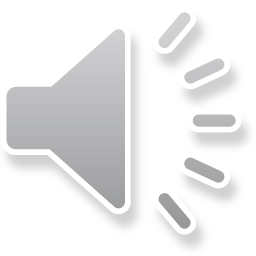 4
7
HẾT GIỜ
THỜI GIAN
10
9
8
7
6
5
4
3
2
1
Số? 2 + 2 + 1 = ?
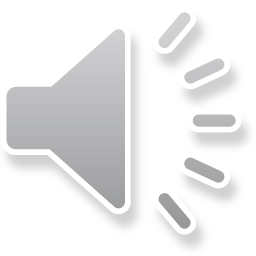 ĐÁP ÁN SAI
ĐÁP ÁN ĐÚNG
HẾT GIỜ
THỜI GIAN
10
9
8
7
6
5
4
3
2
1
Số? 10 – 3 – 4 = ?
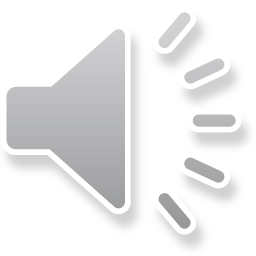 2
3
HẾT GIỜ
THỜI GIAN
10
9
8
7
6
5
4
3
2
1
HOẠT ĐỘNG 4: CỦNG CỐ - DẶN DÒ
Ôn lại bài hôm nay
Chuẩn bị bài tiếp theo
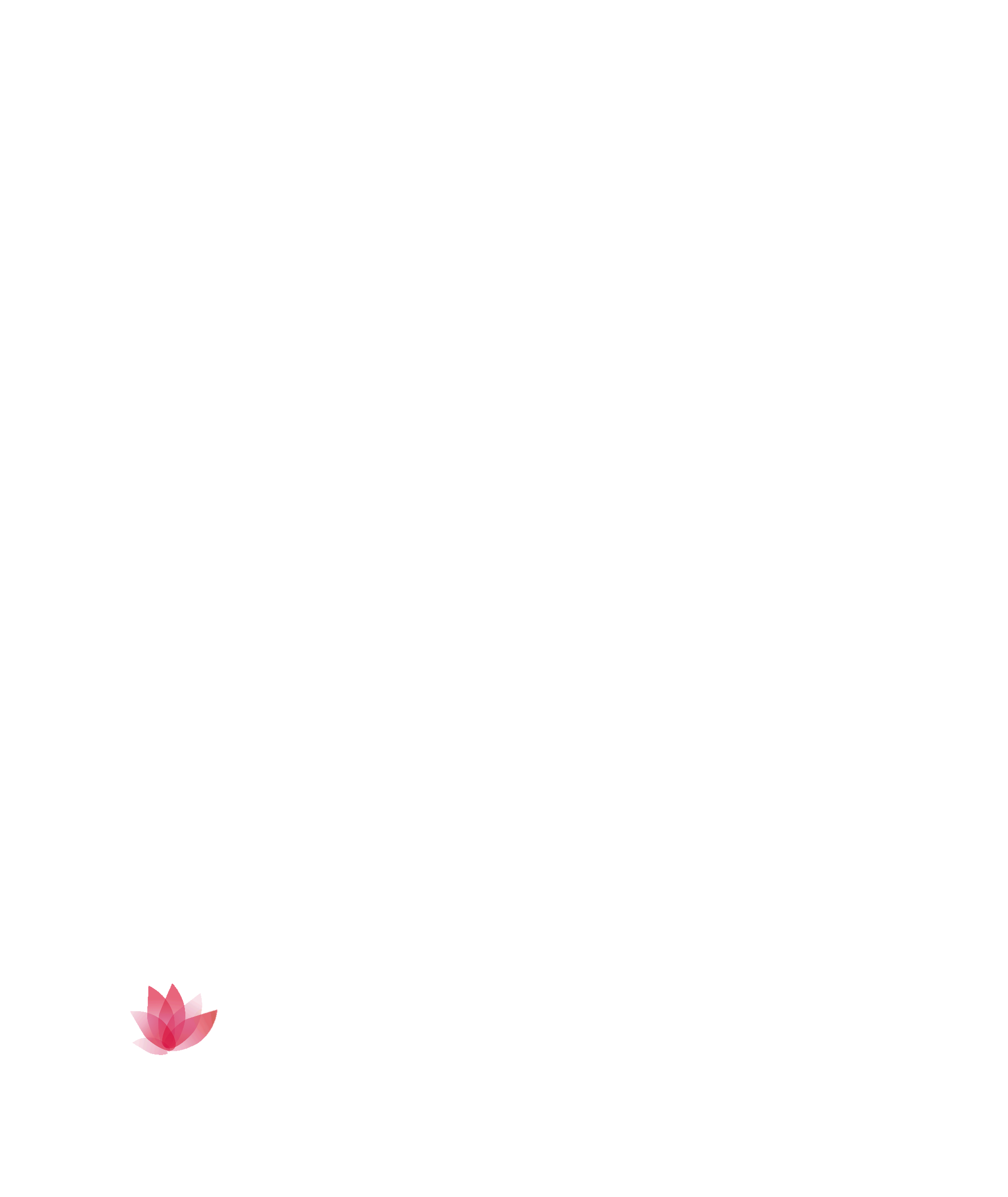 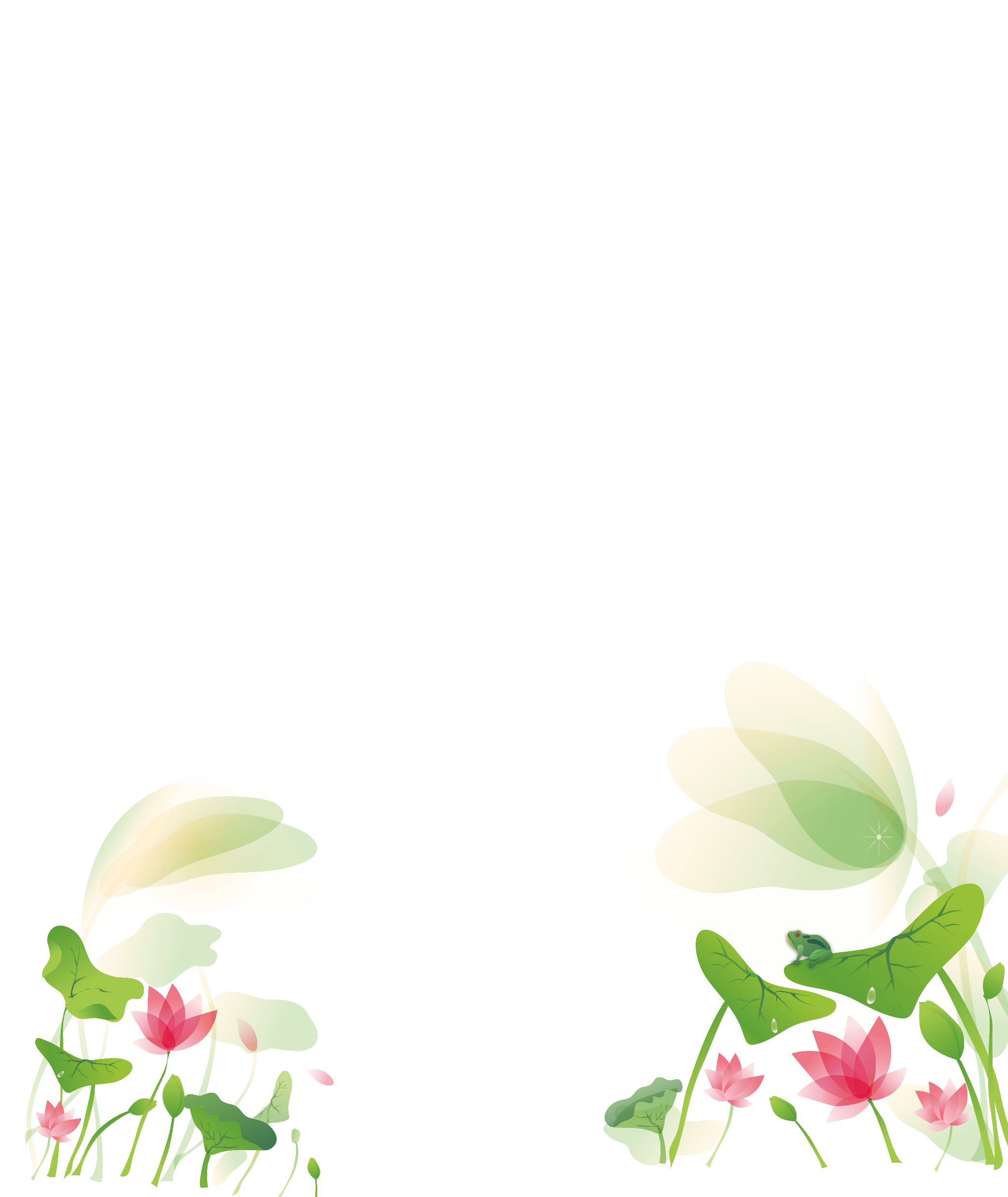 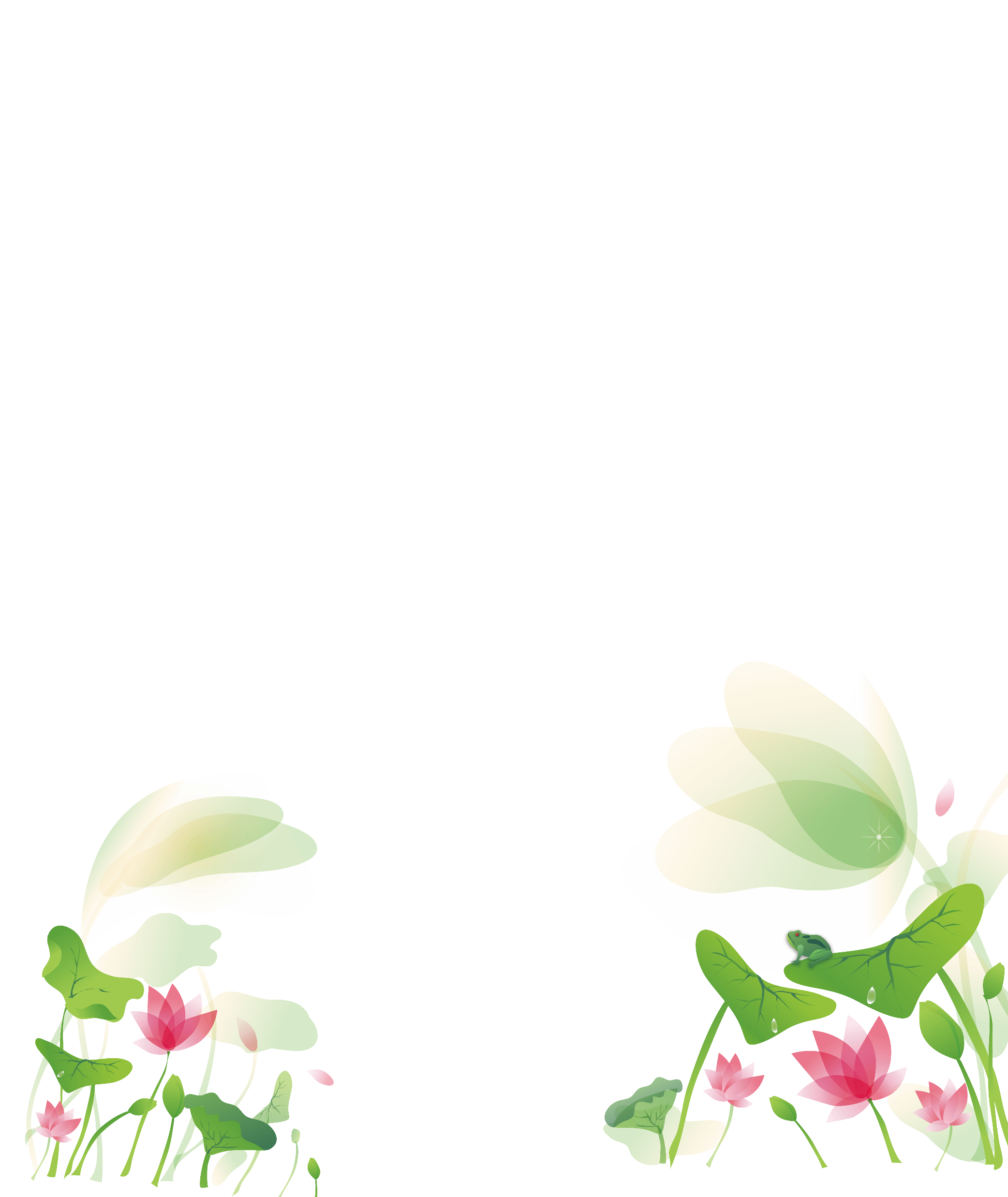 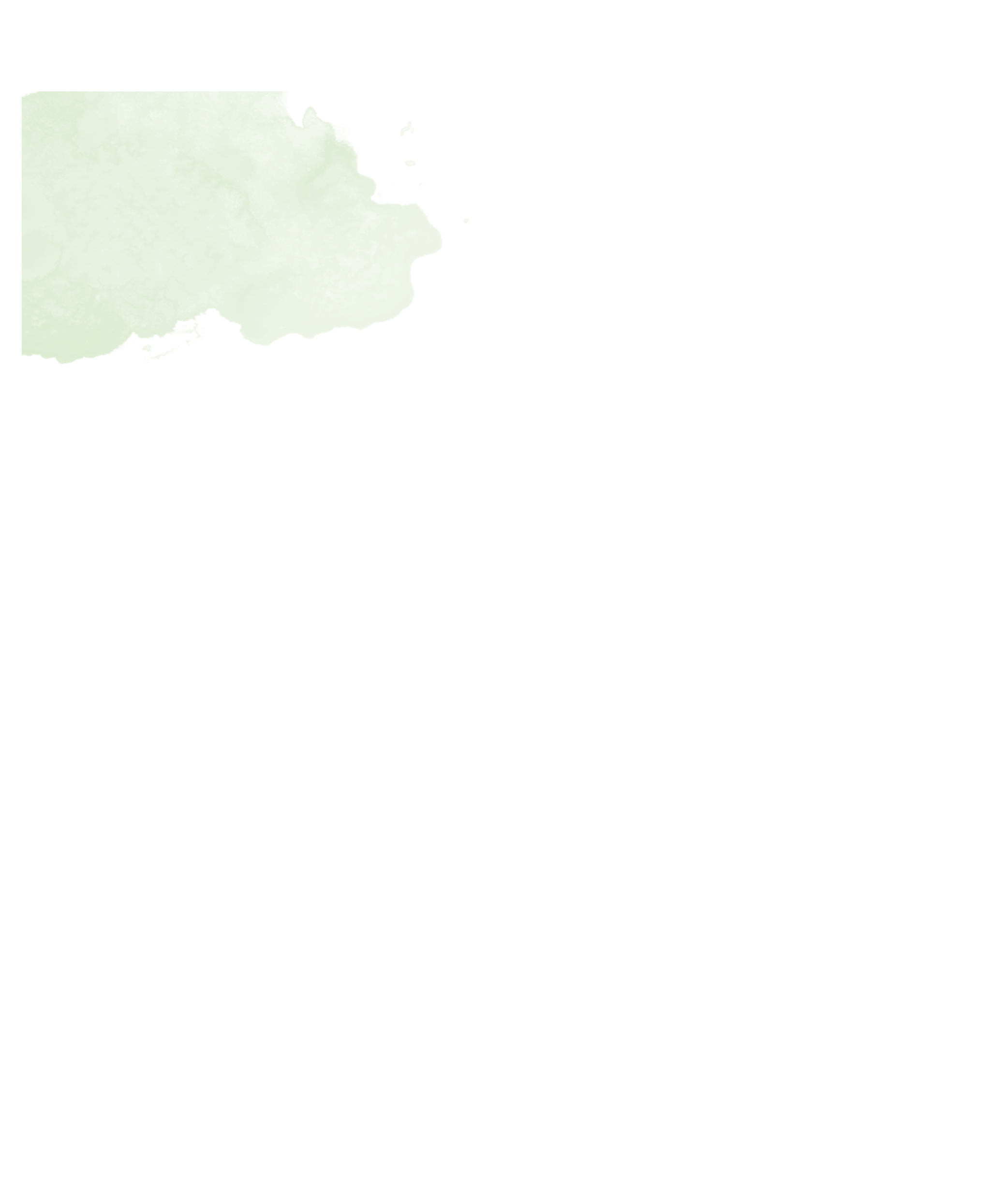 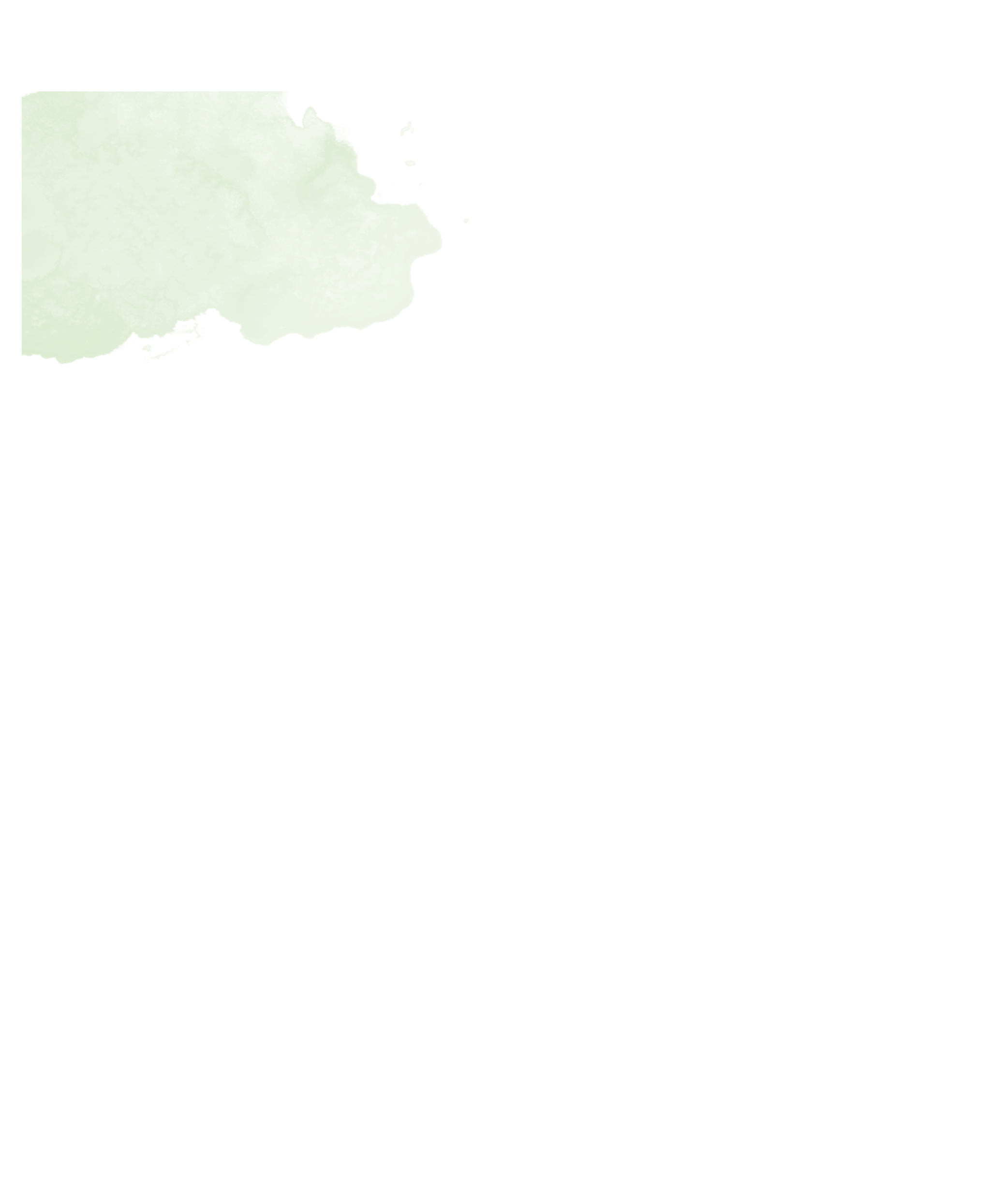 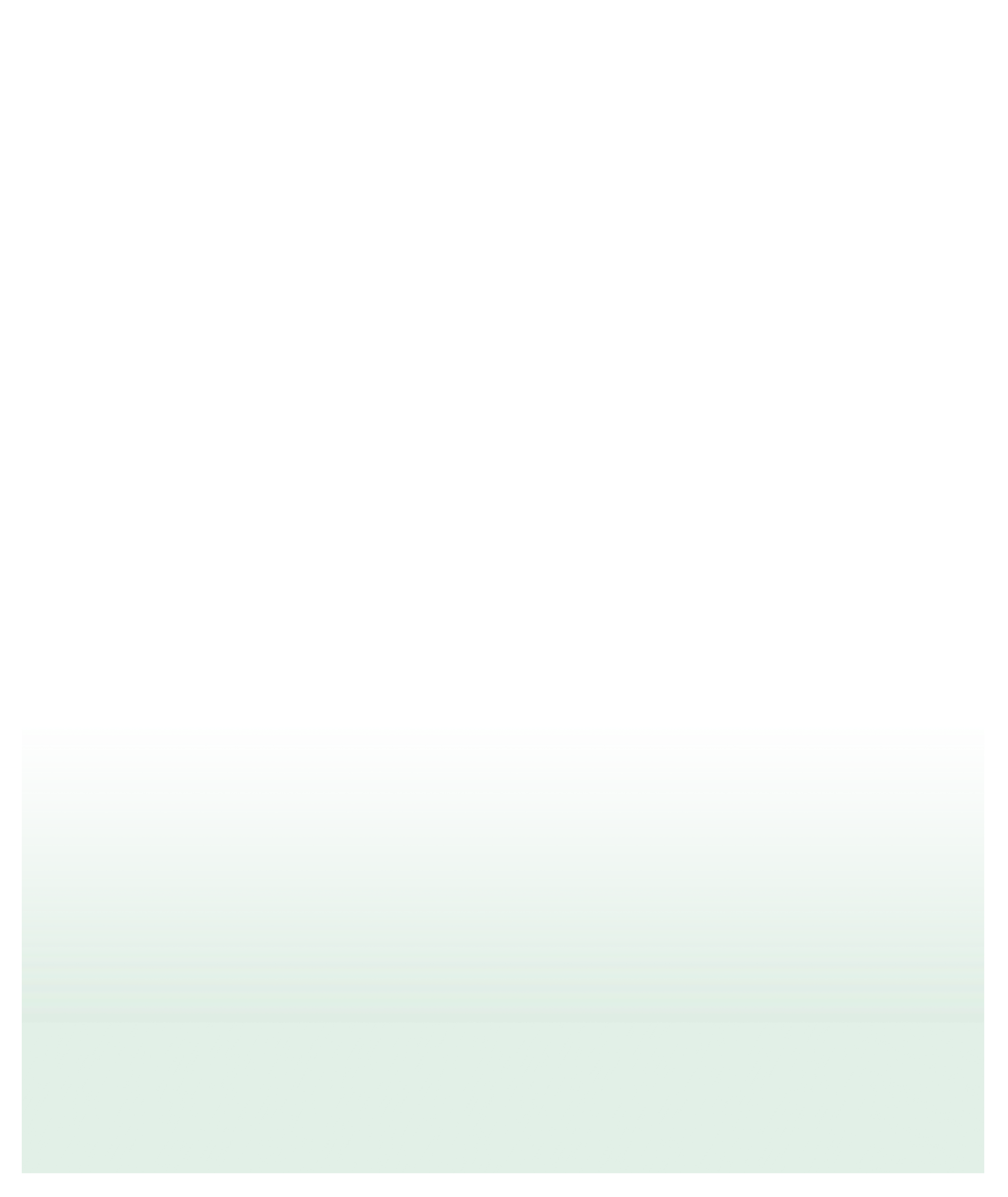 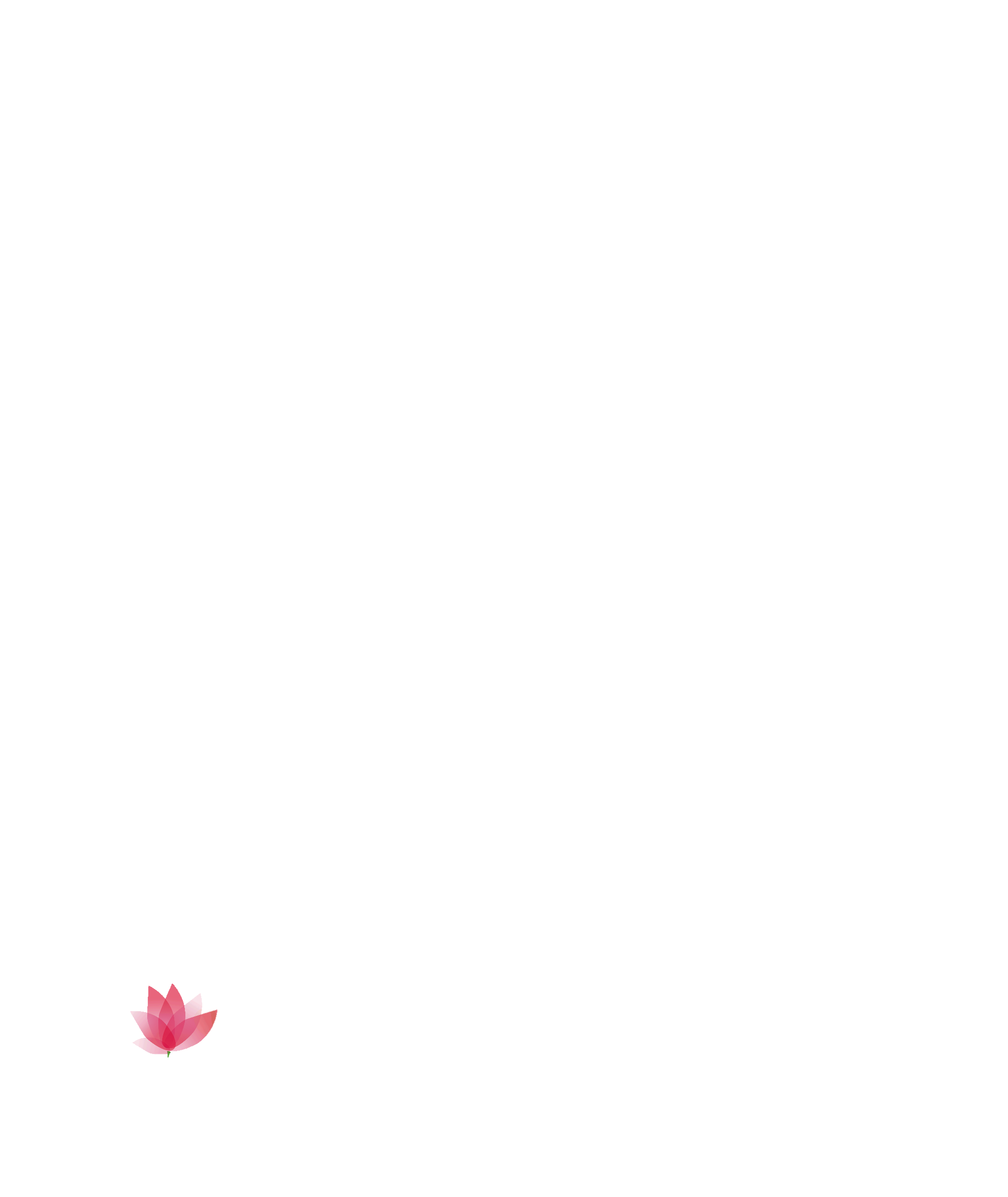 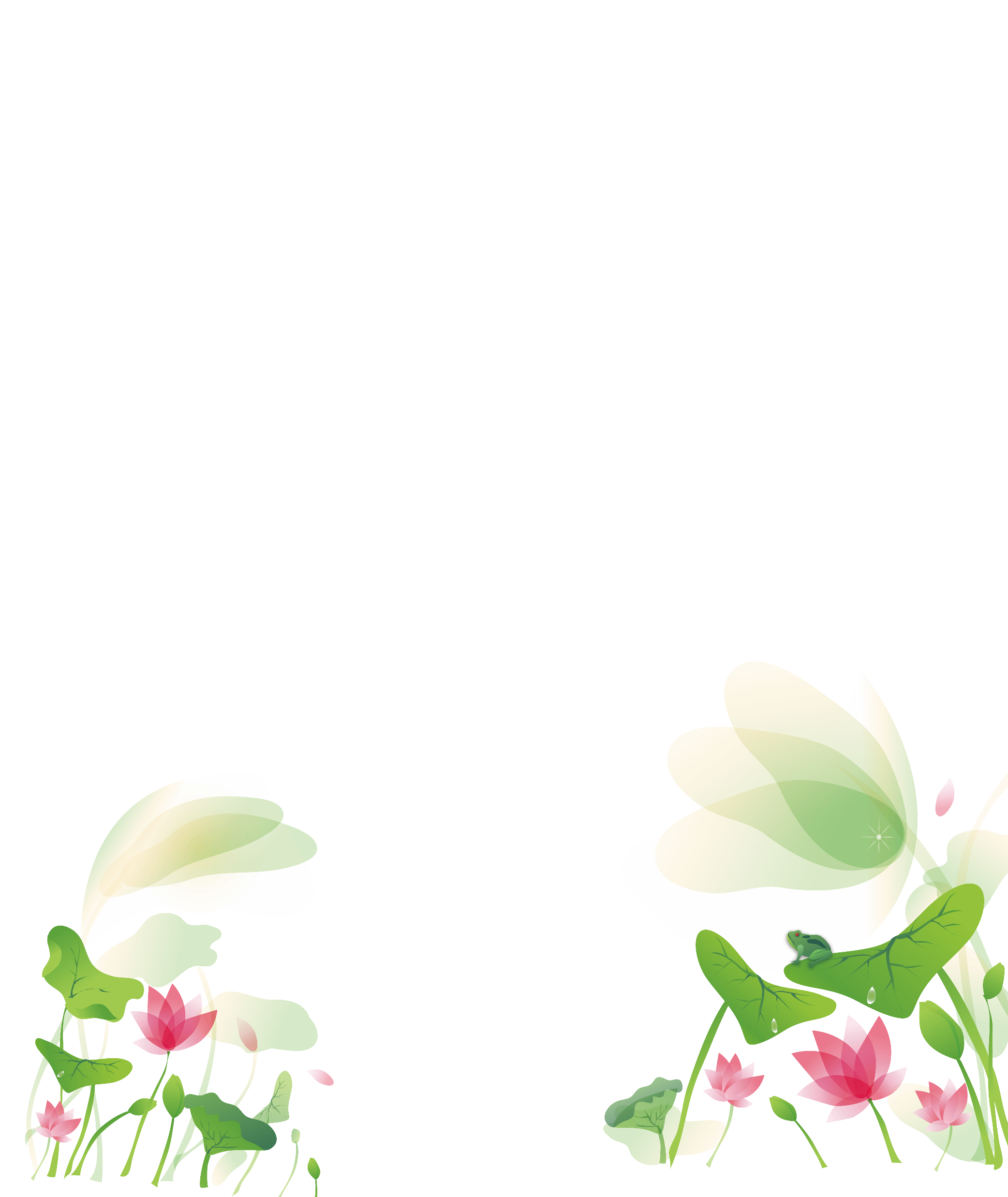 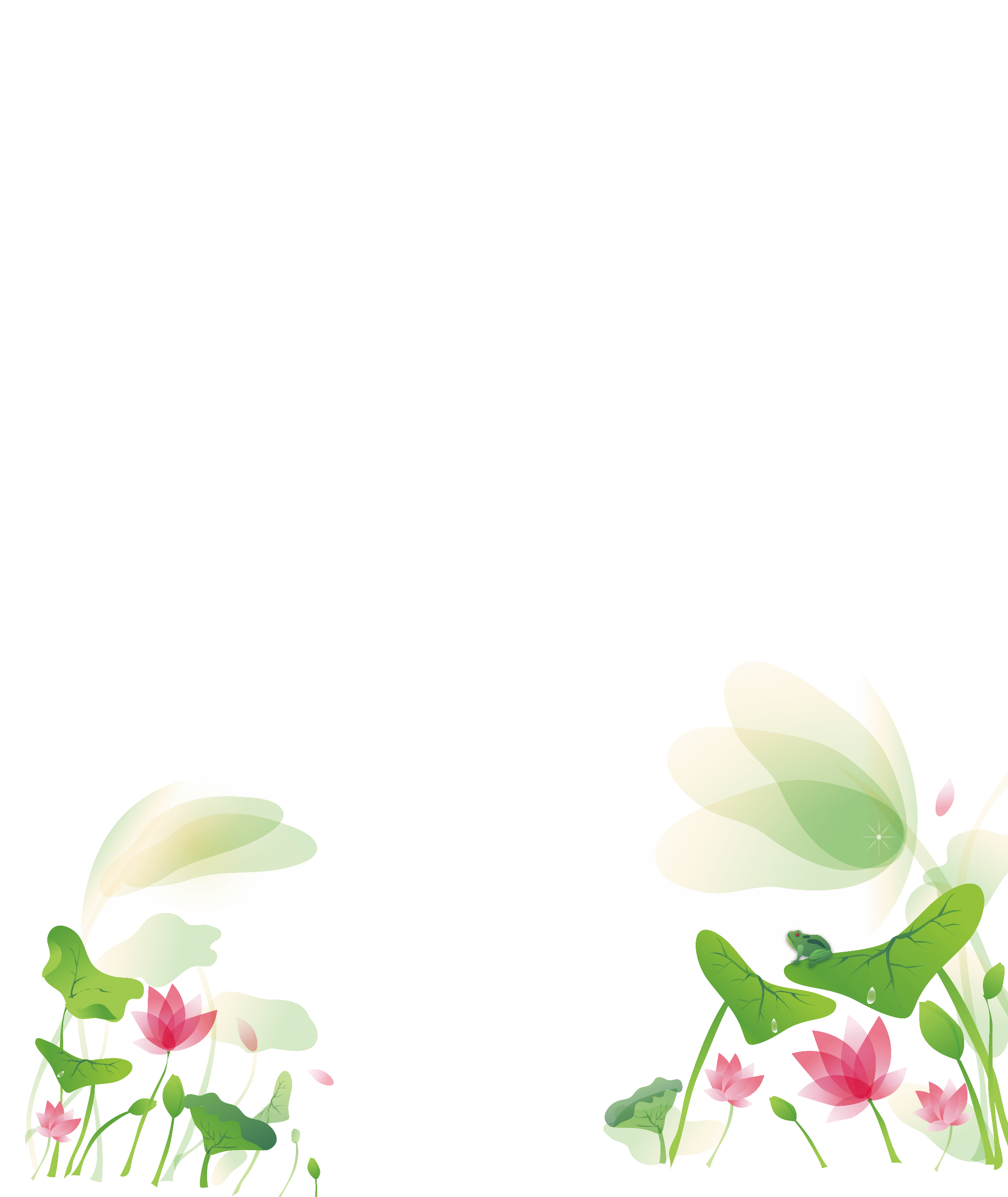 Cảm ơn các em. Hẹn gặp lại
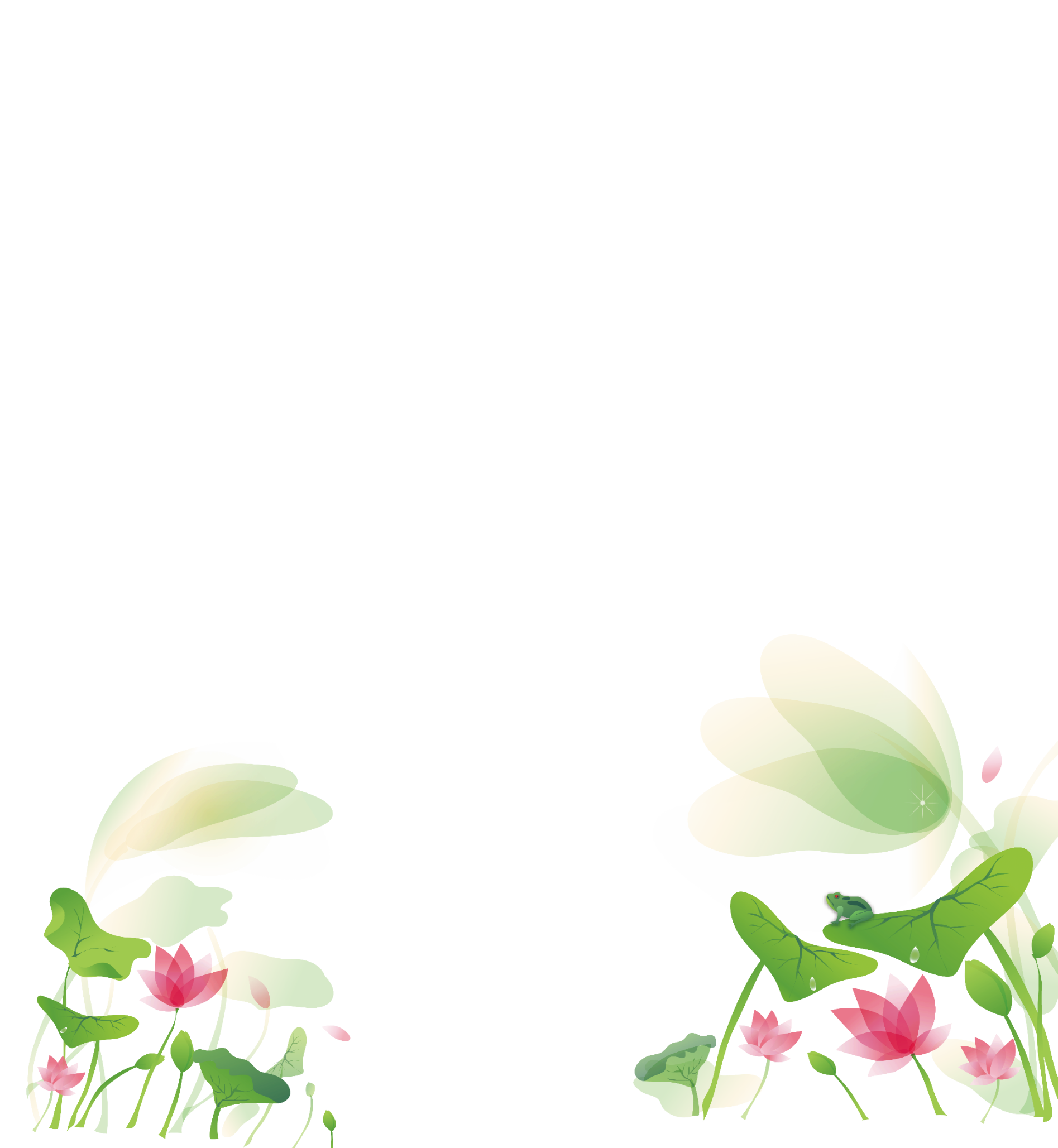 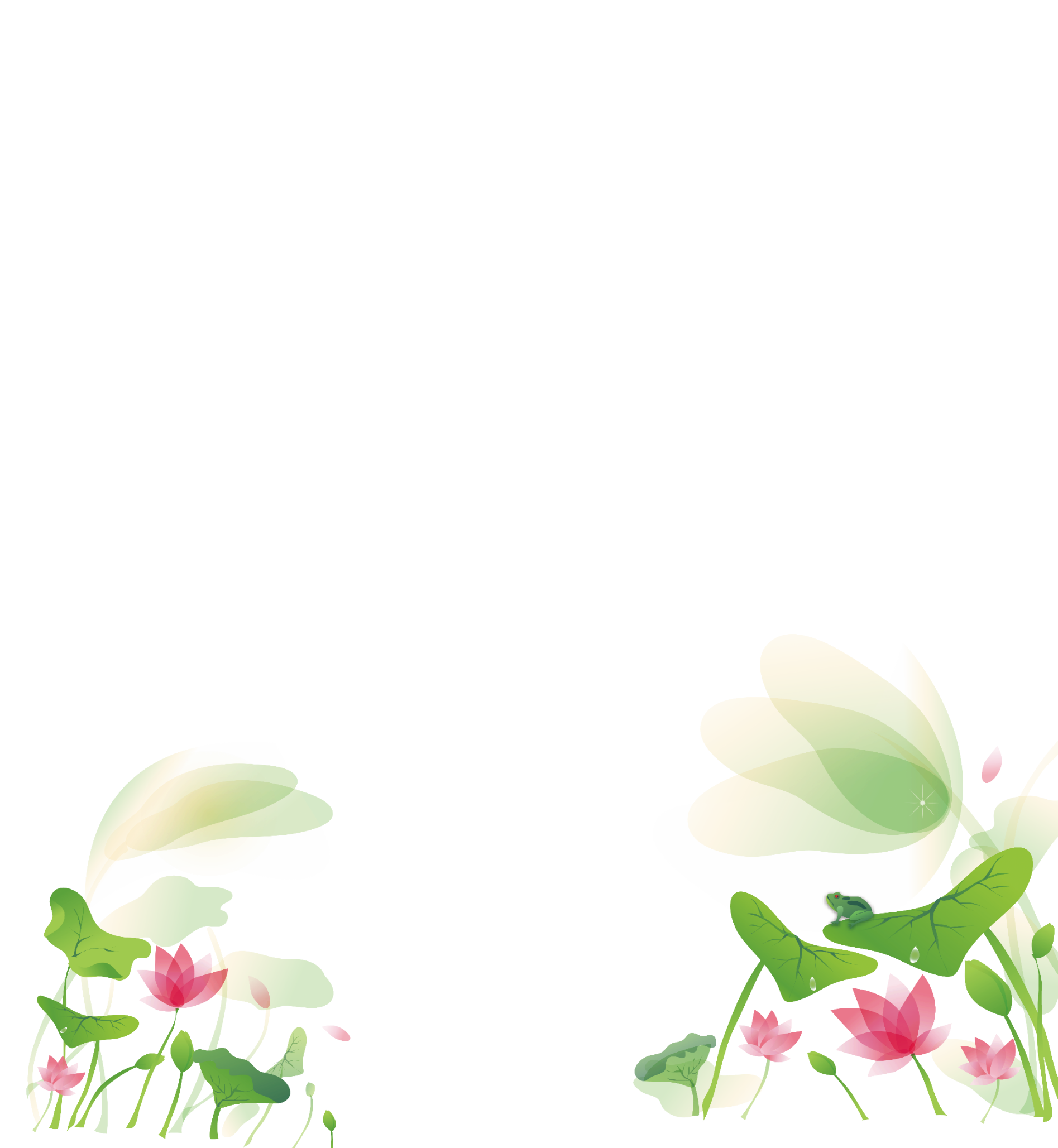 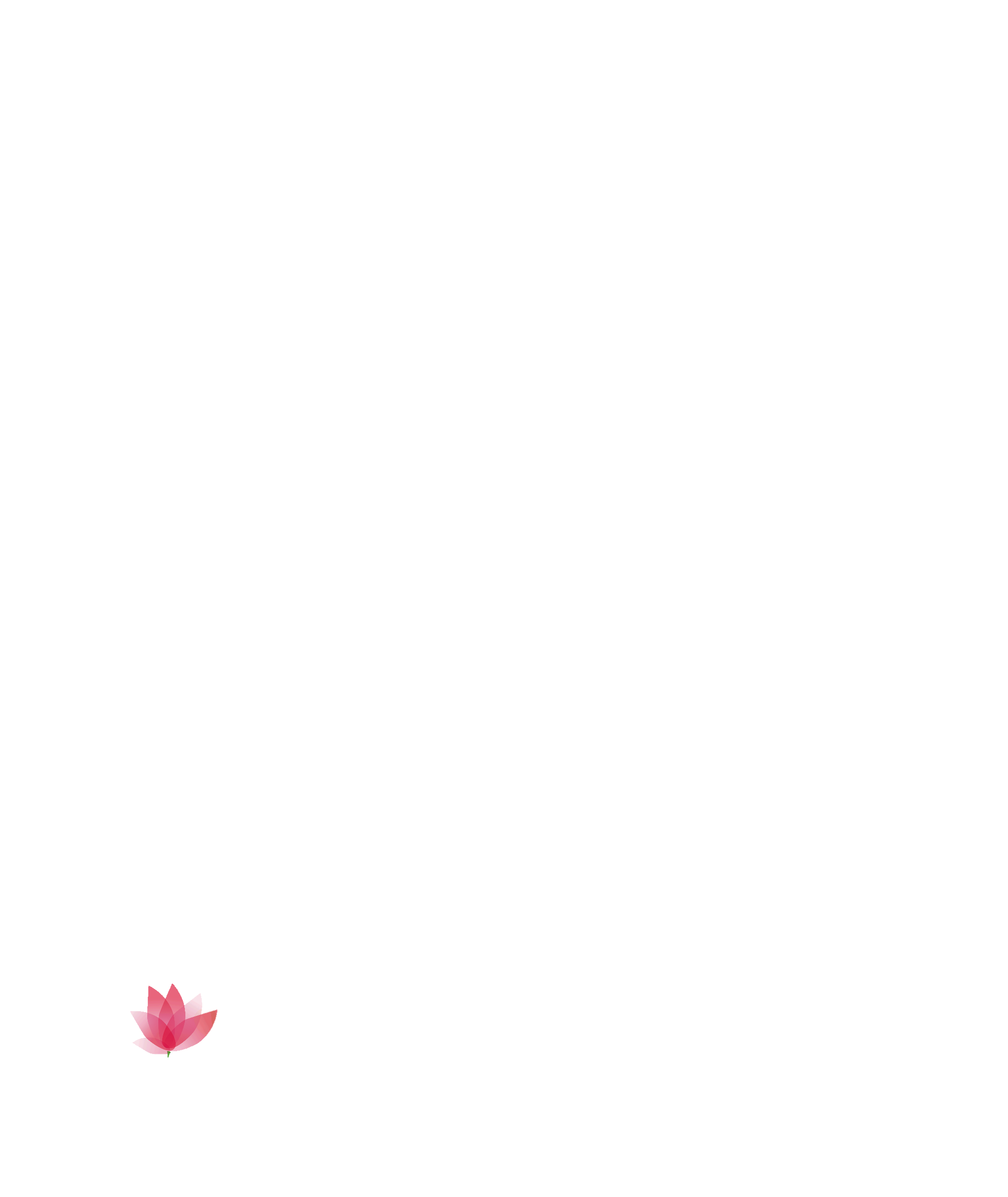 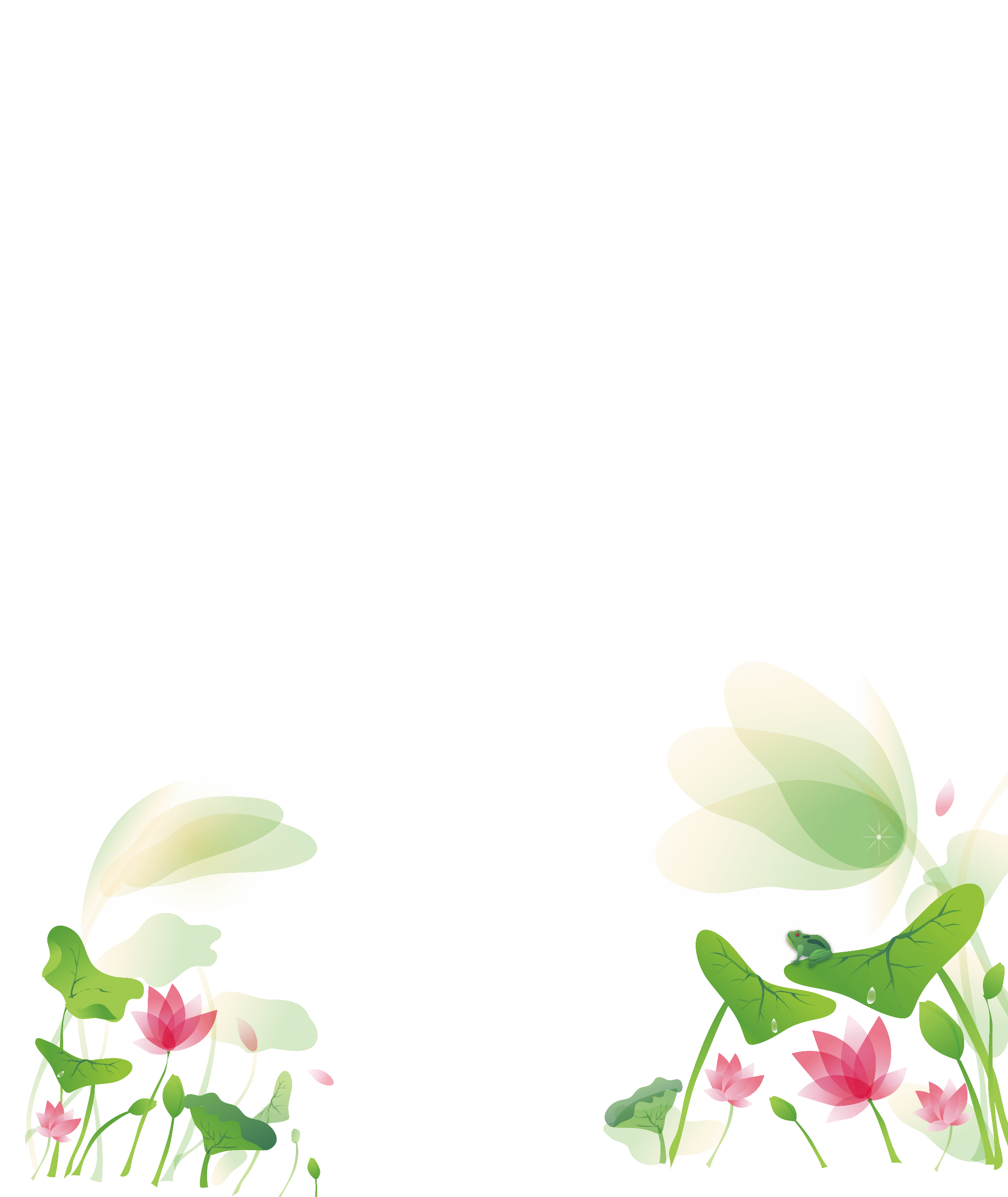 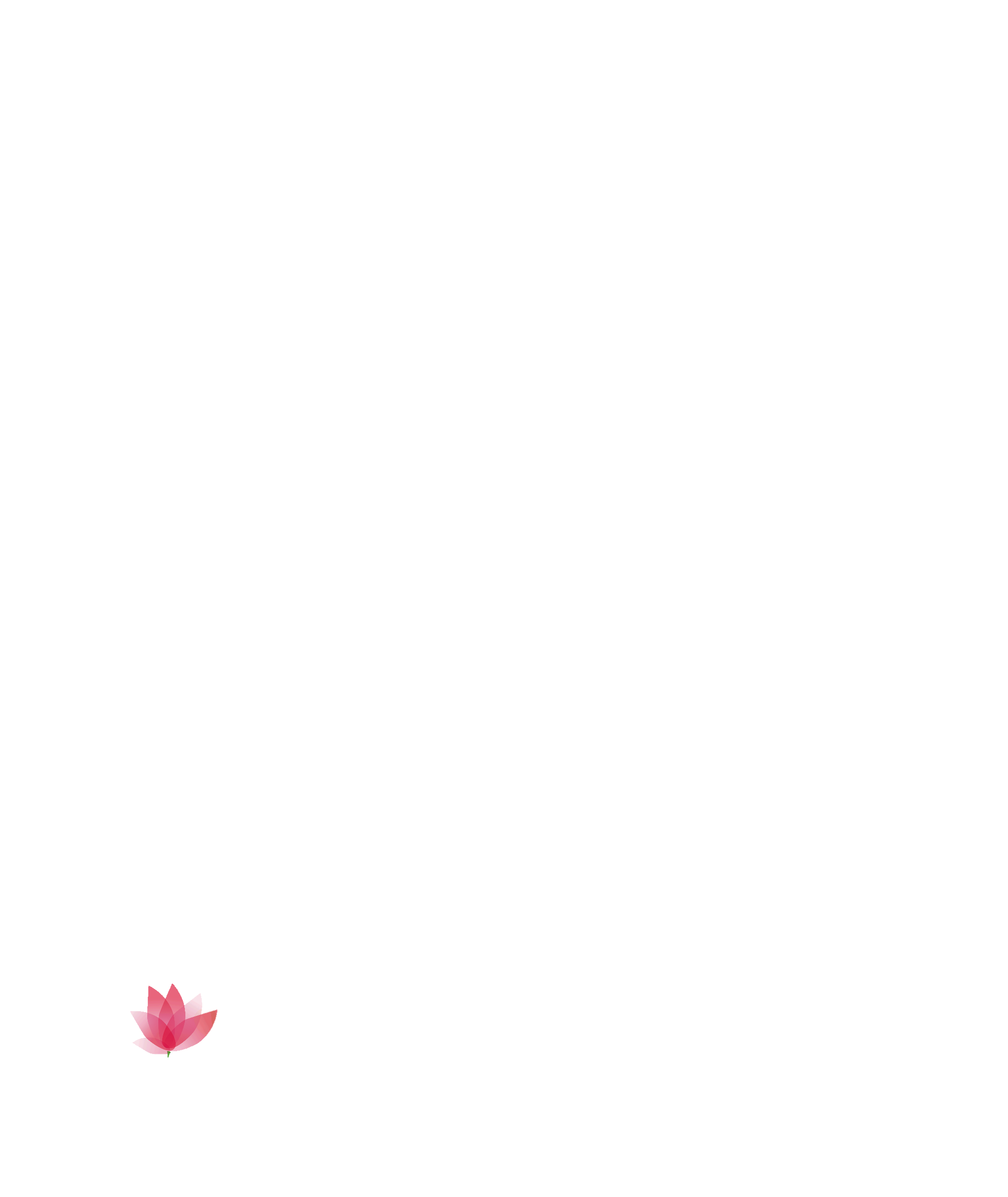 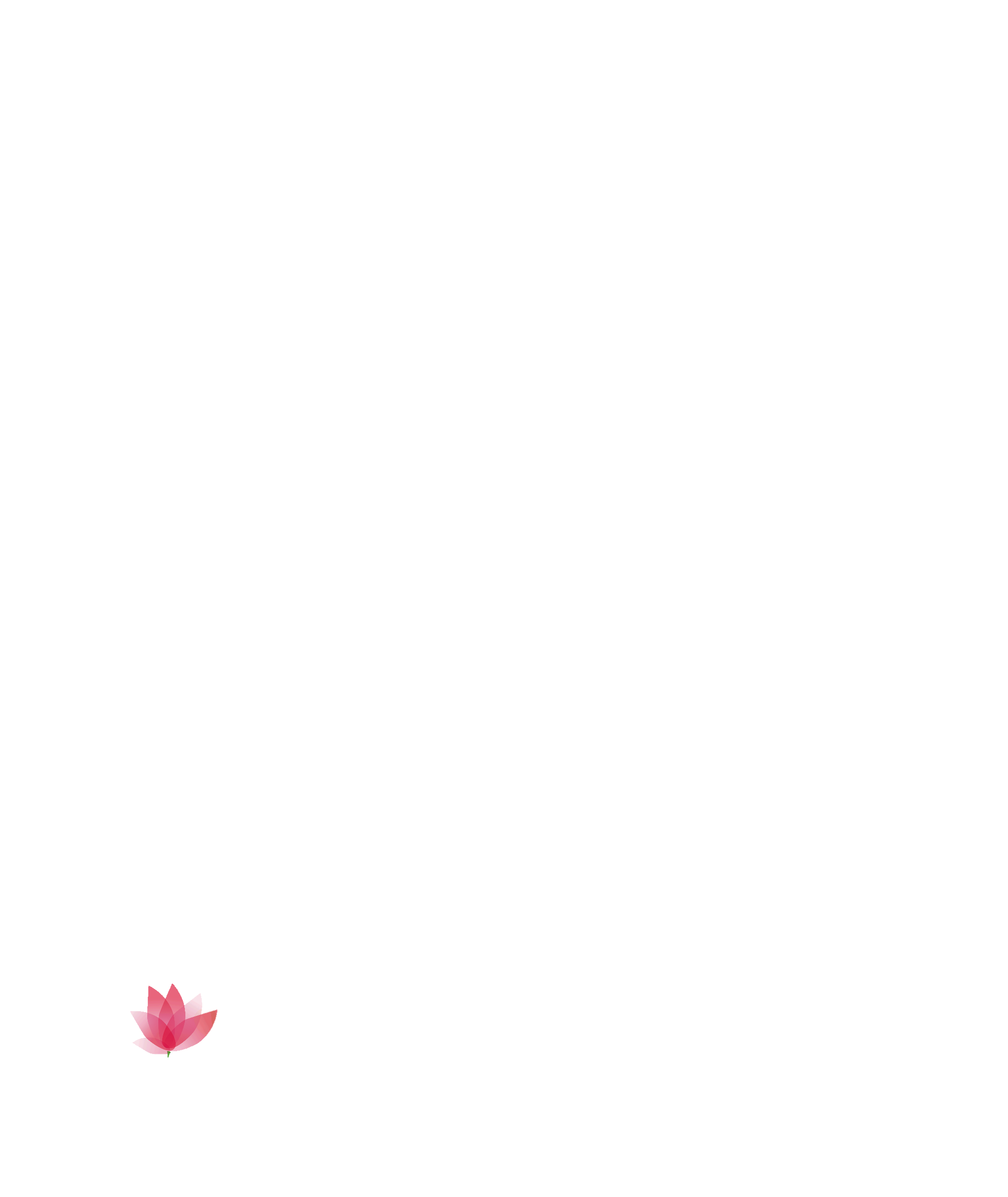